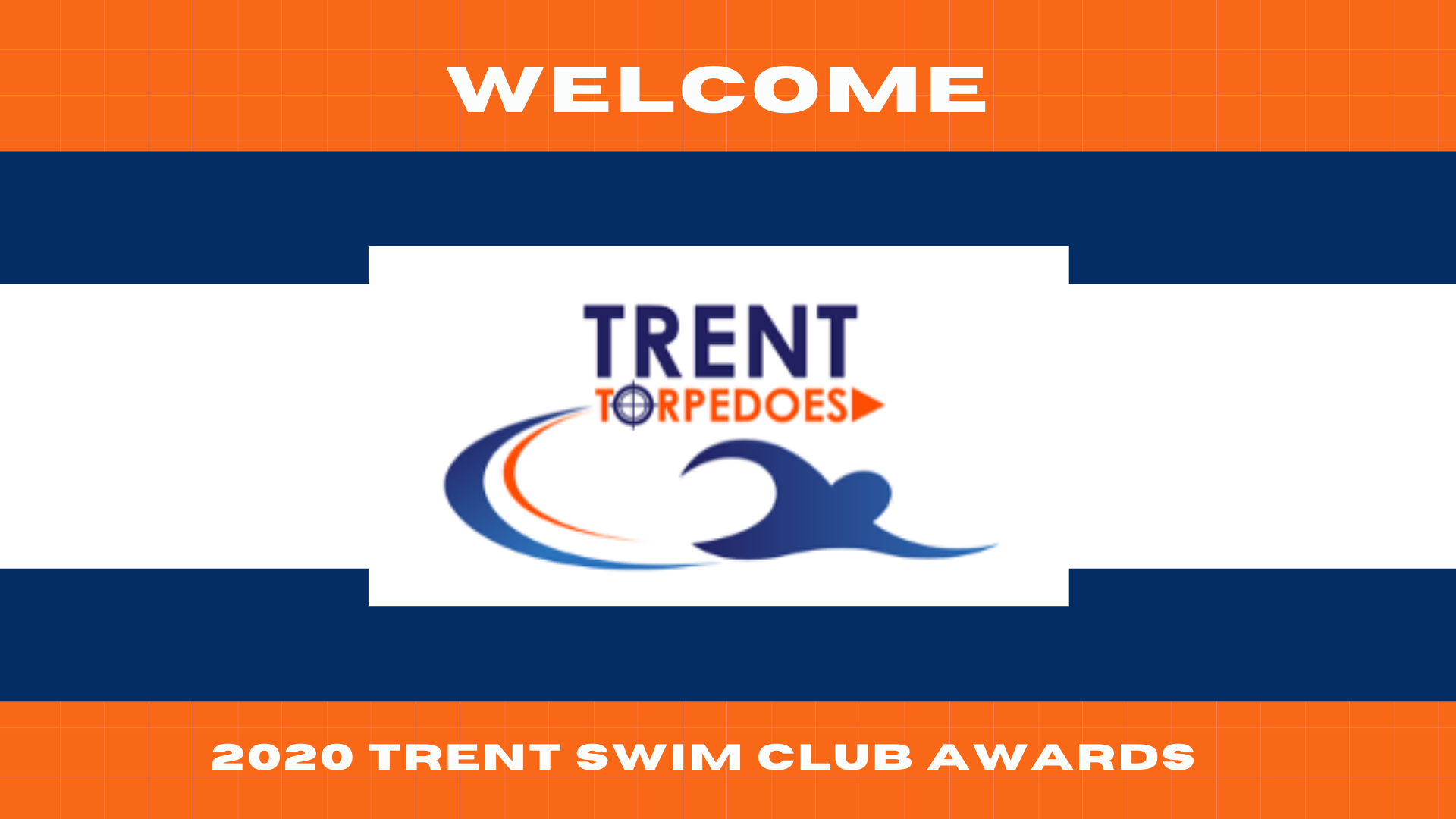 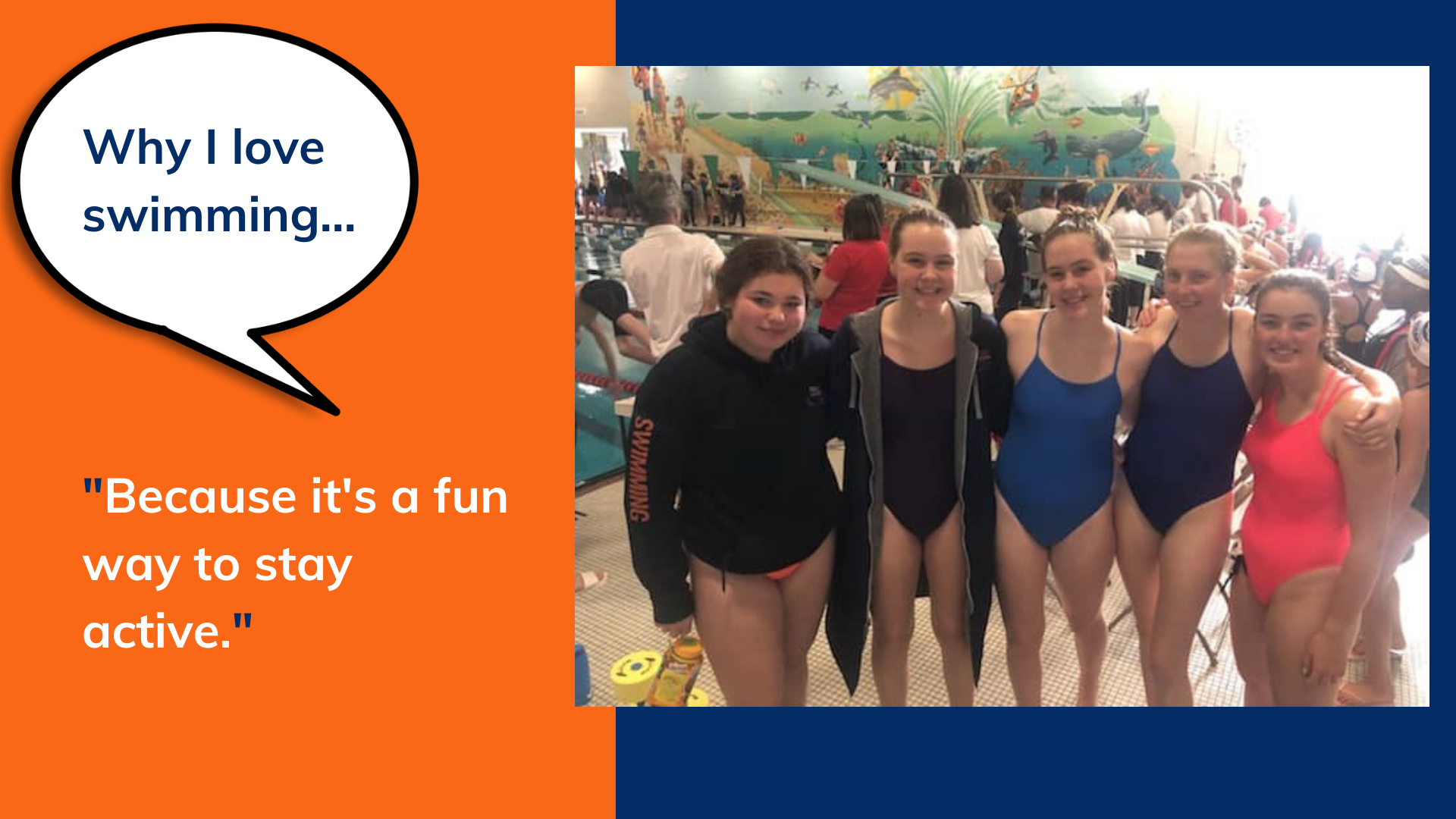 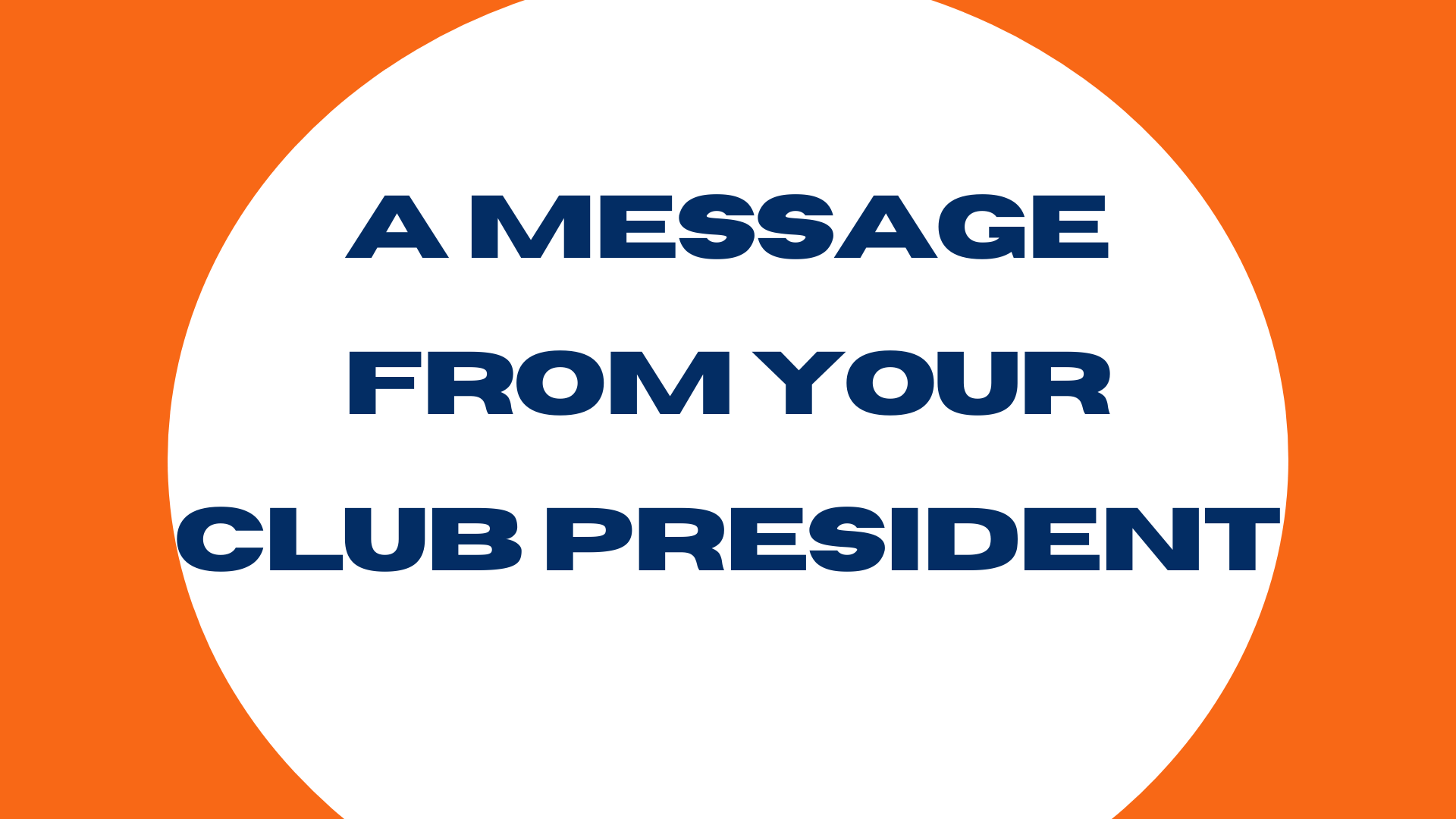 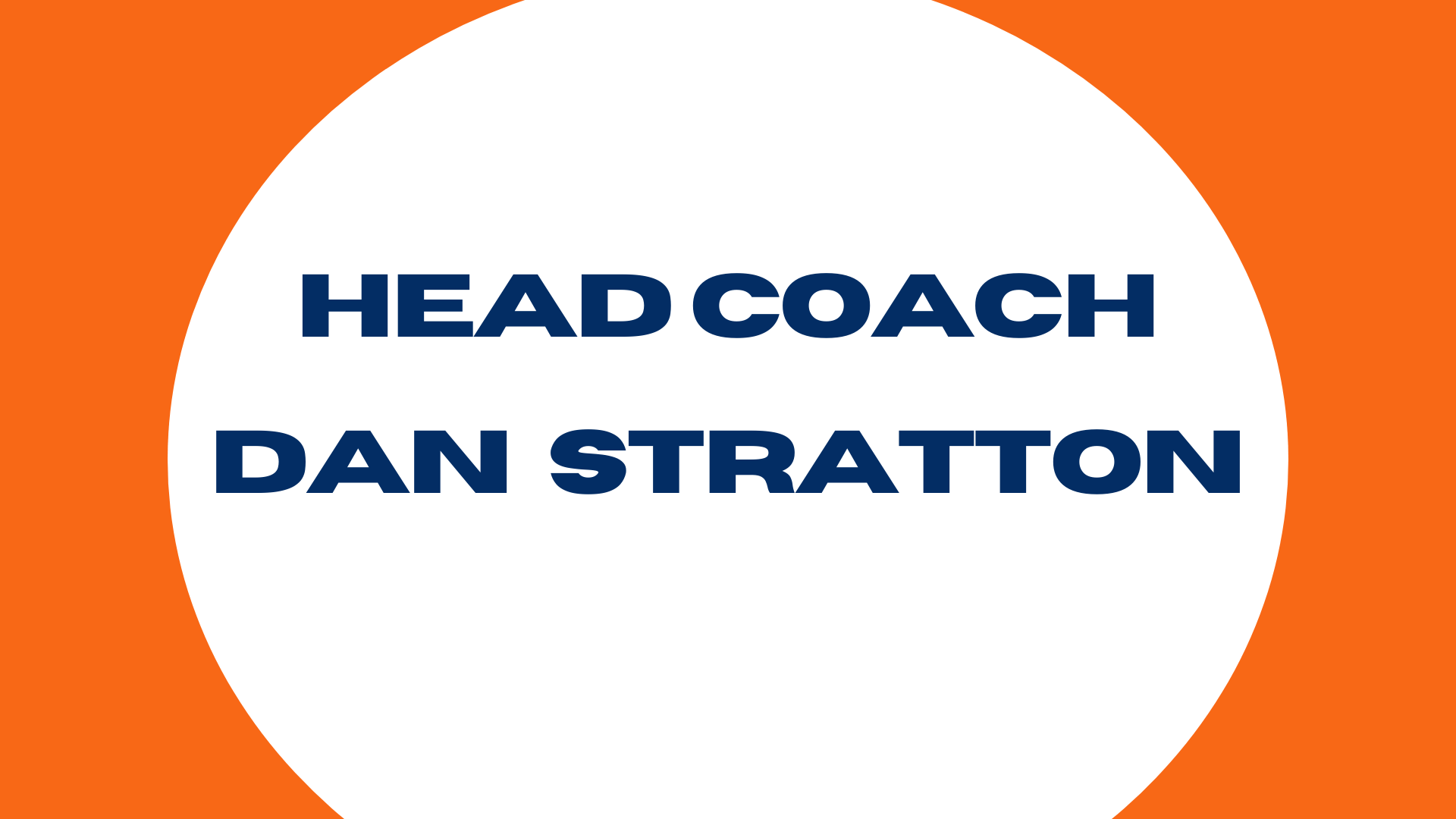 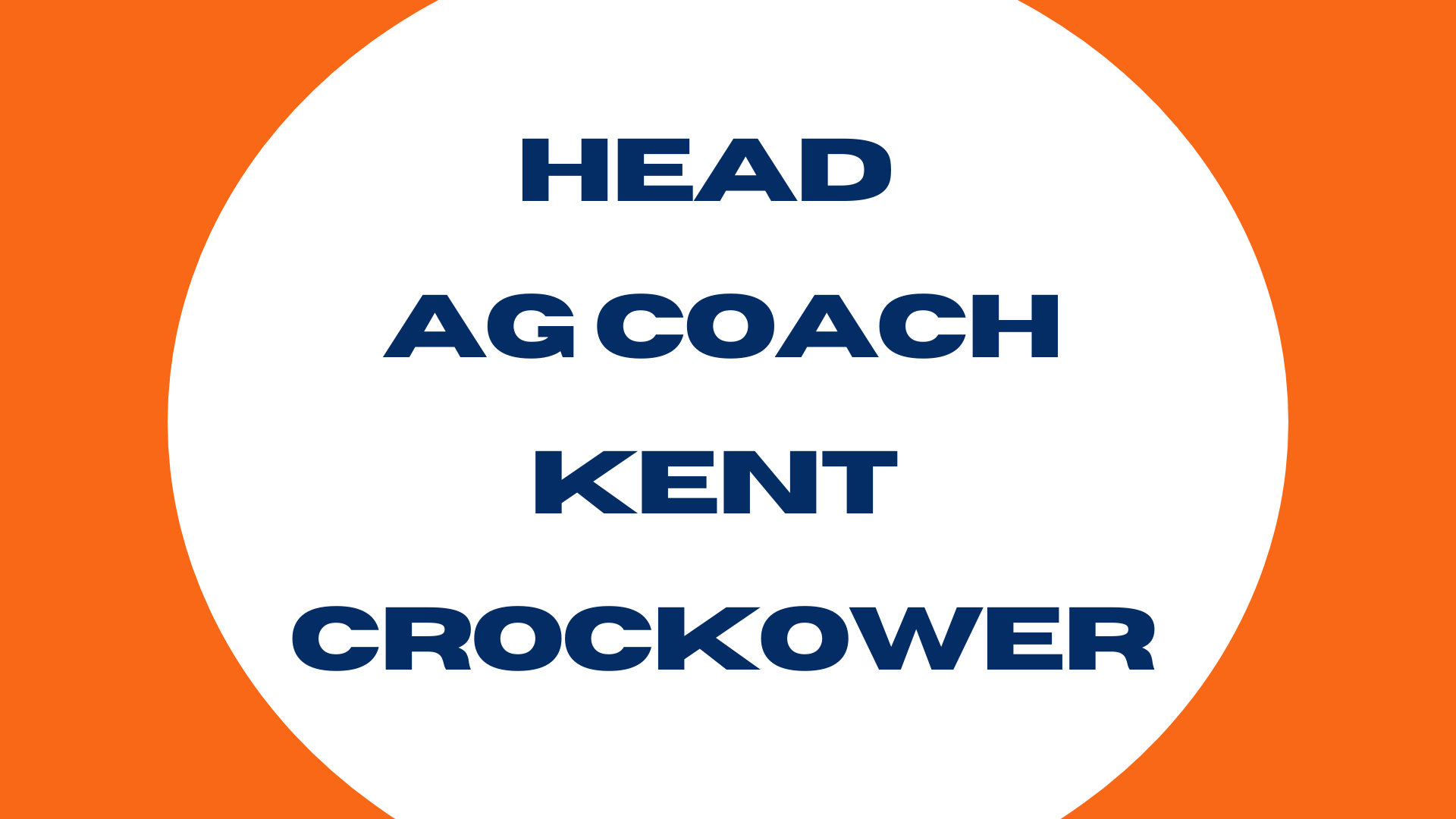 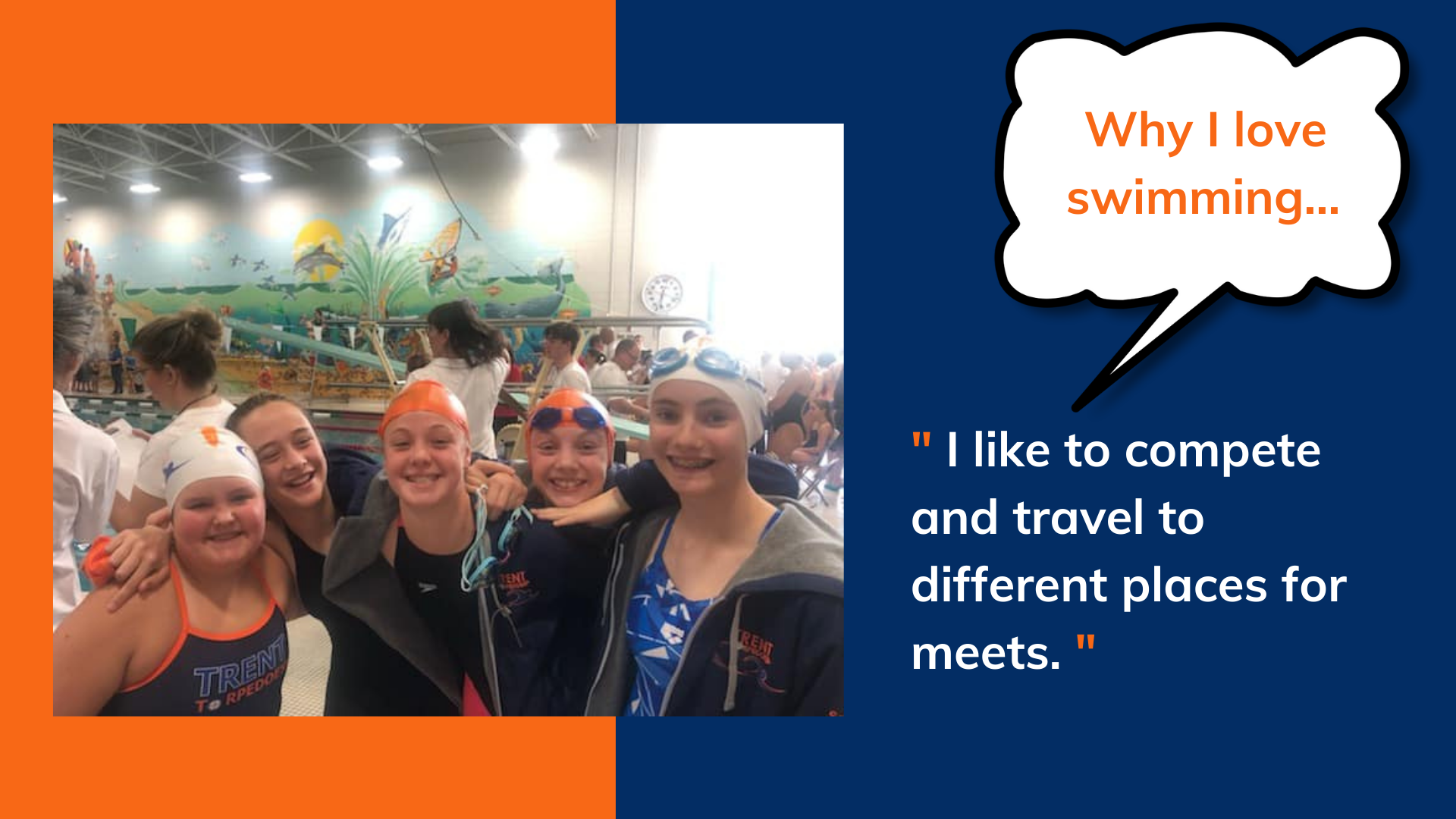 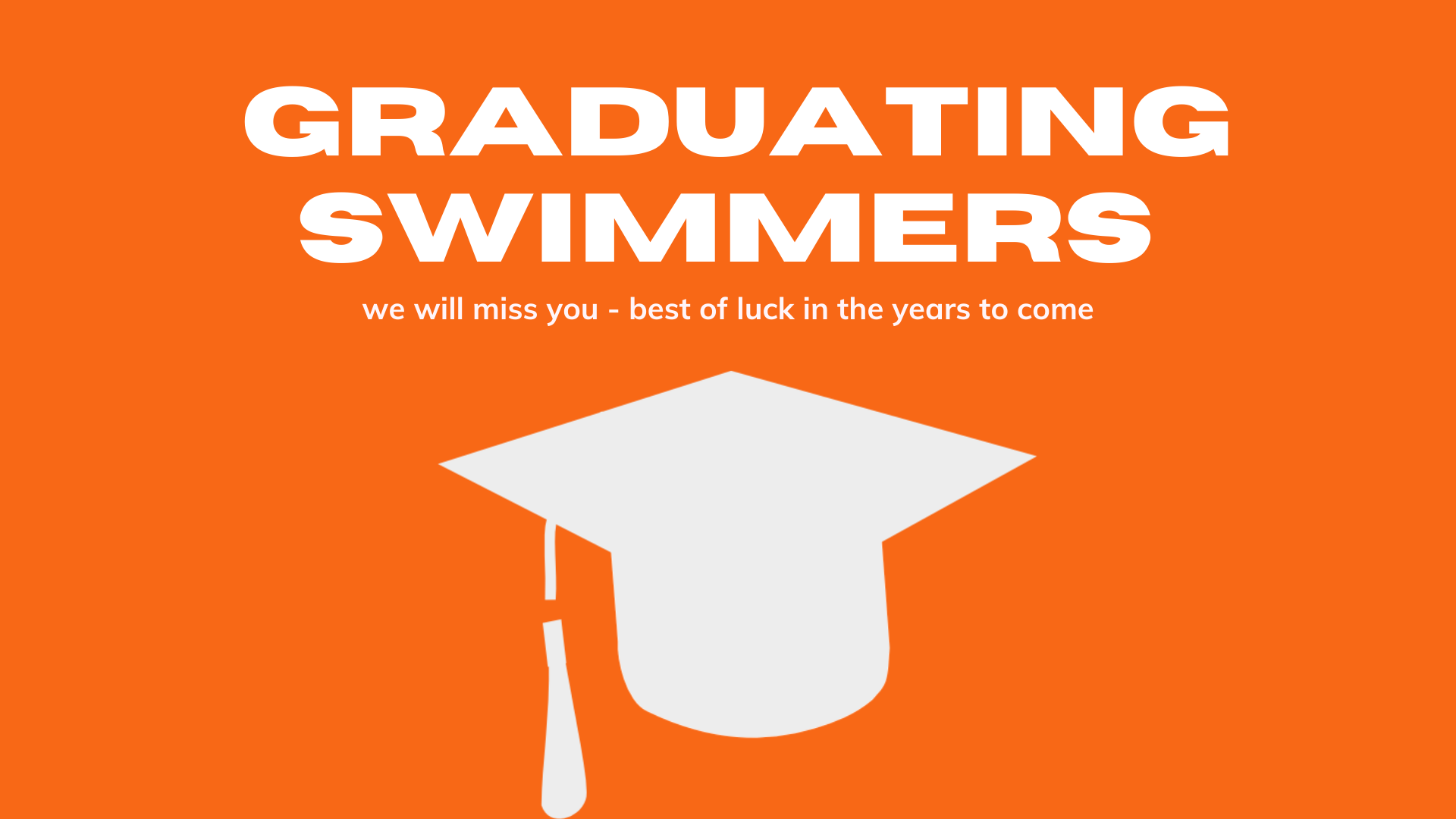 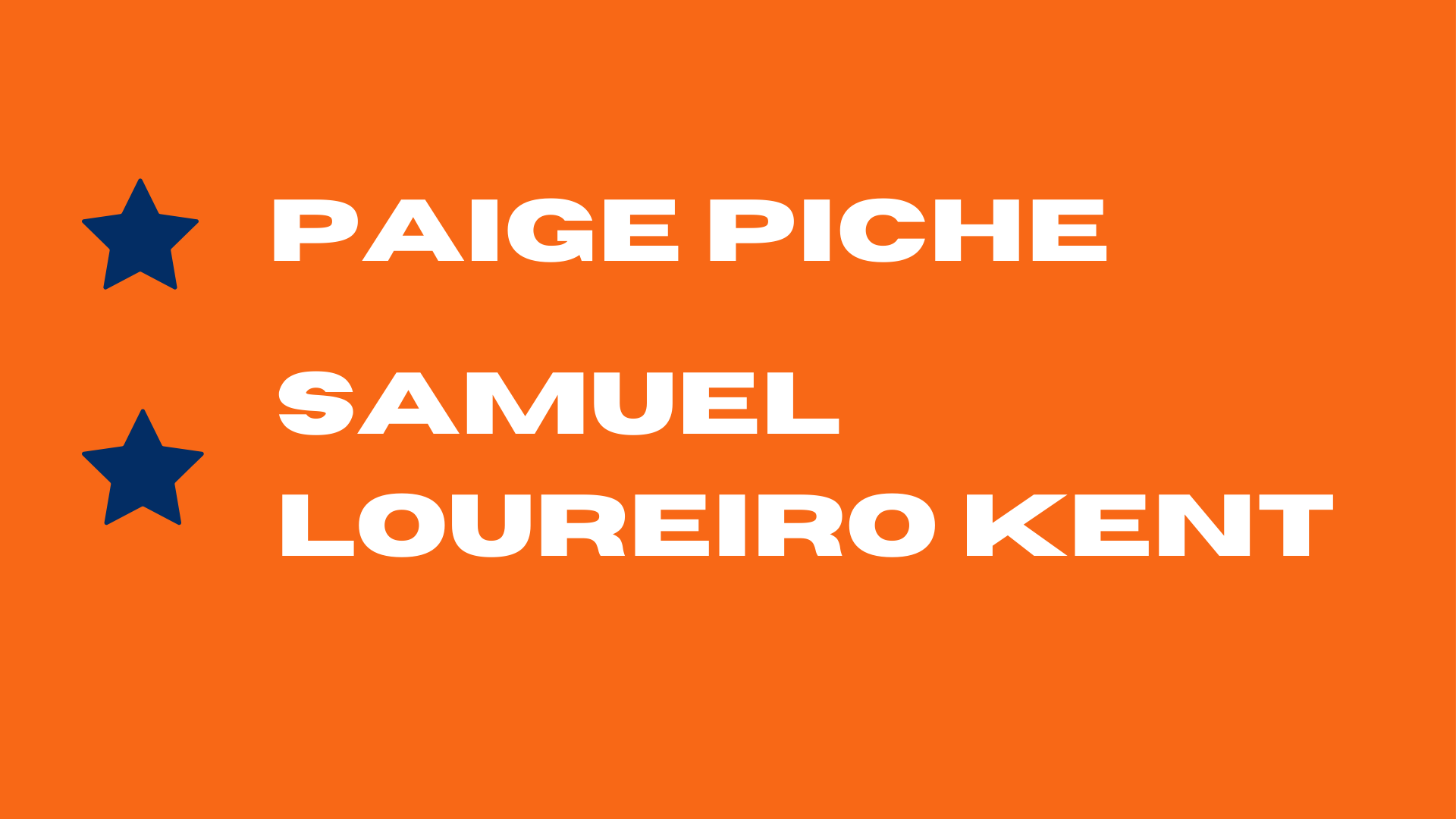 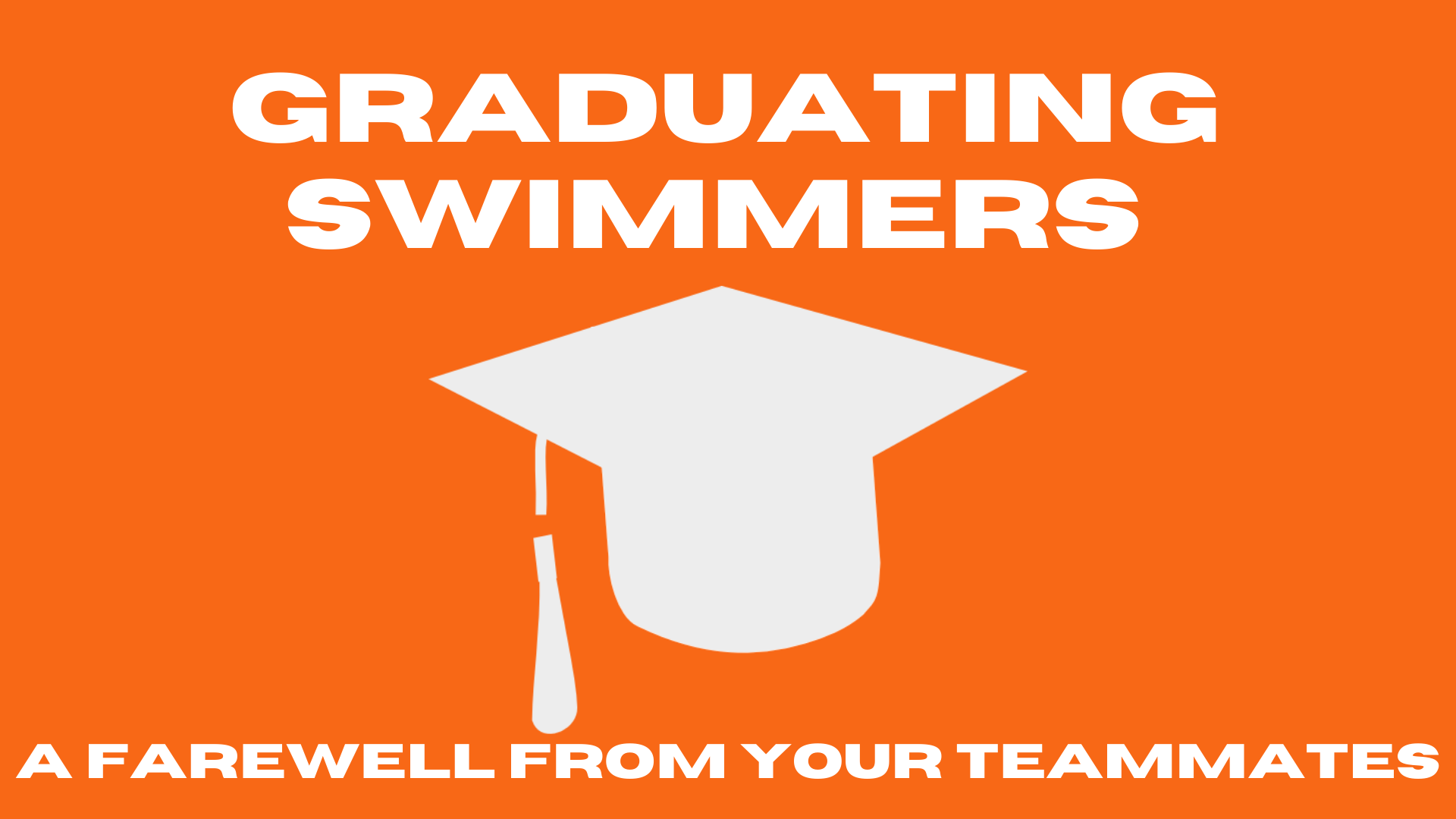 THE TEAM
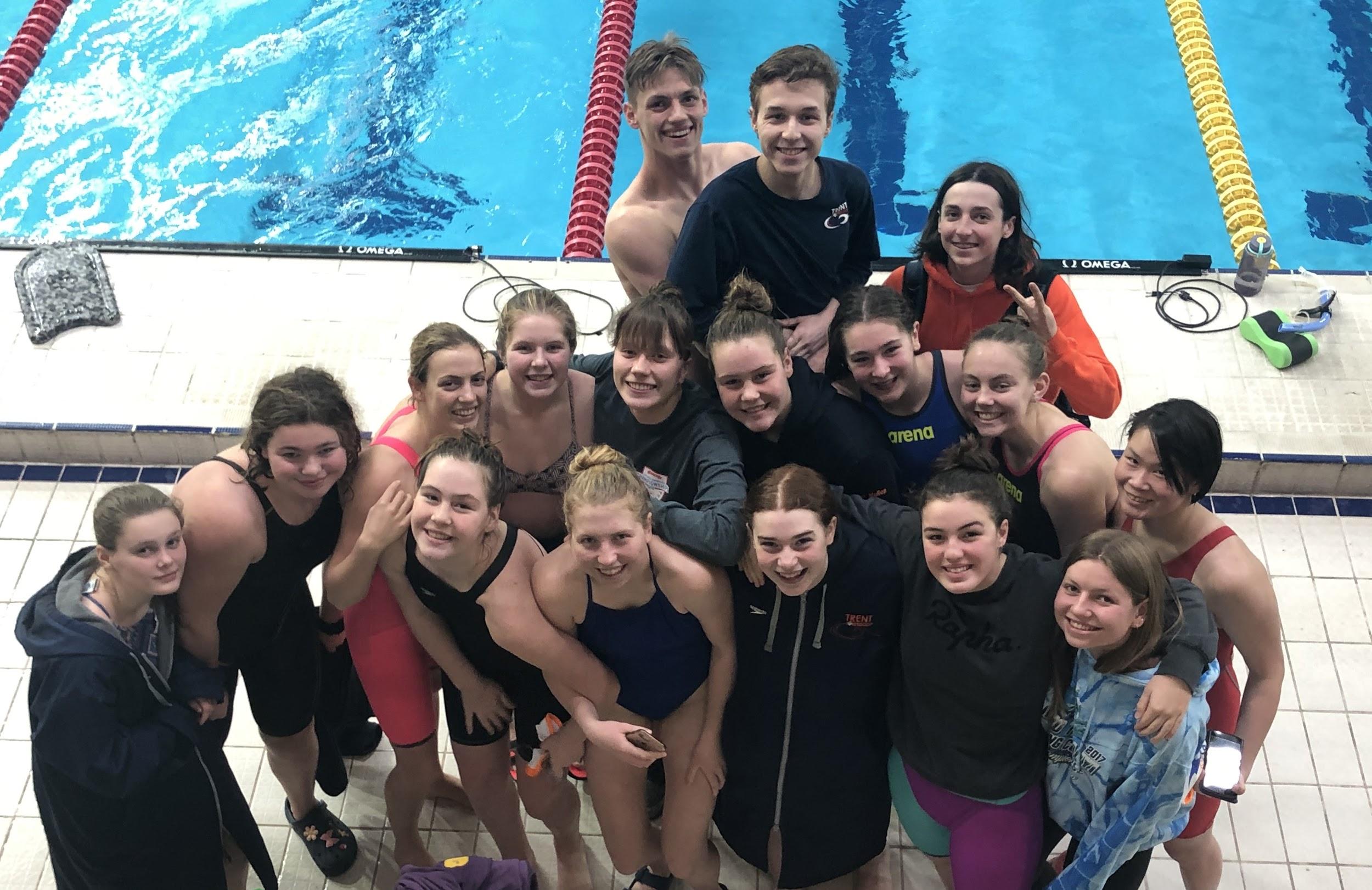 If someone came to one of our practices, they would be shocked on how well our team has bonded with one another. It really is something to be close with the ones whom you see everyday working to a greater goal of being a better athlete. It’s a sense of pride that we carry knowing we have each others backs in the highs and especially lows. Paige and Sam brings it out in everyone.
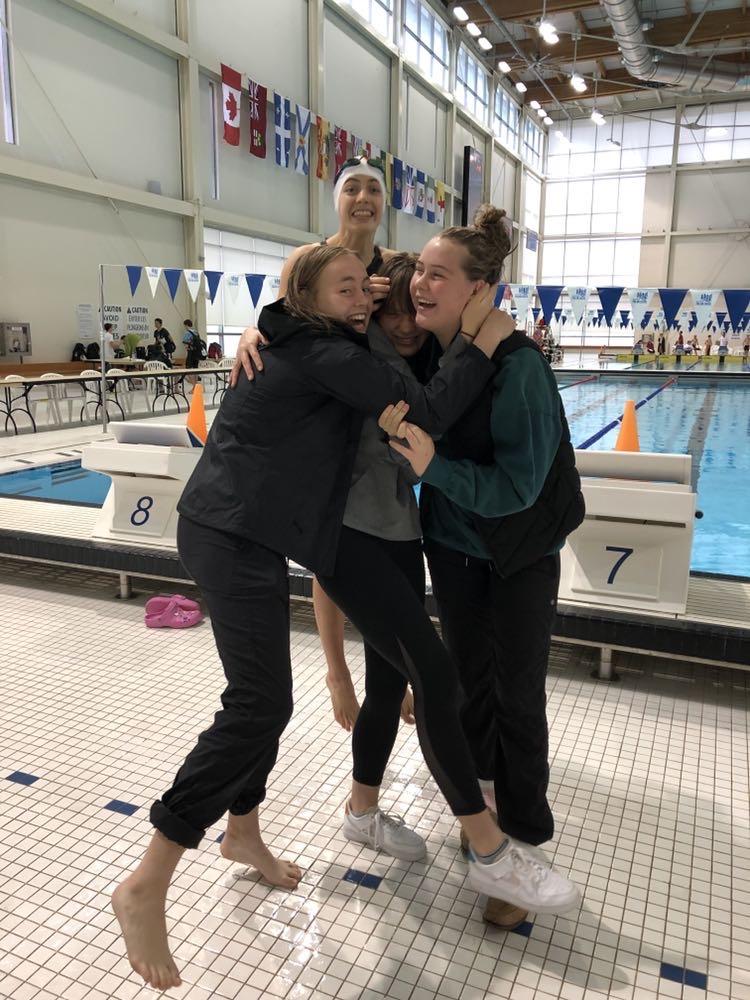 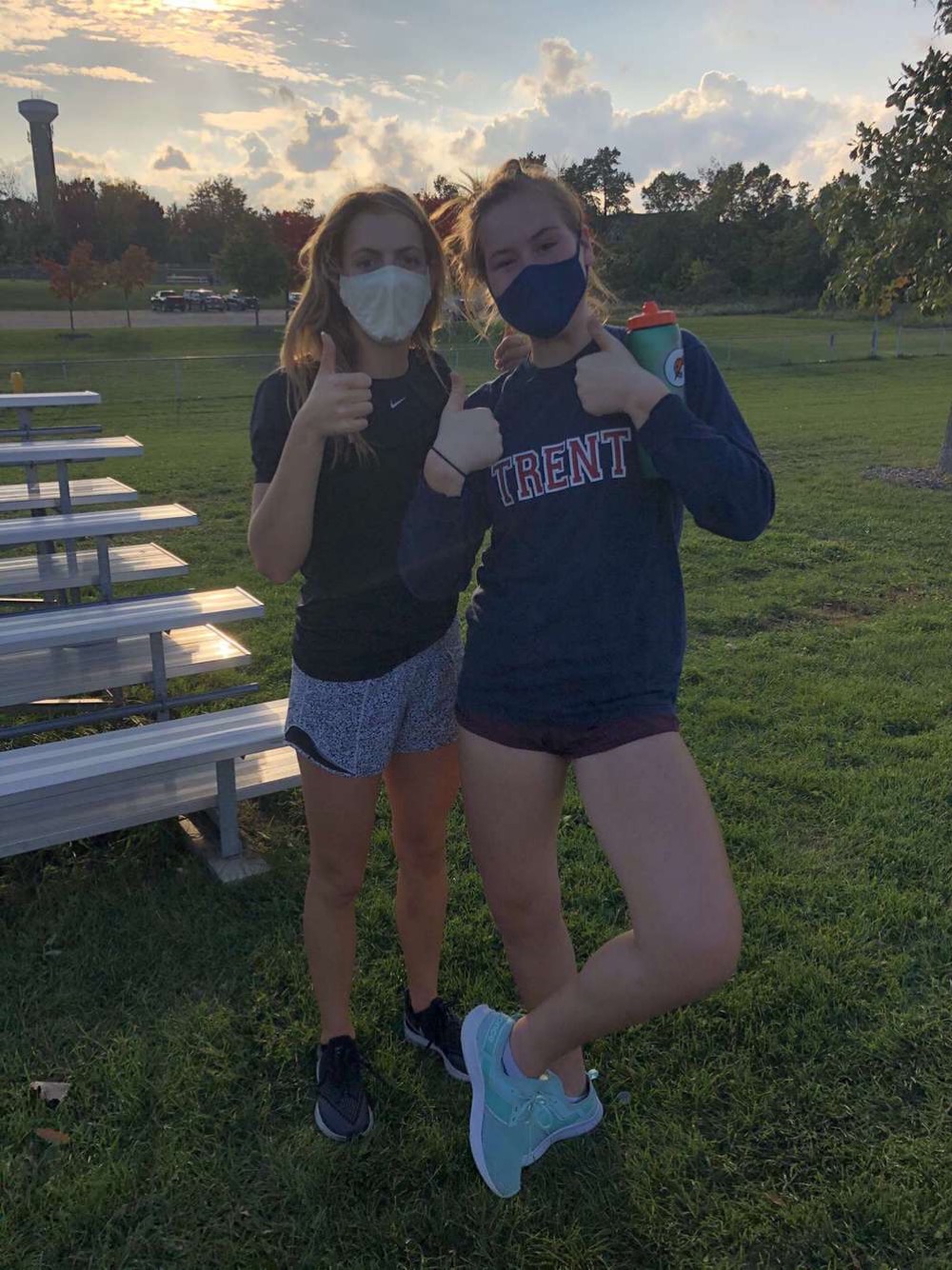 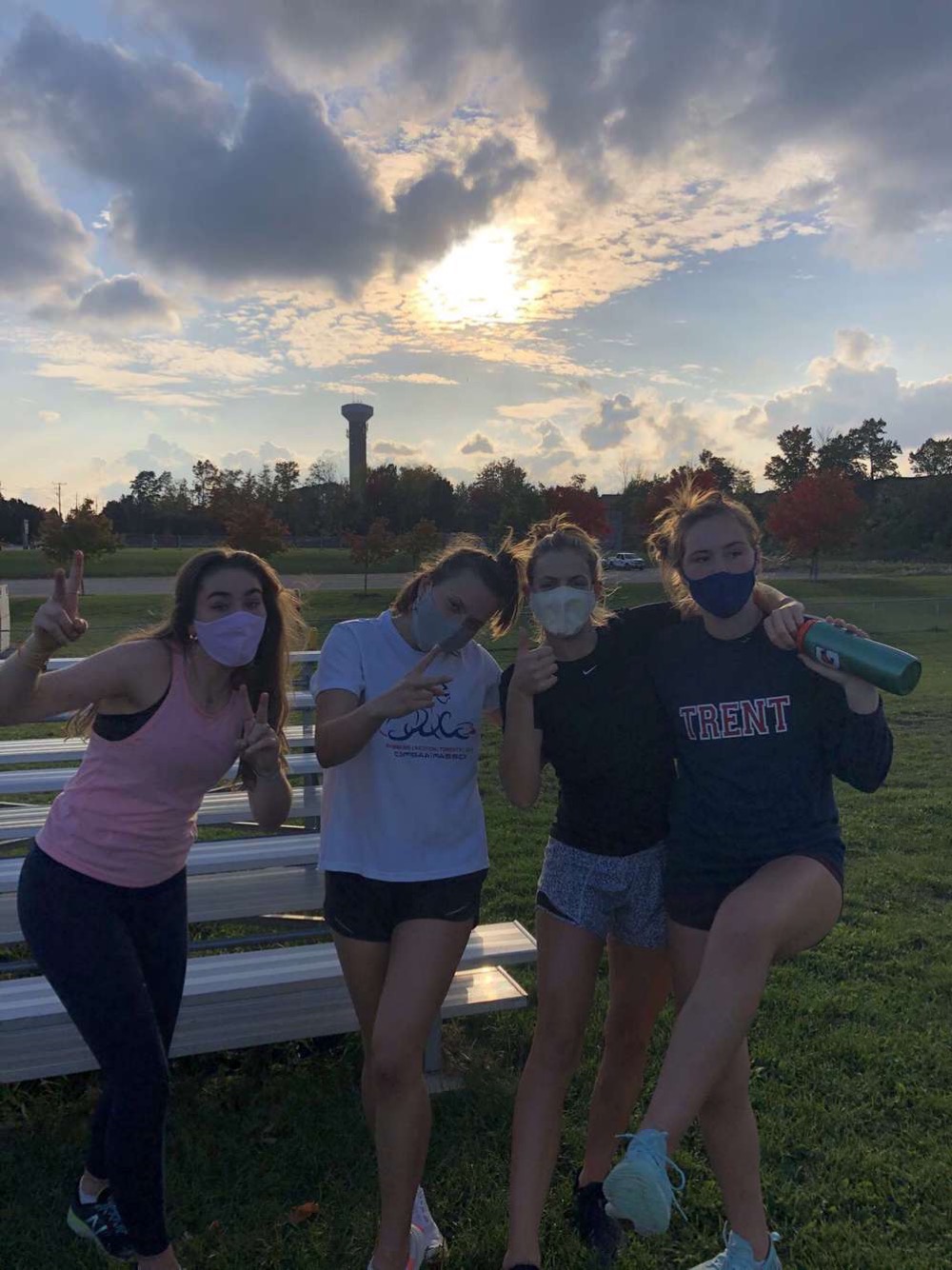 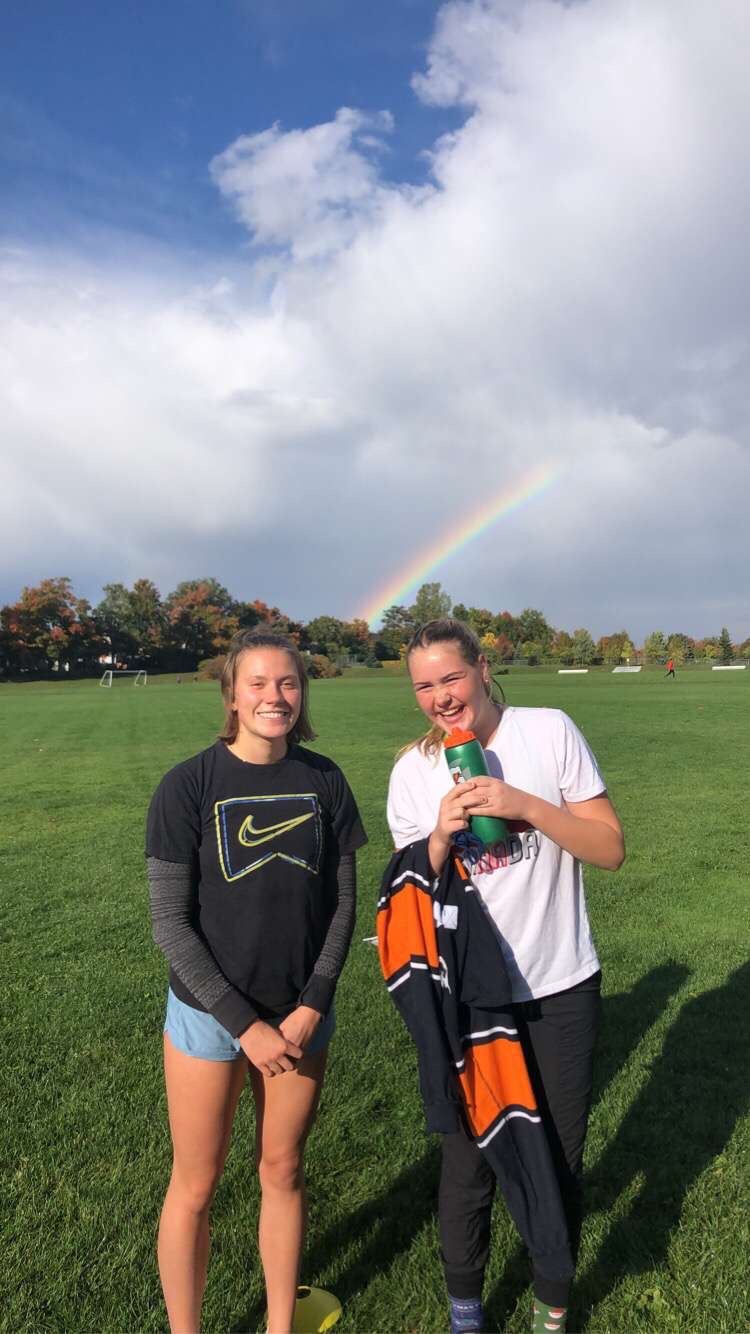 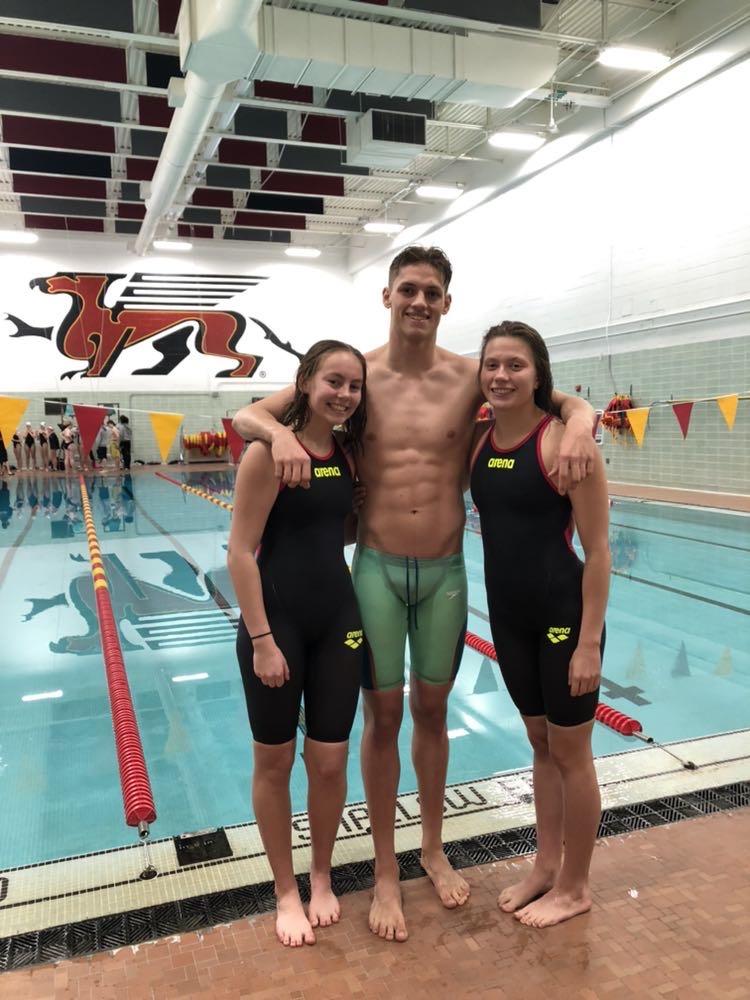 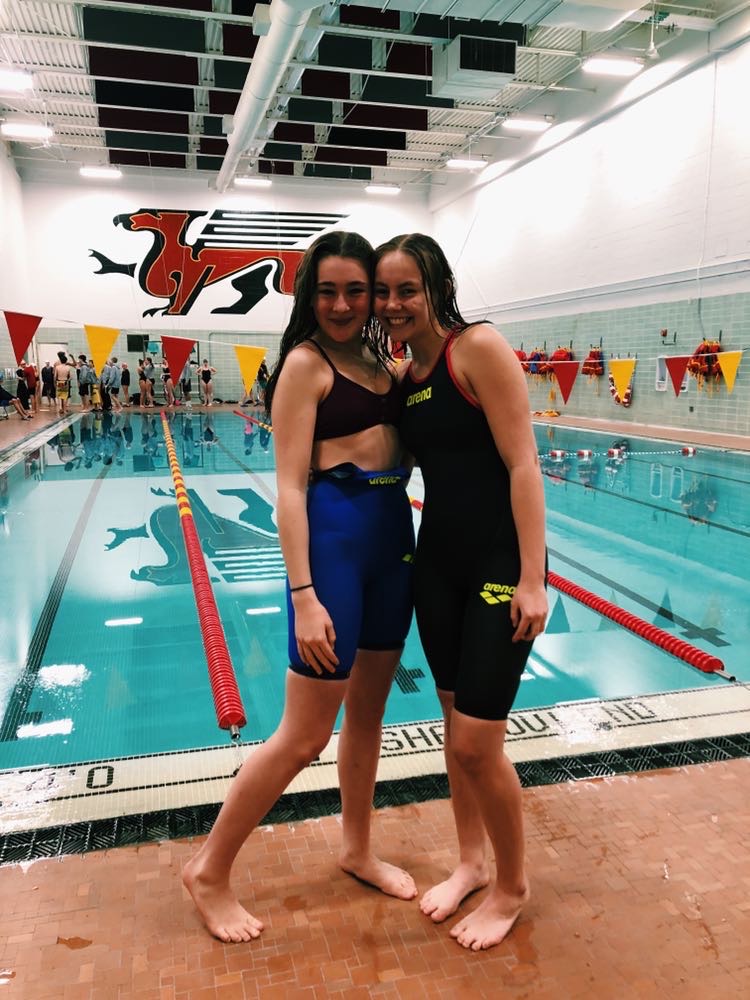 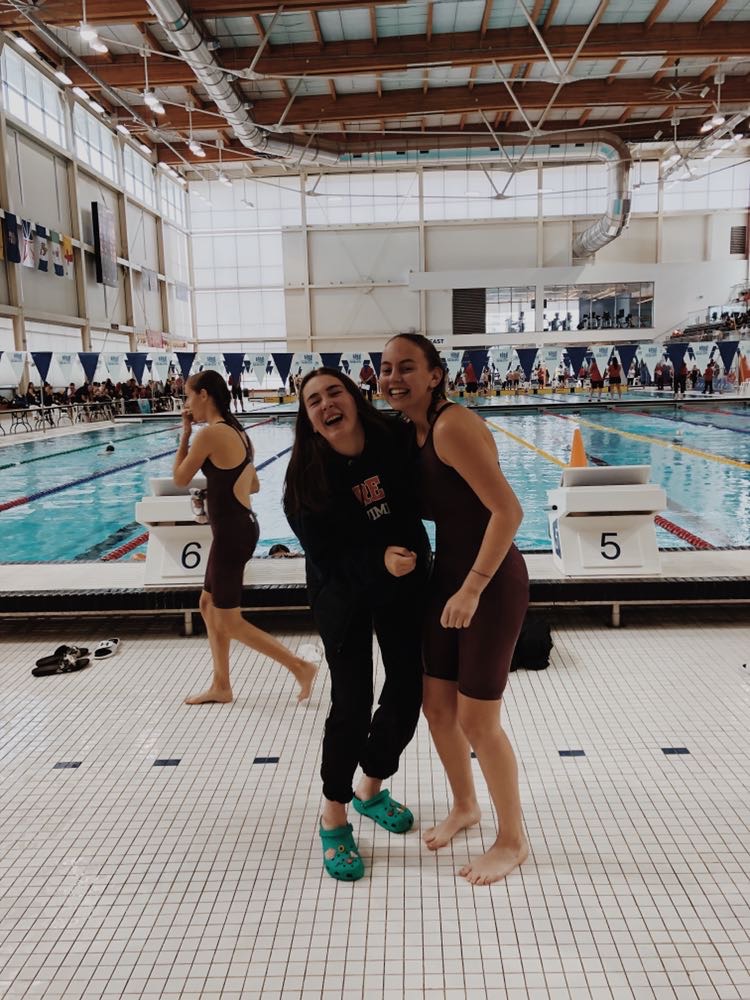 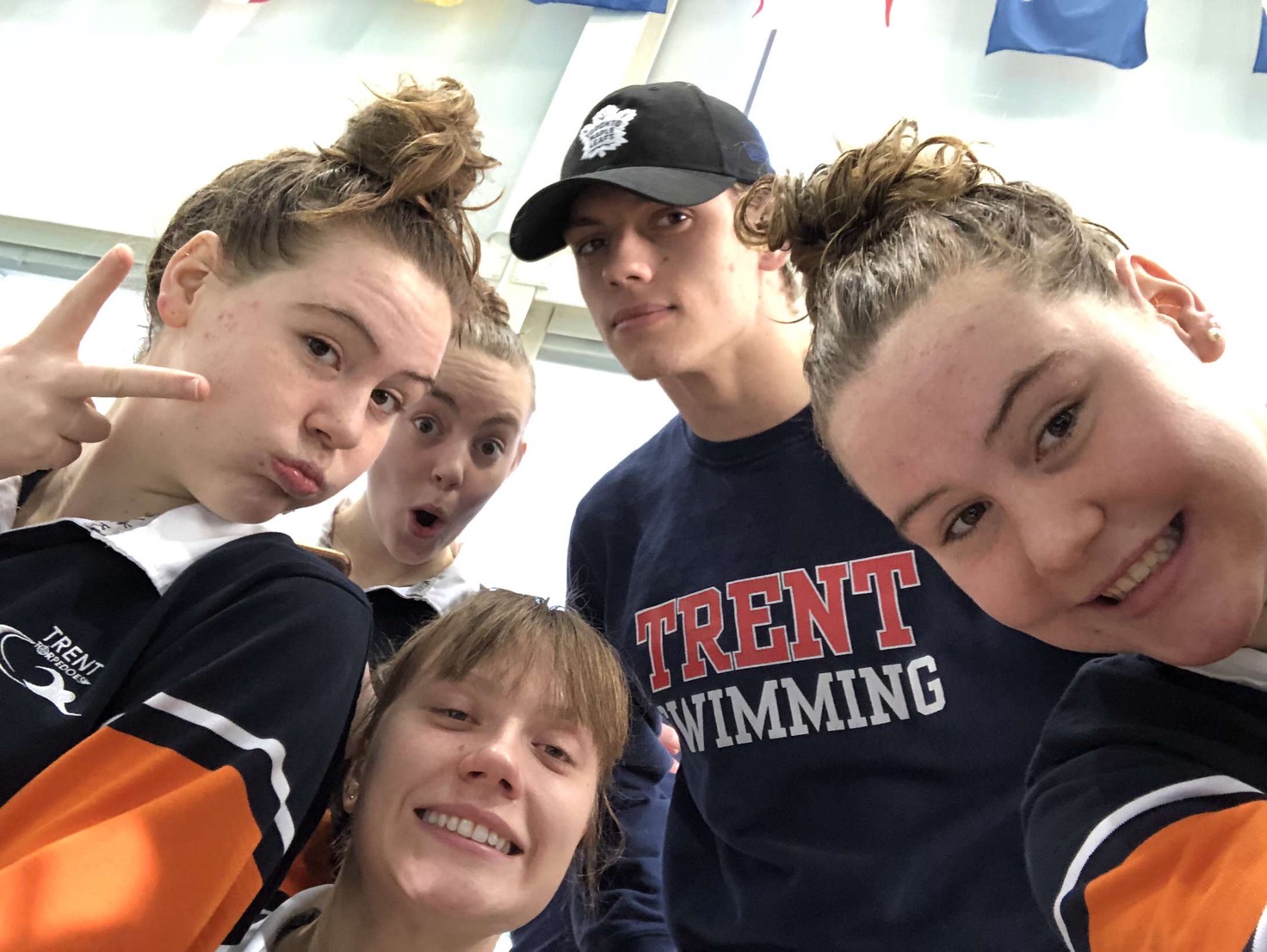 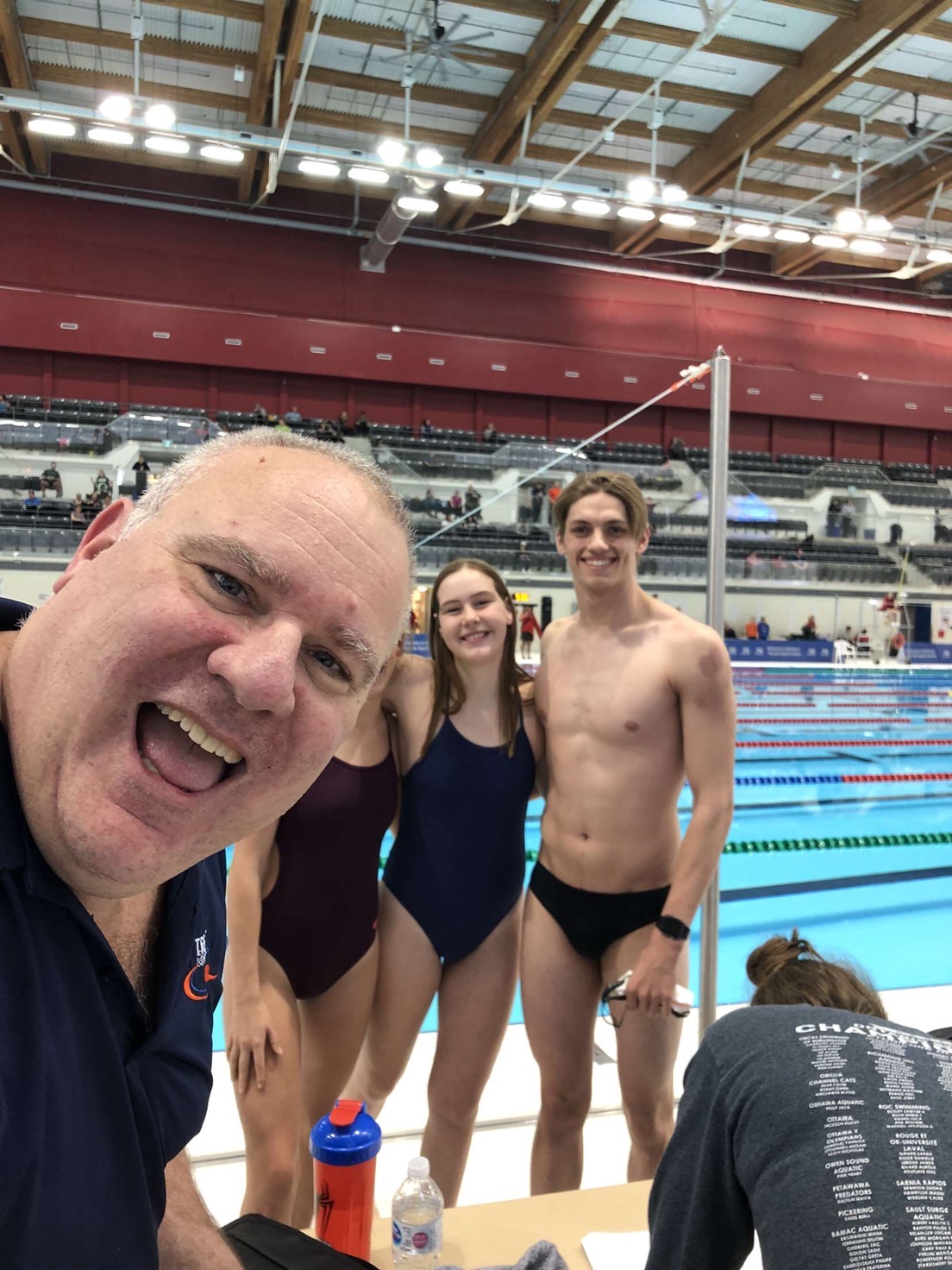 Due to Covid, we are unable to ‘rat pack’ around Coach Dan like we usually do at swim meets.
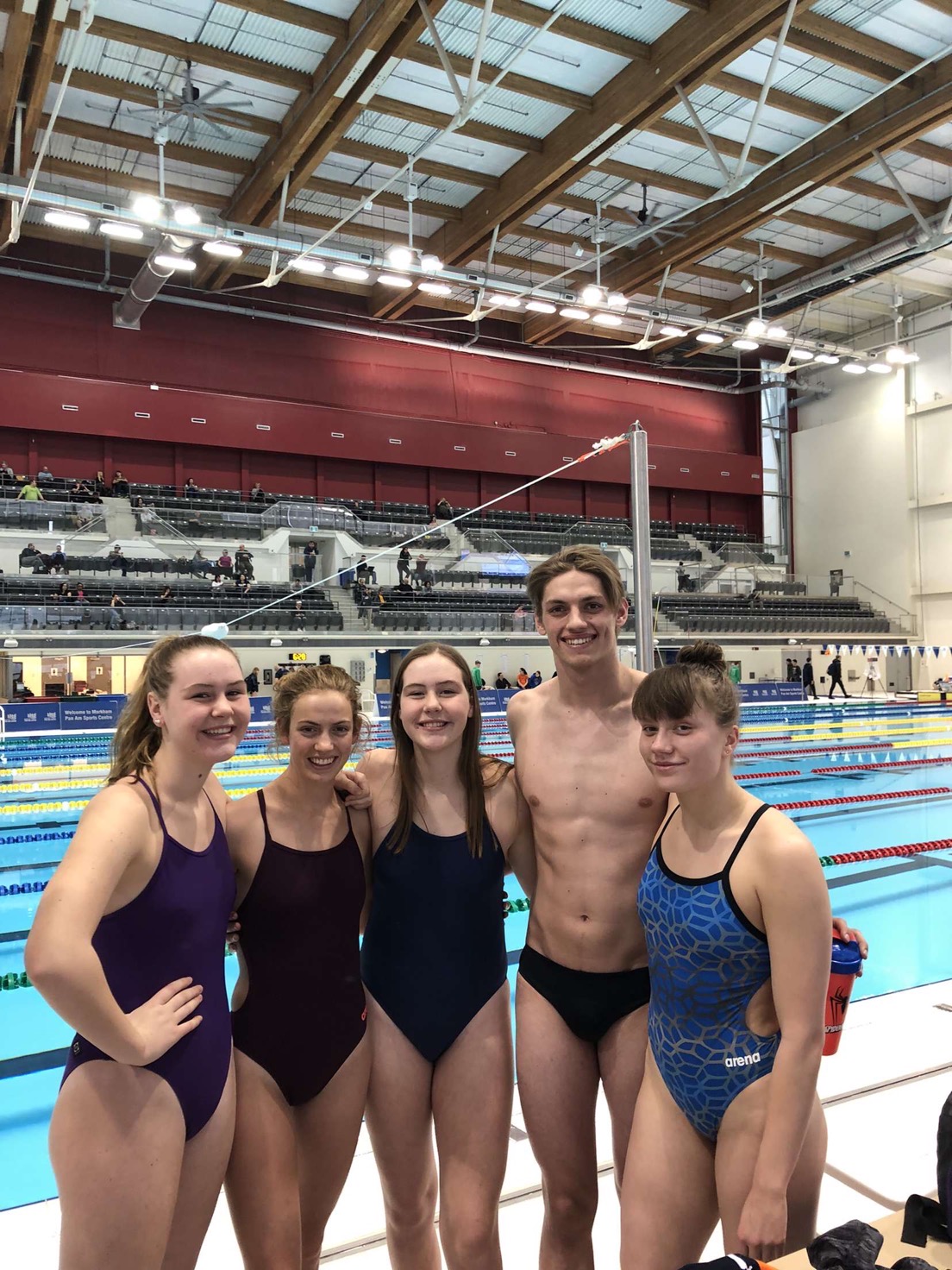 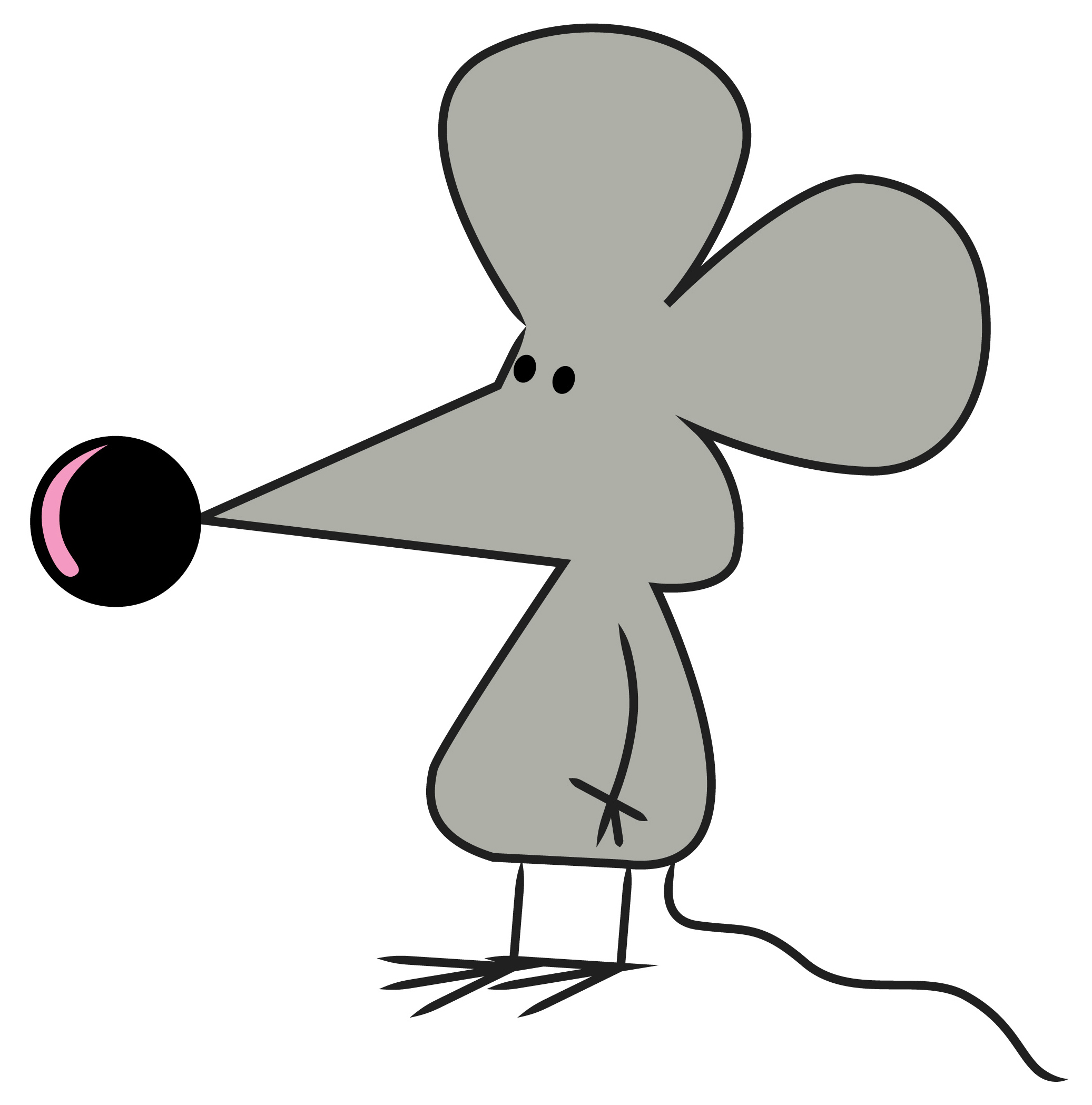 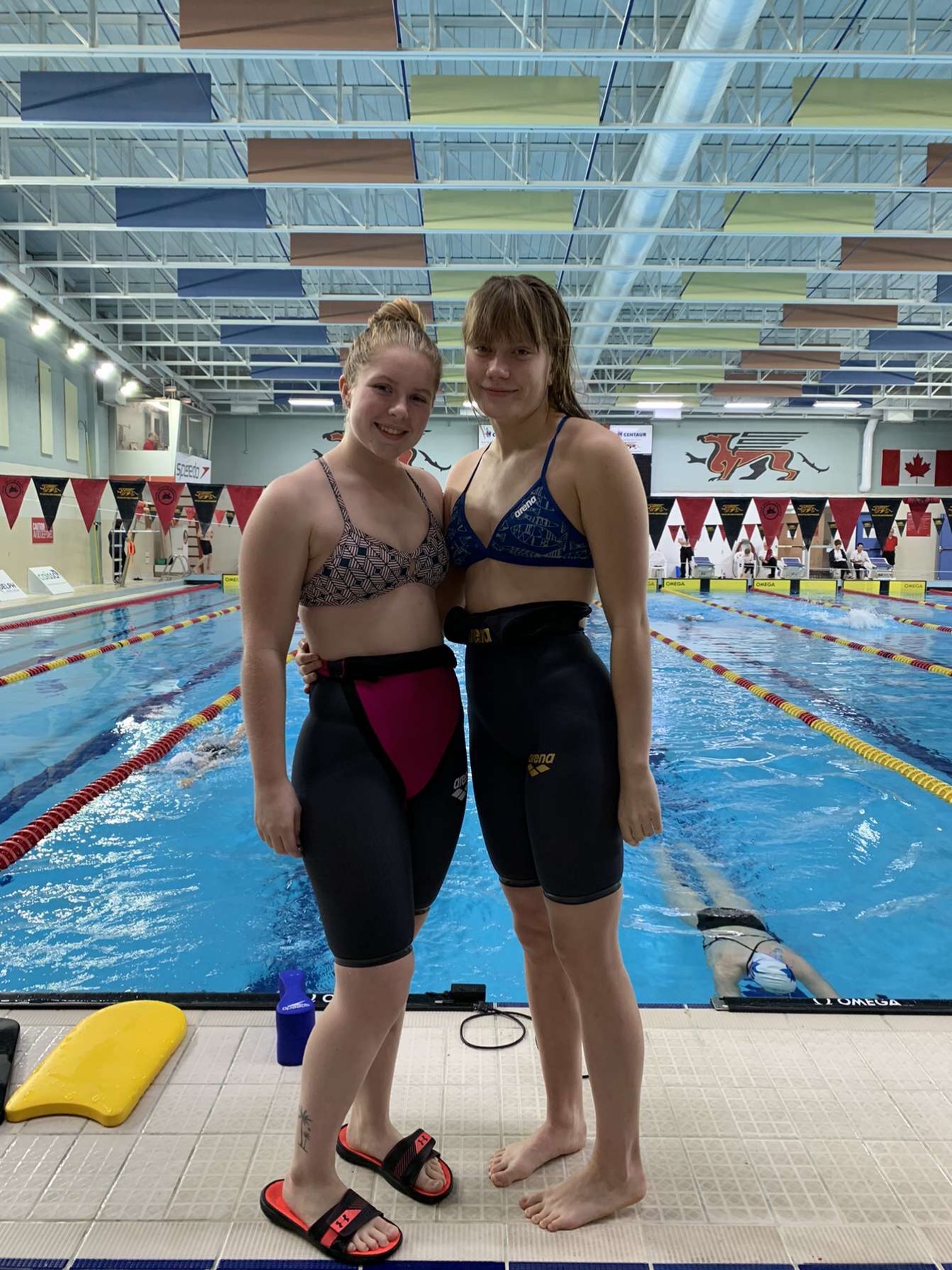 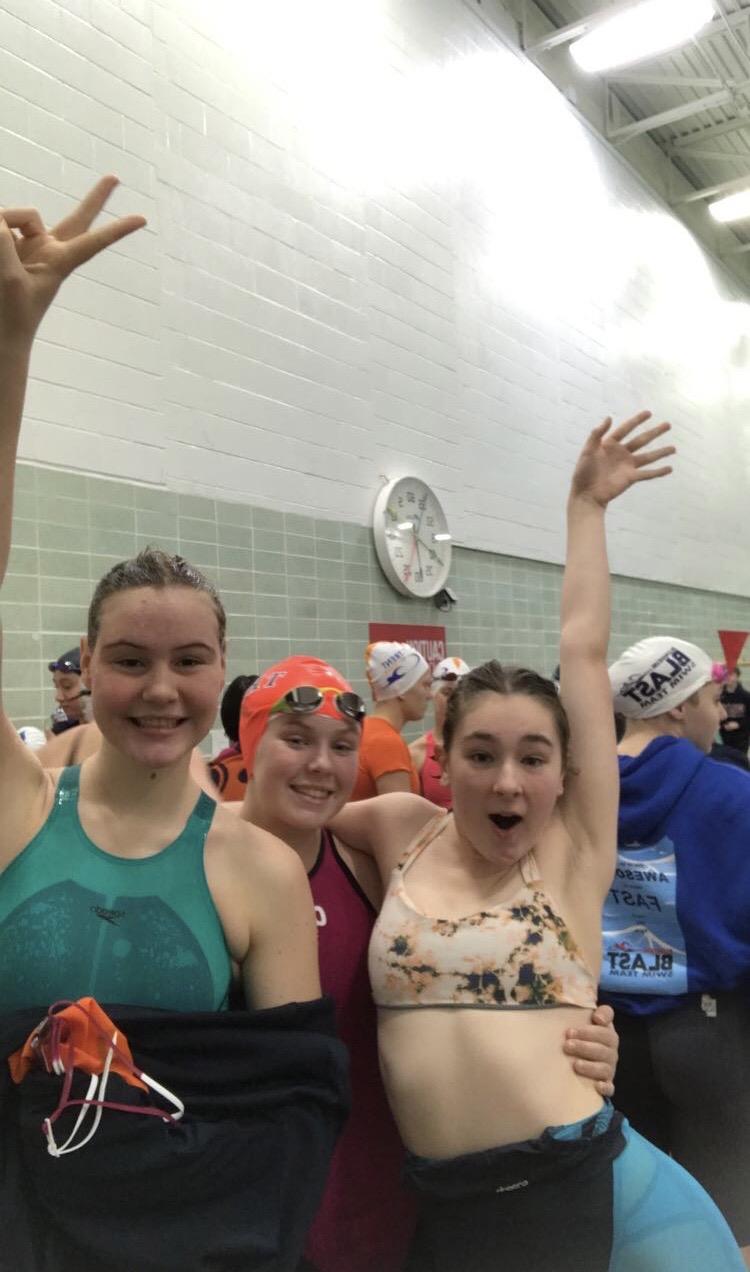 PAIGE
The team can safely say that Paige was truly a ‘team mom’. She always made sure everyone was optimistic heading into their races and encouraged everyone to do their best.
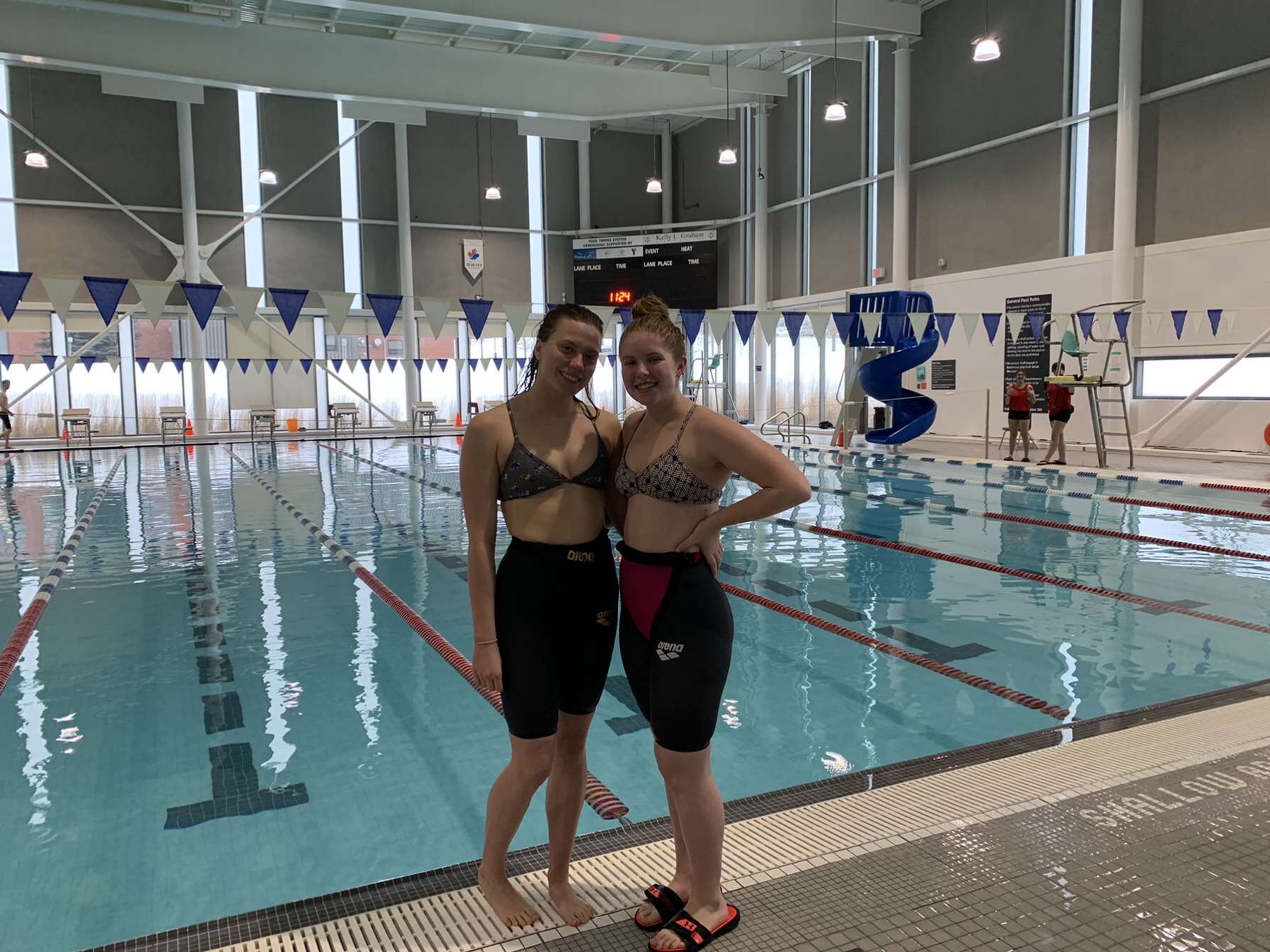 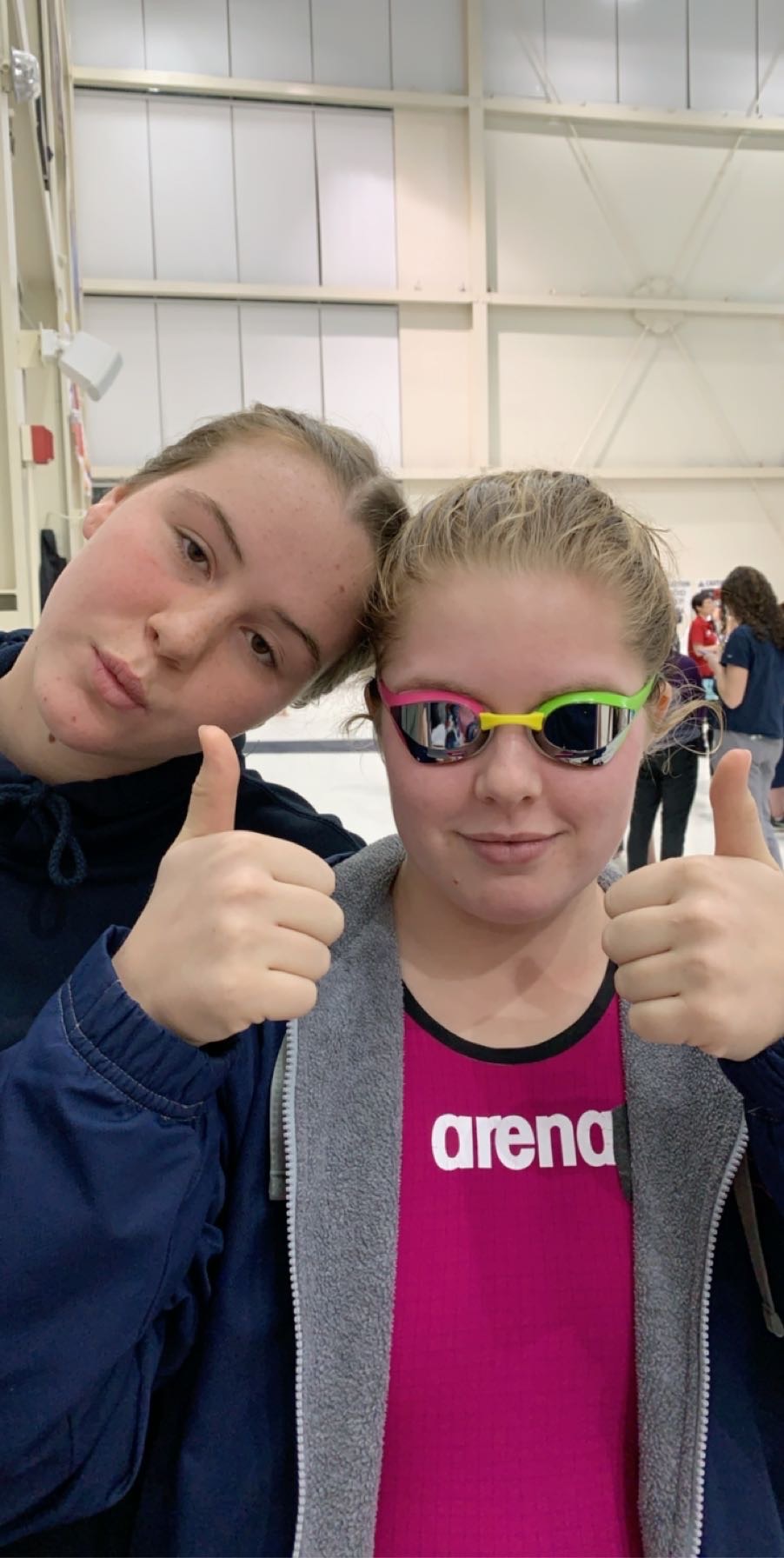 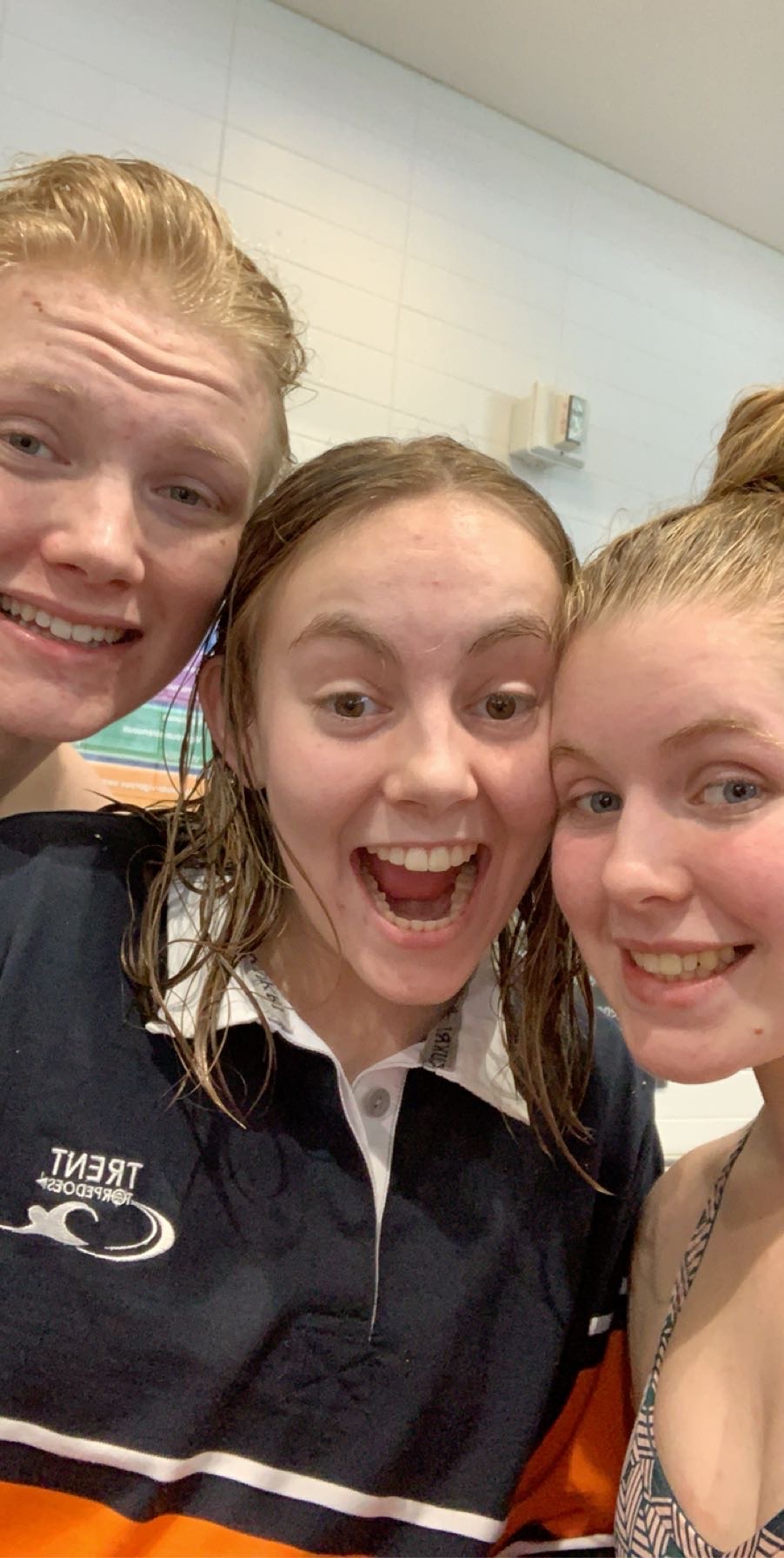 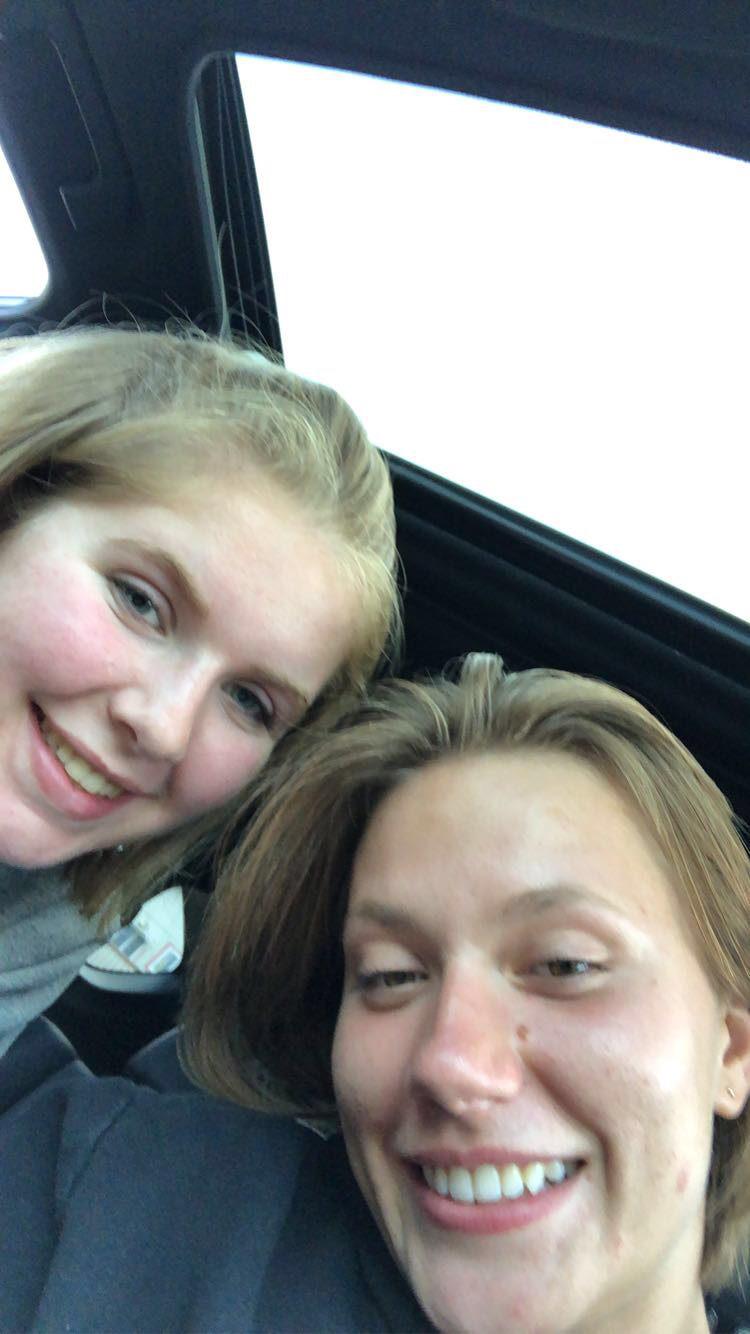 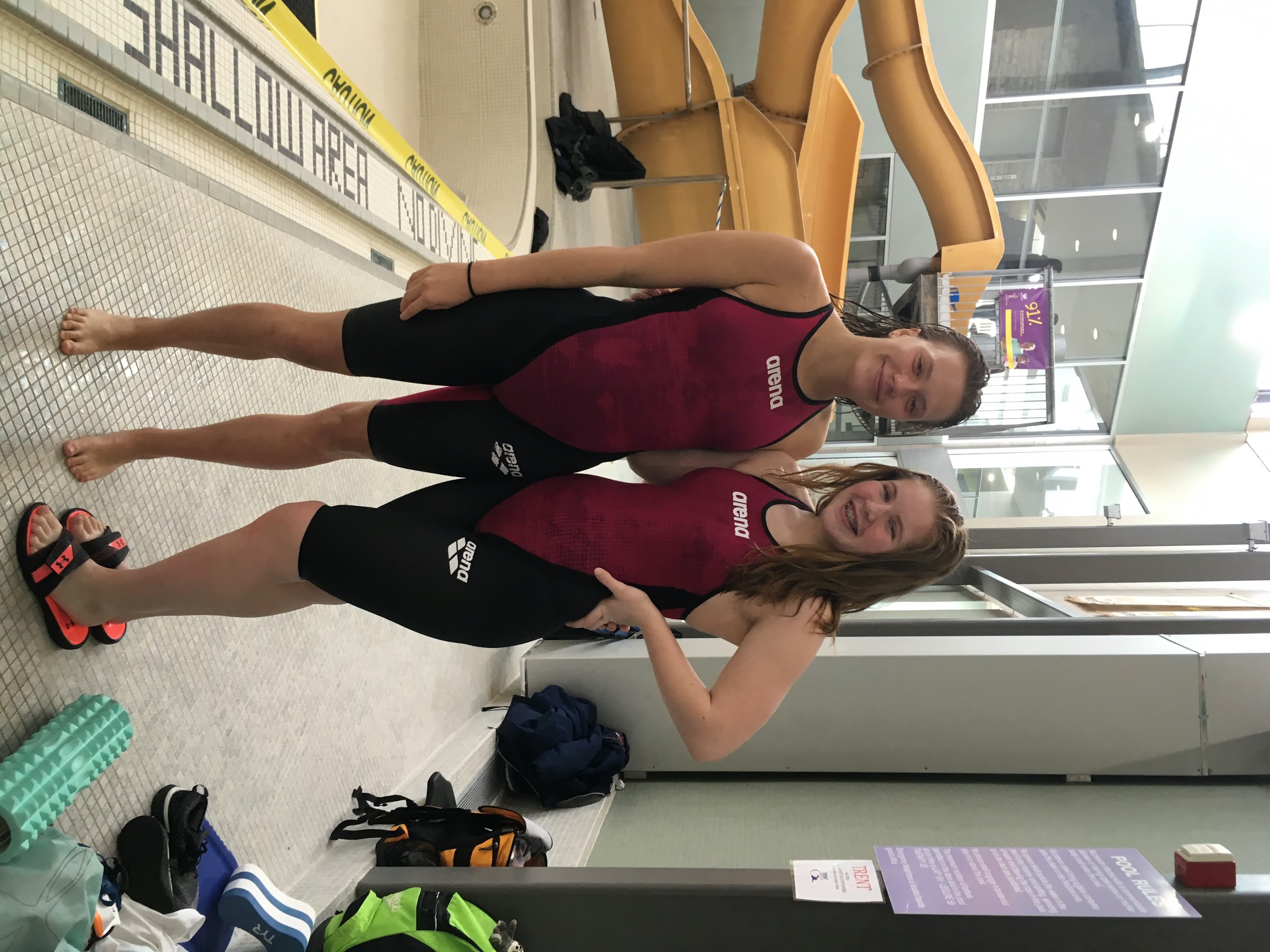 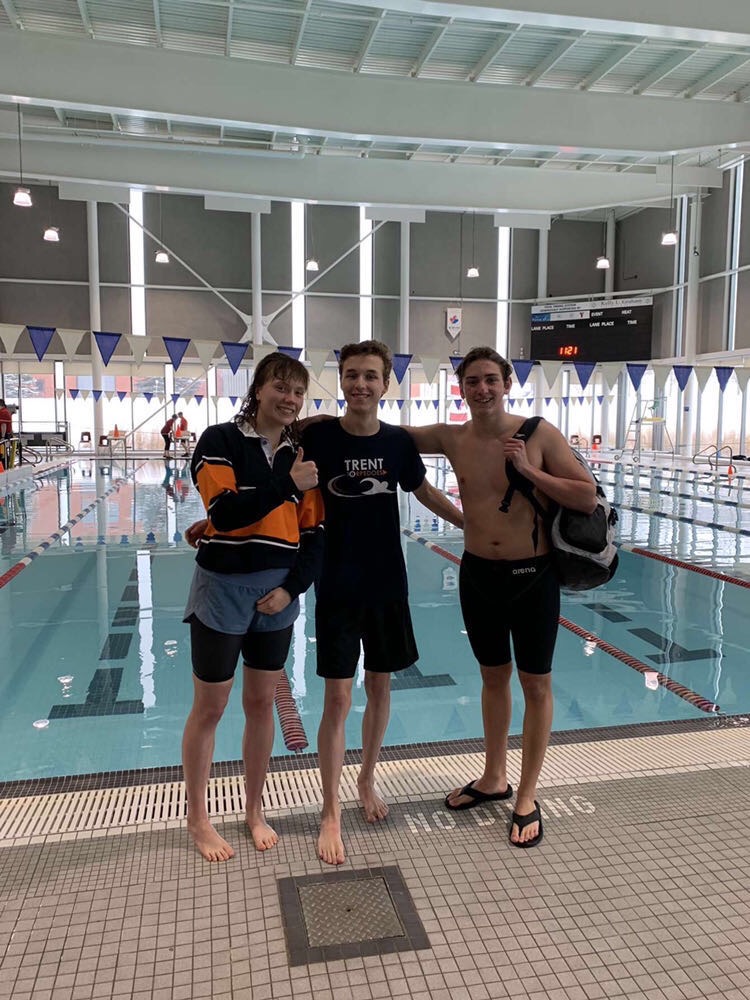 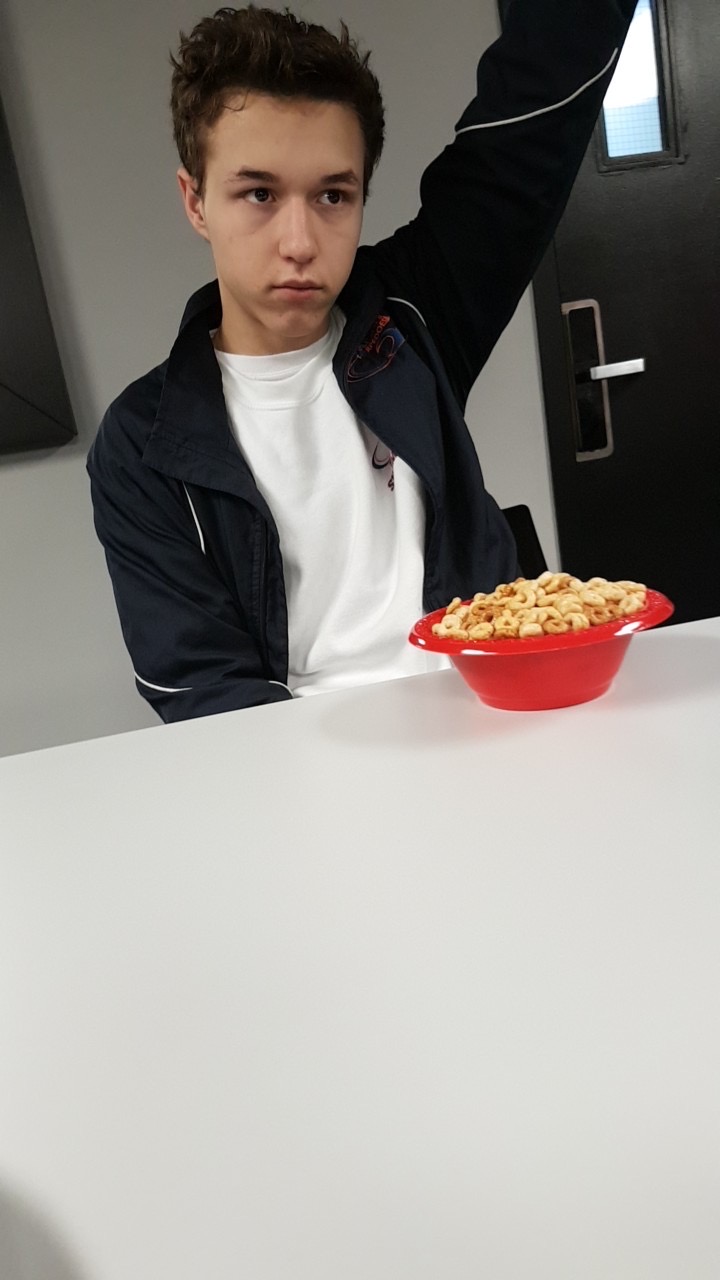 SAM
Sam has always been a great team member, as he’s been one of ‘the boys’ and entertains the team coming back from either Sudbury/Gatenio with his singing.
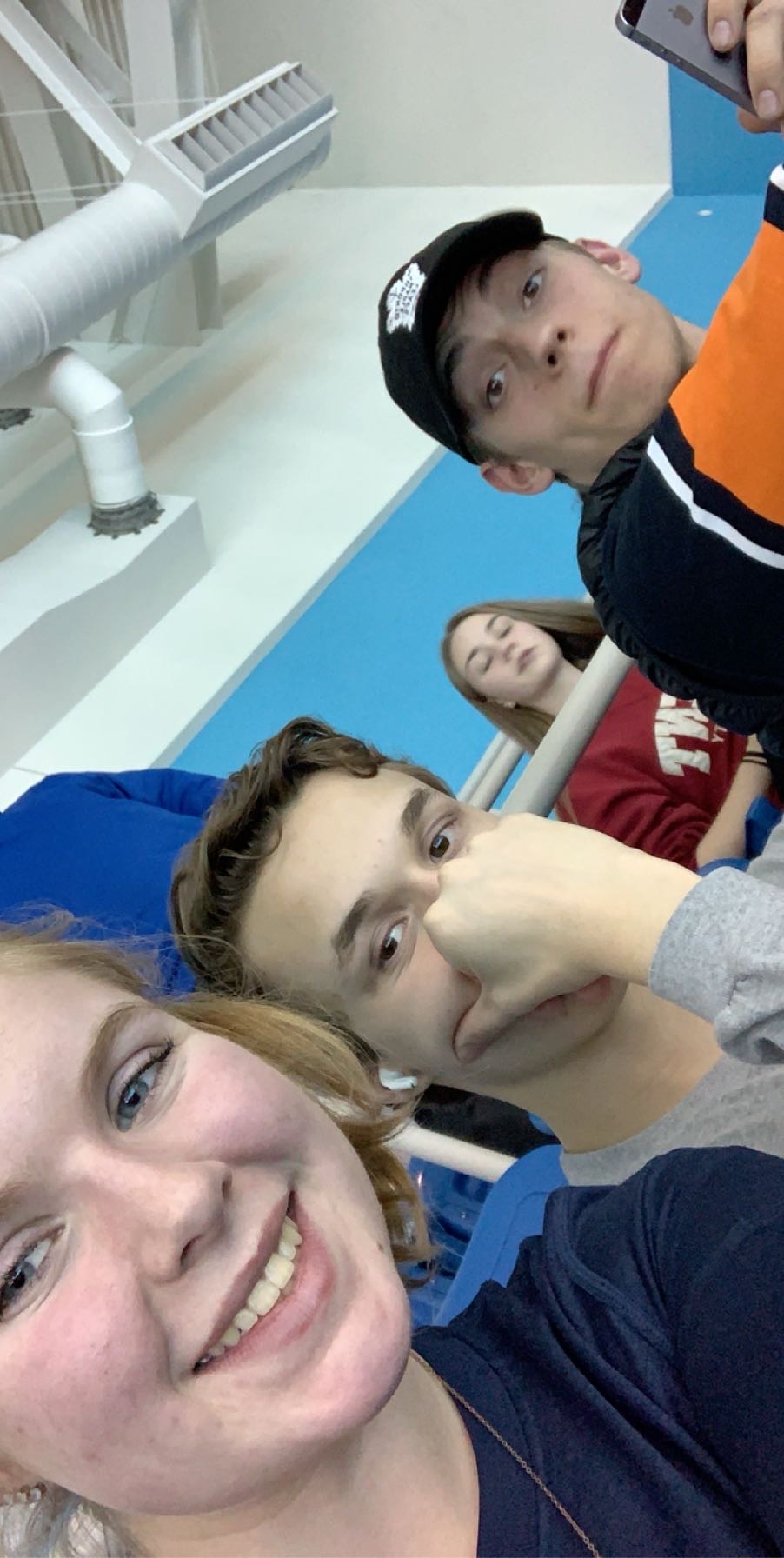 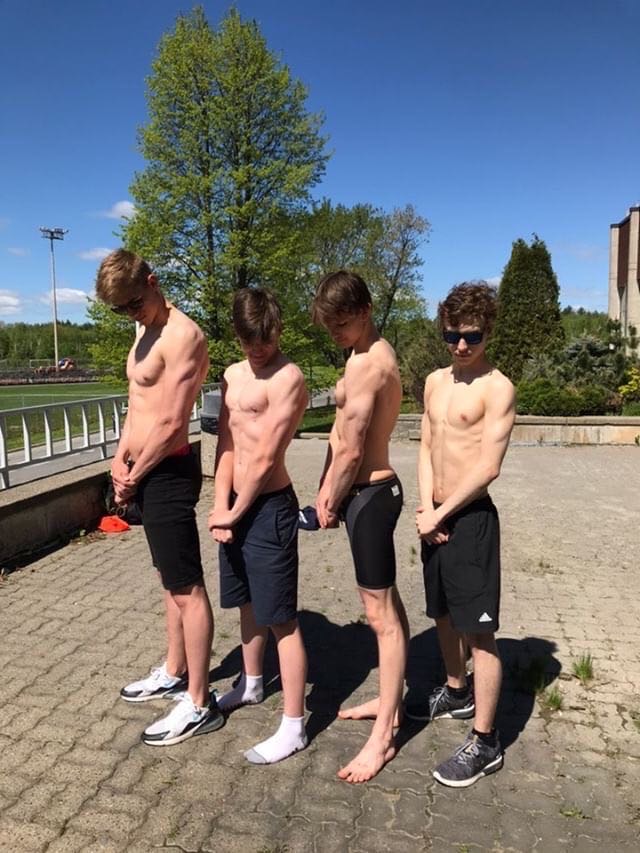 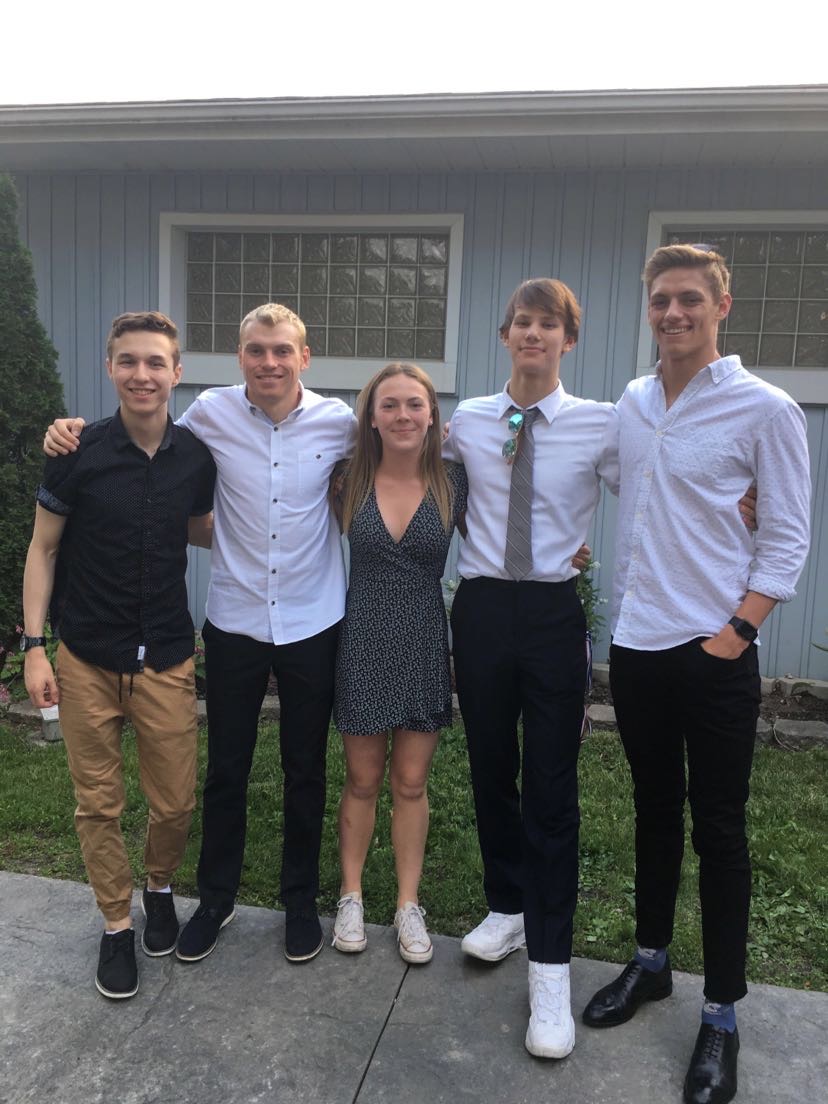 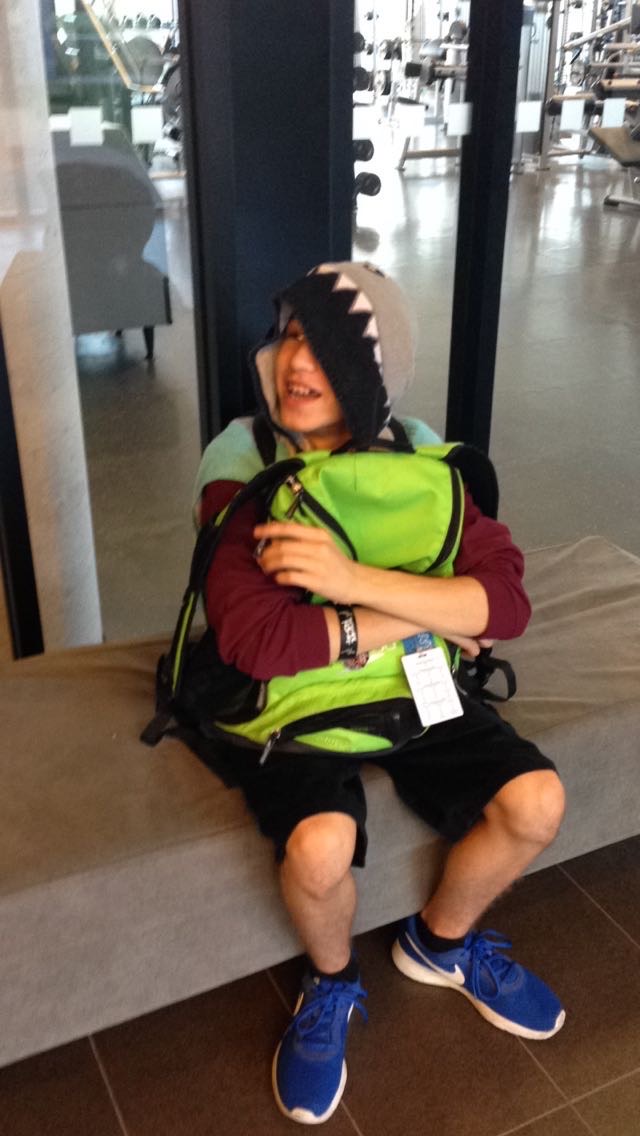 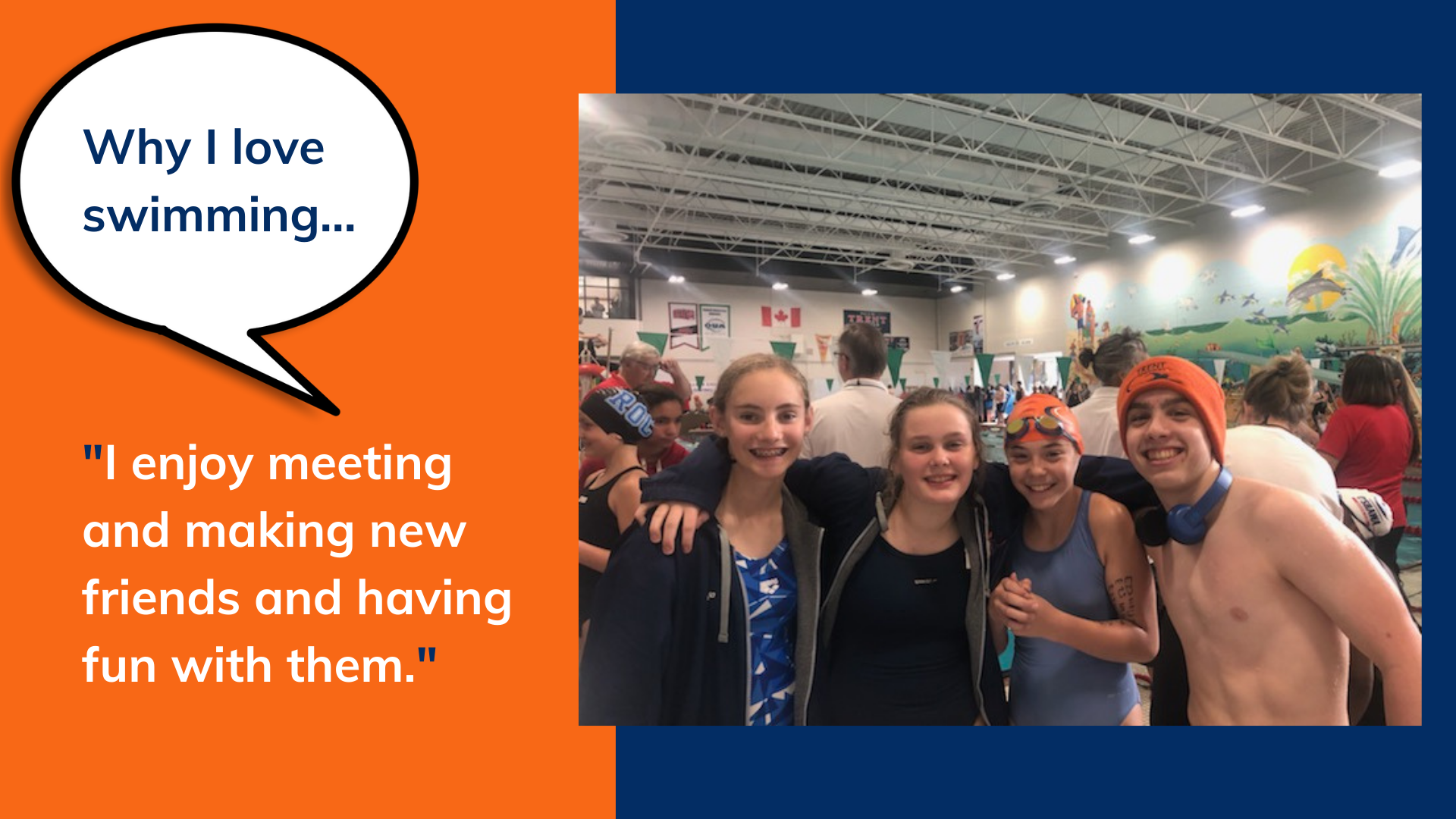 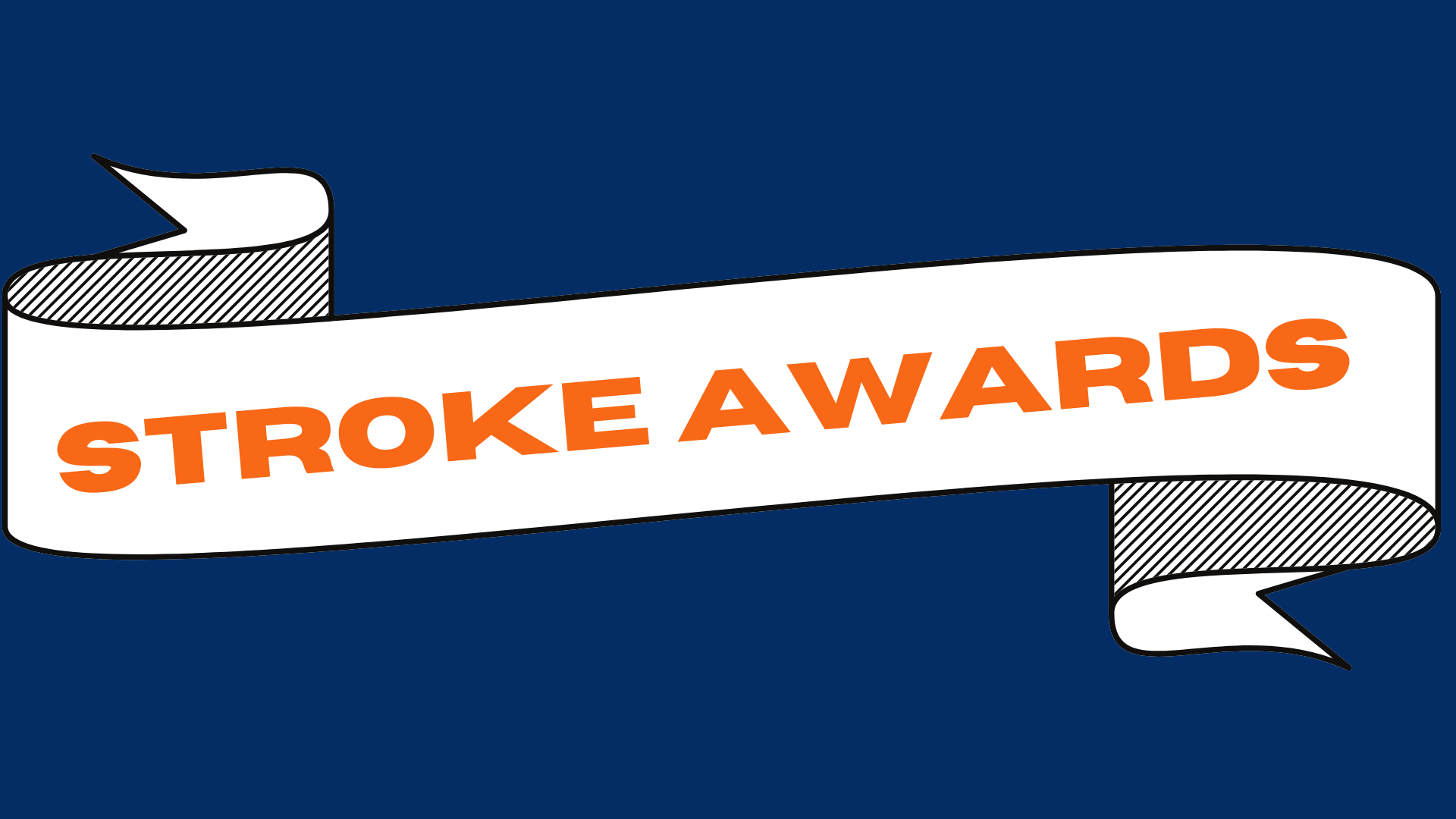 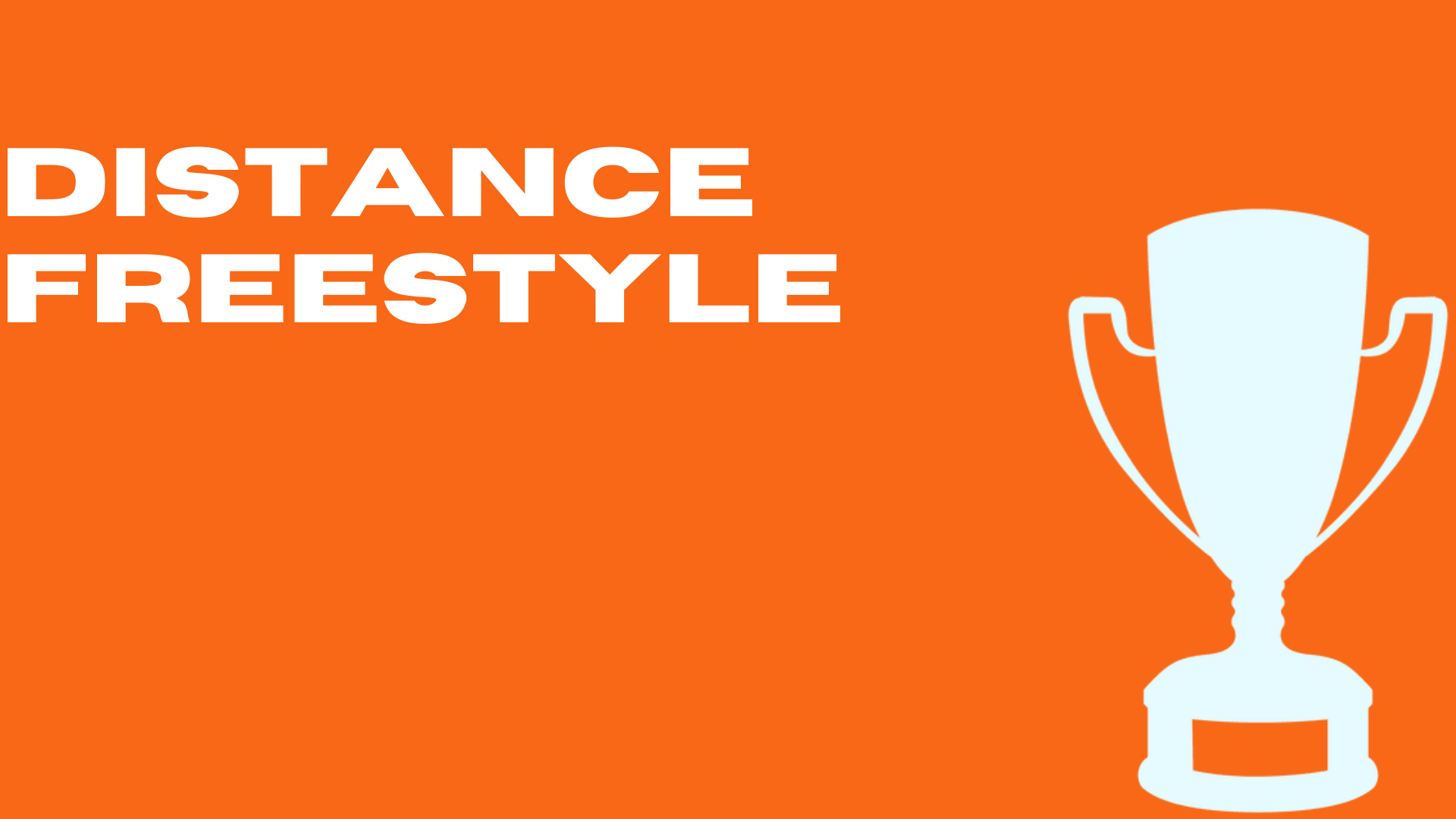 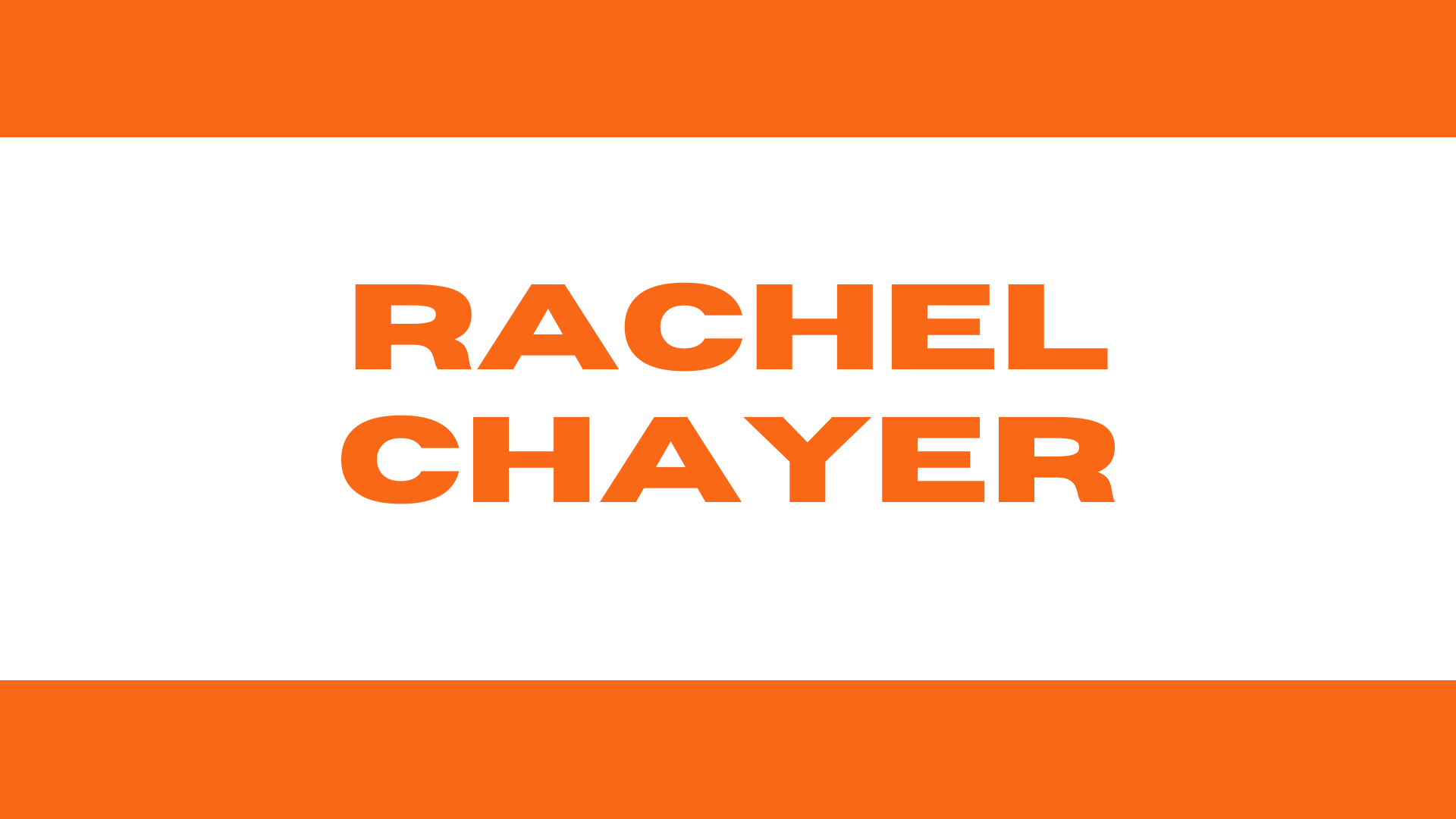 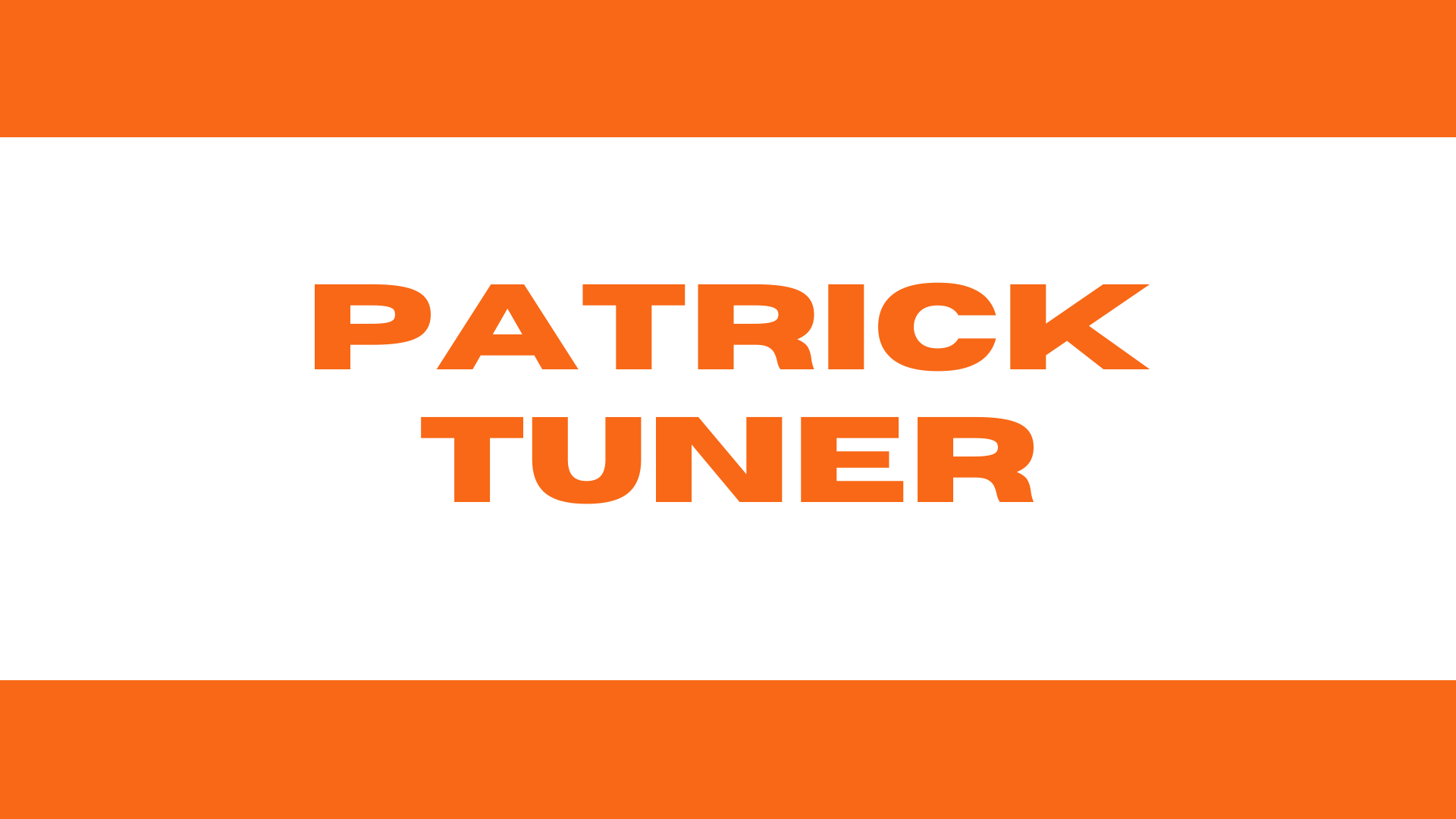 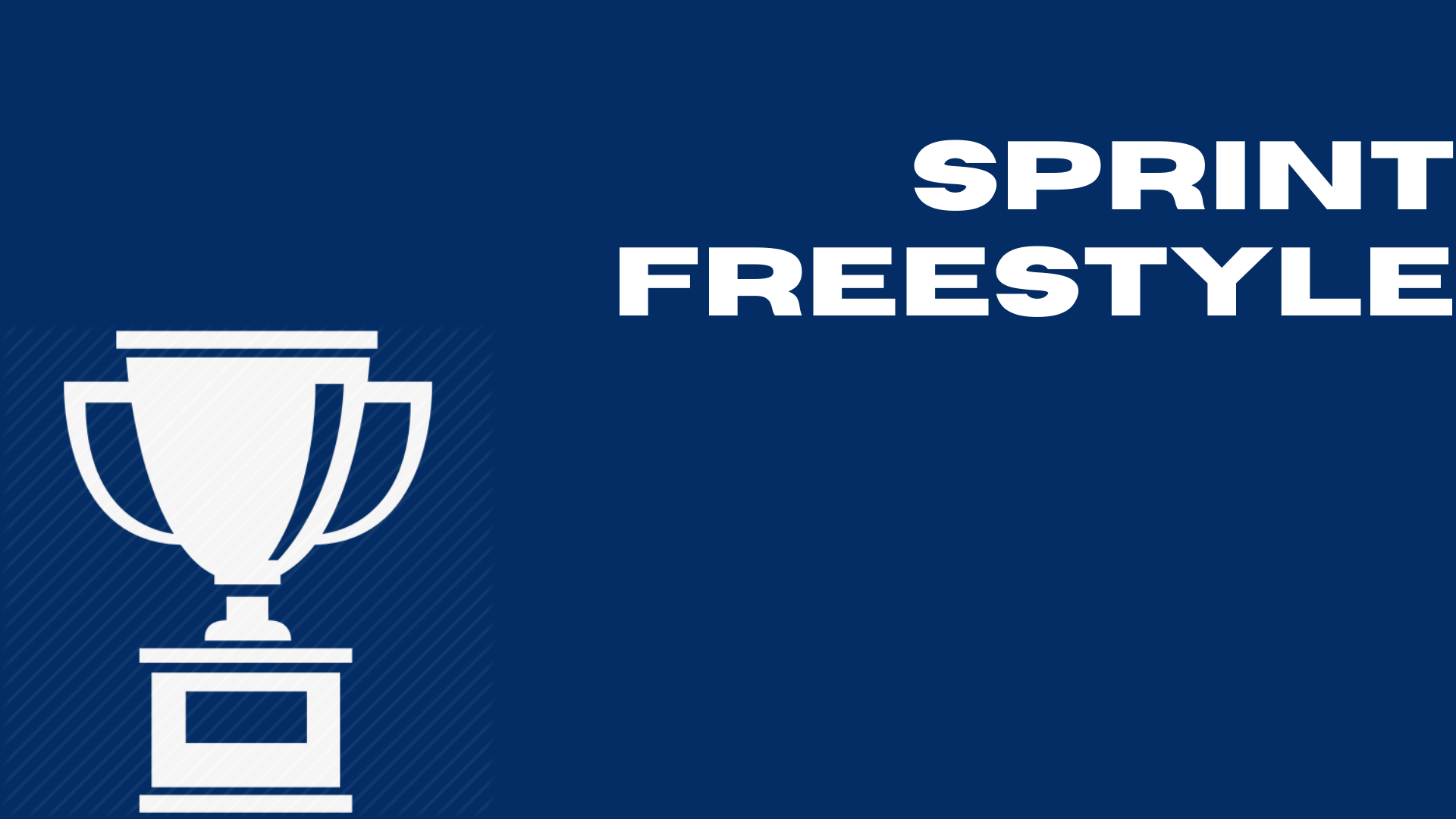 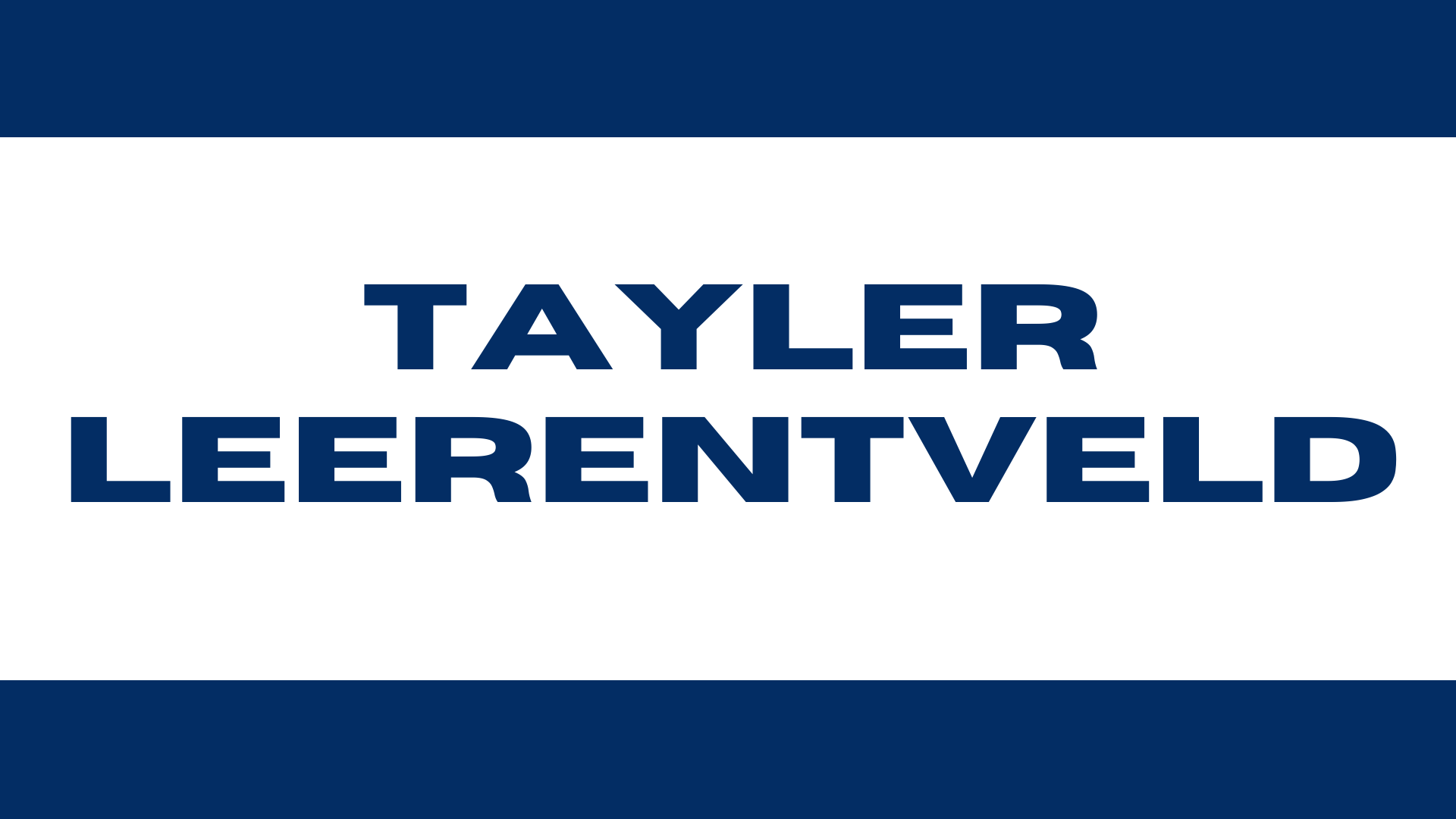 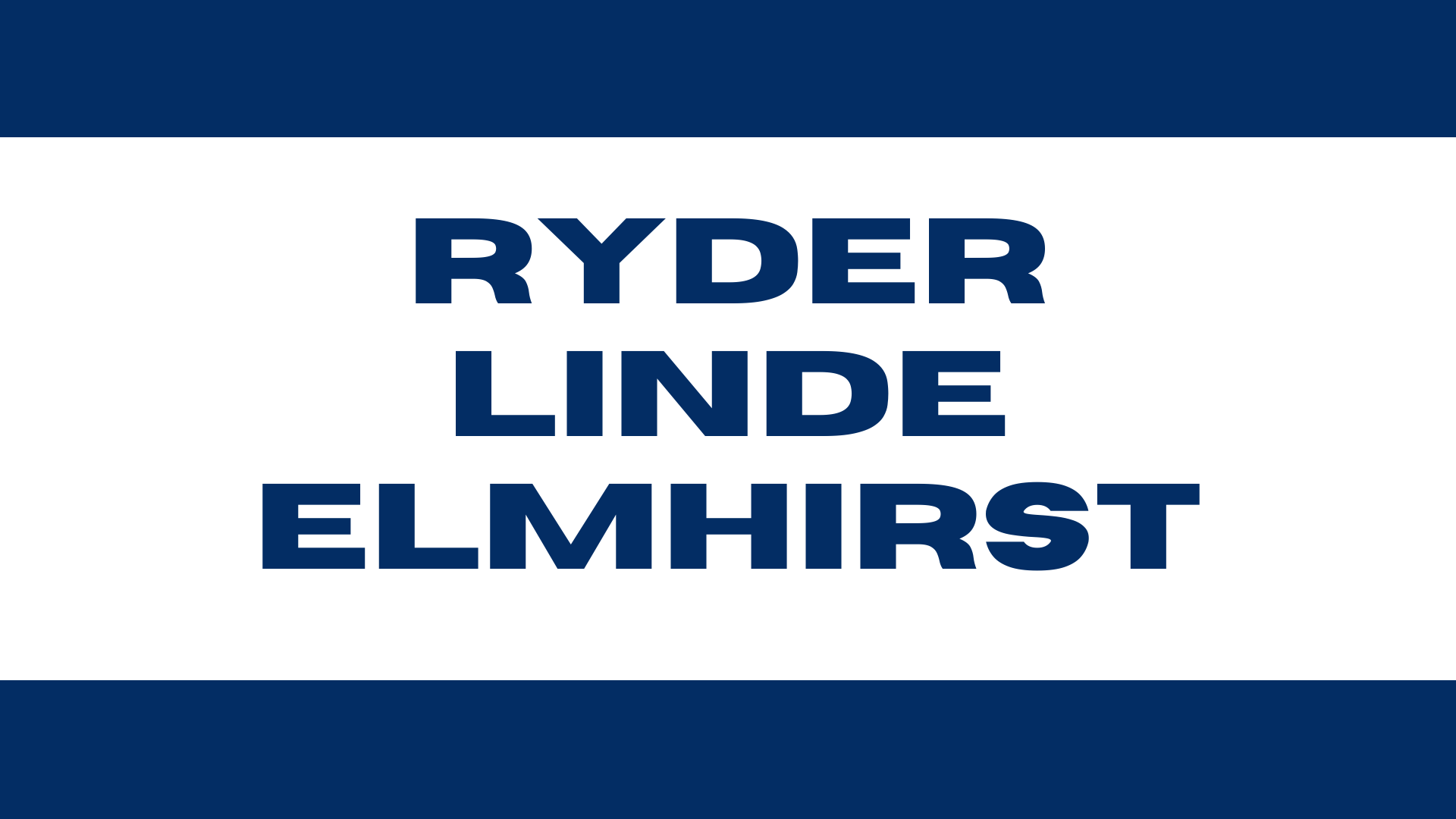 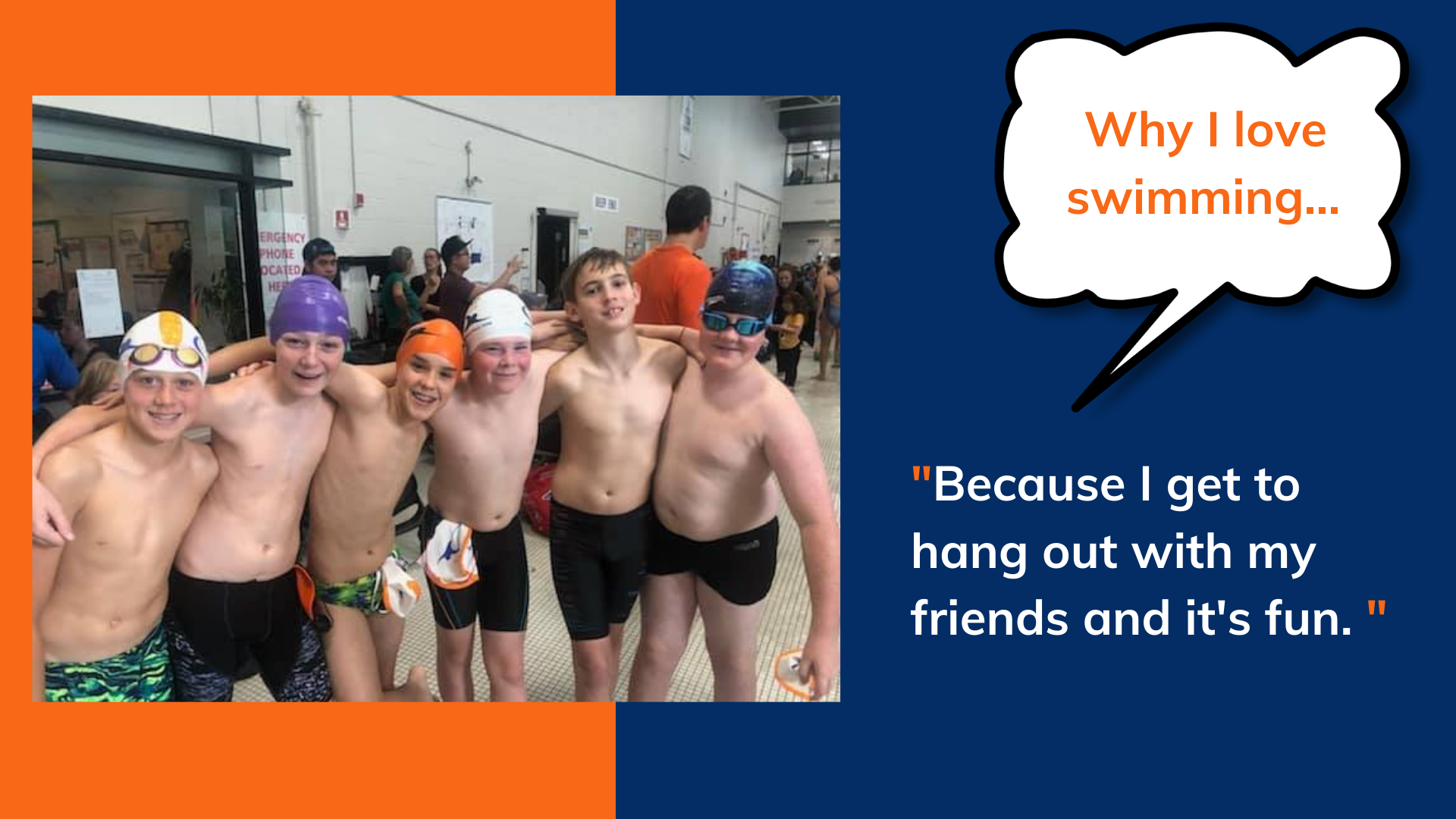 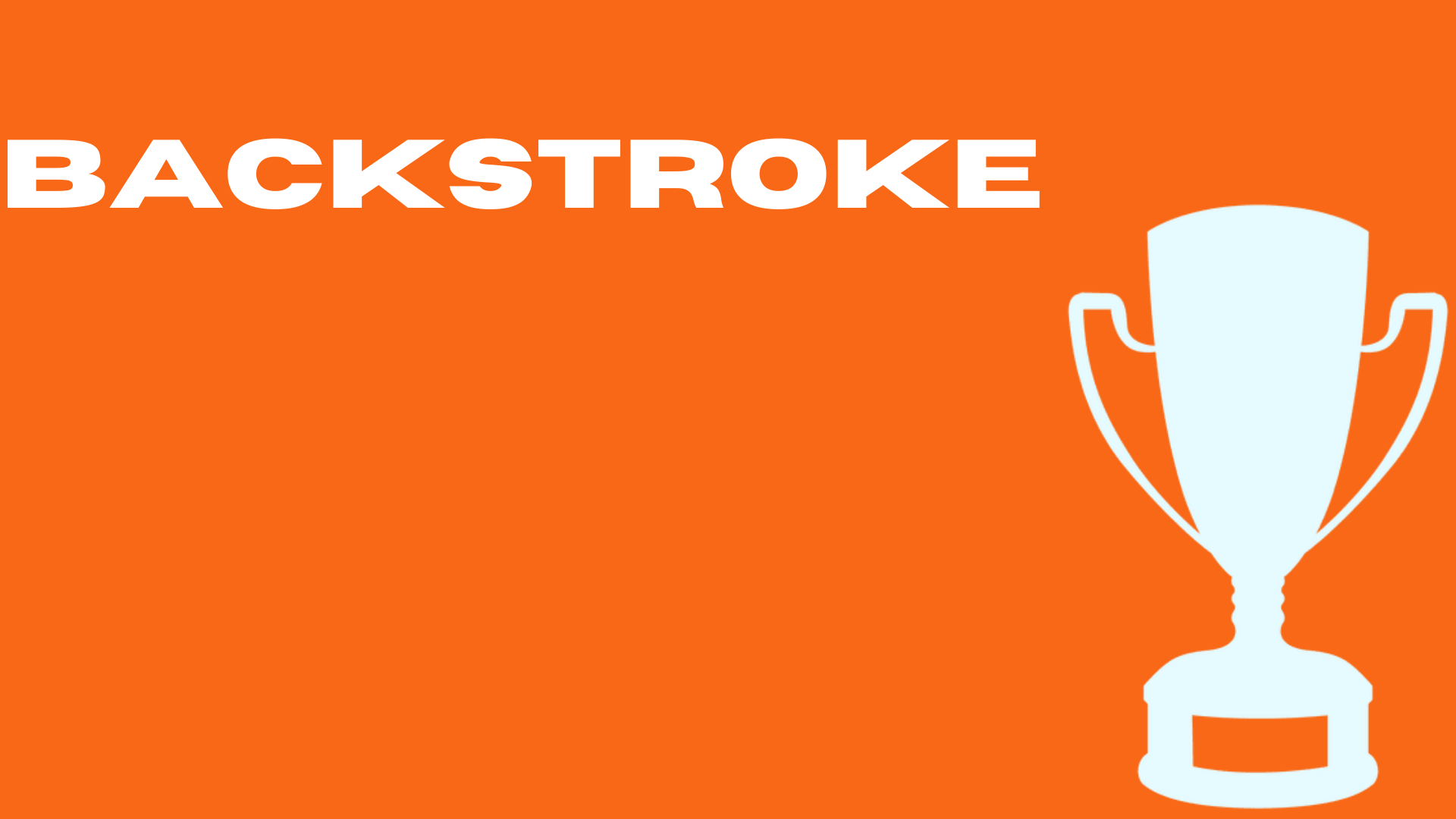 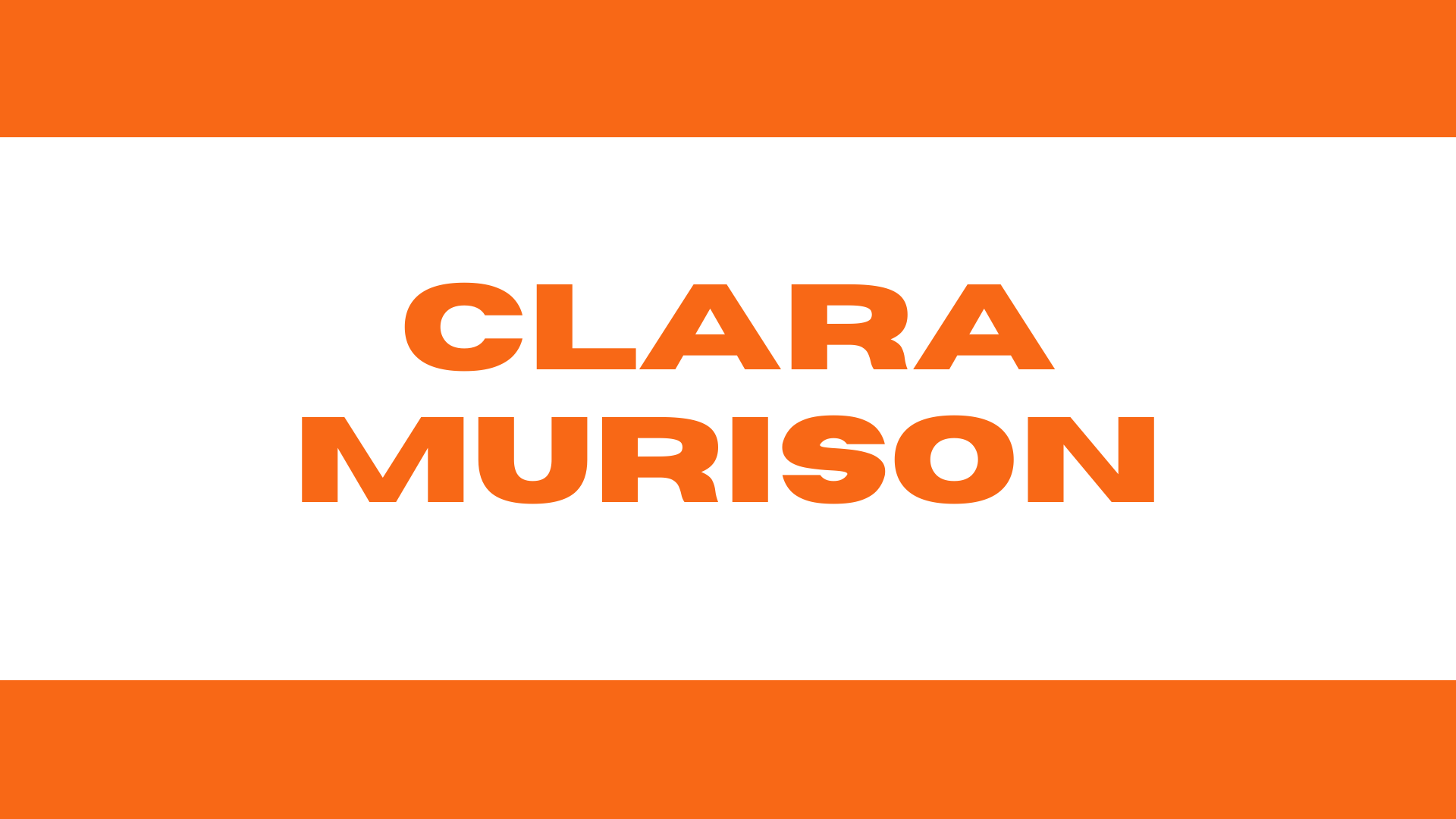 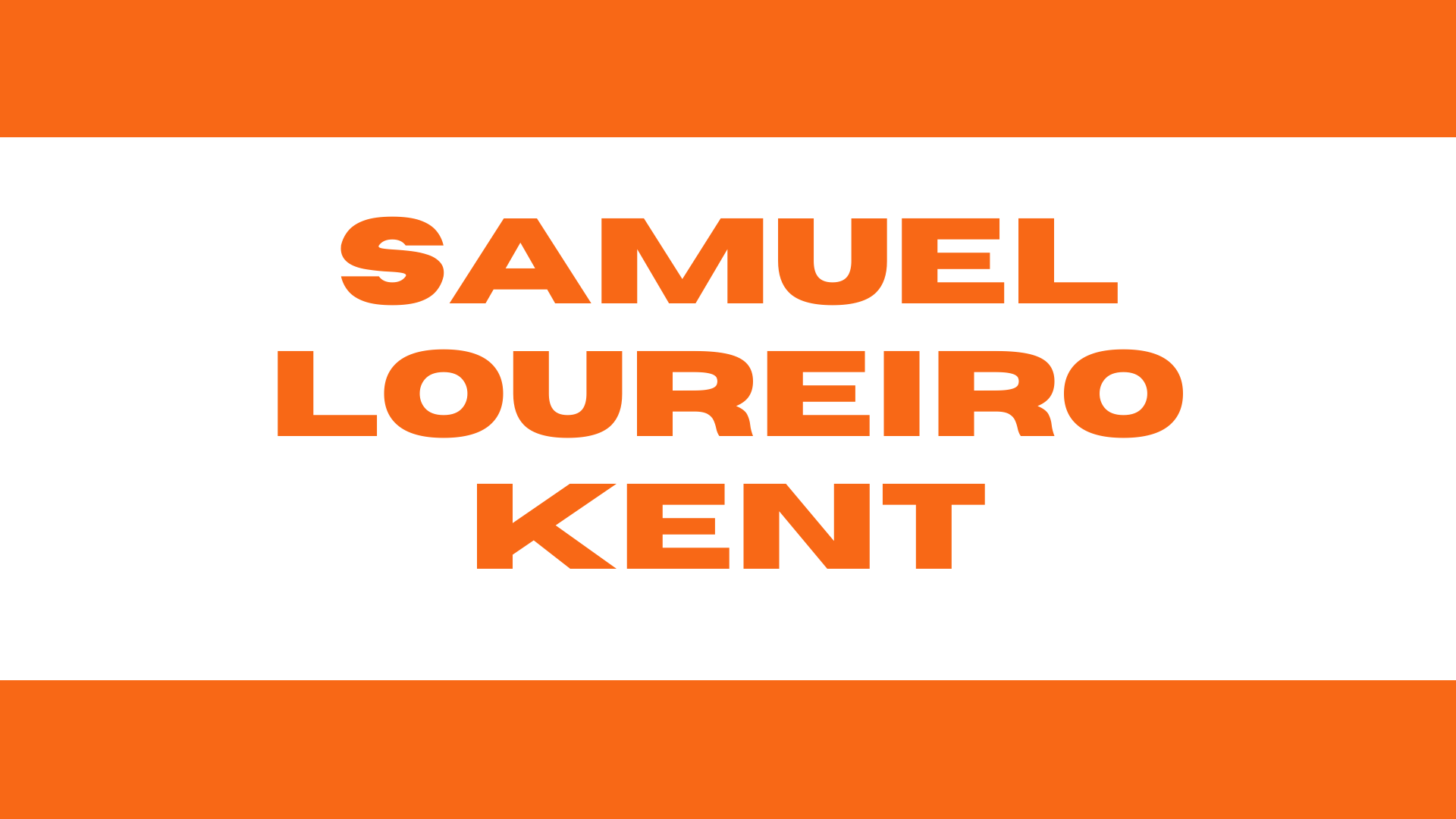 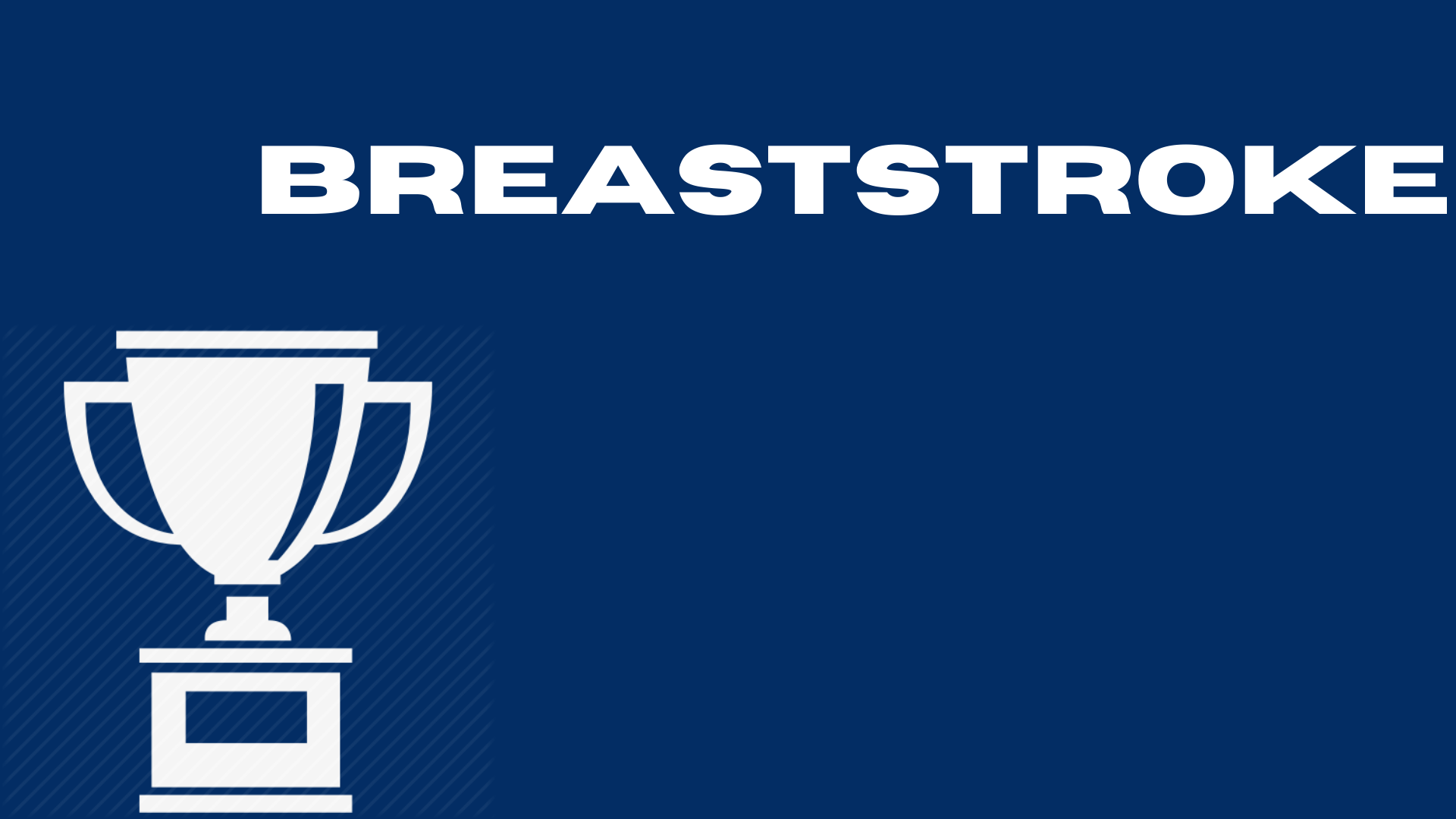 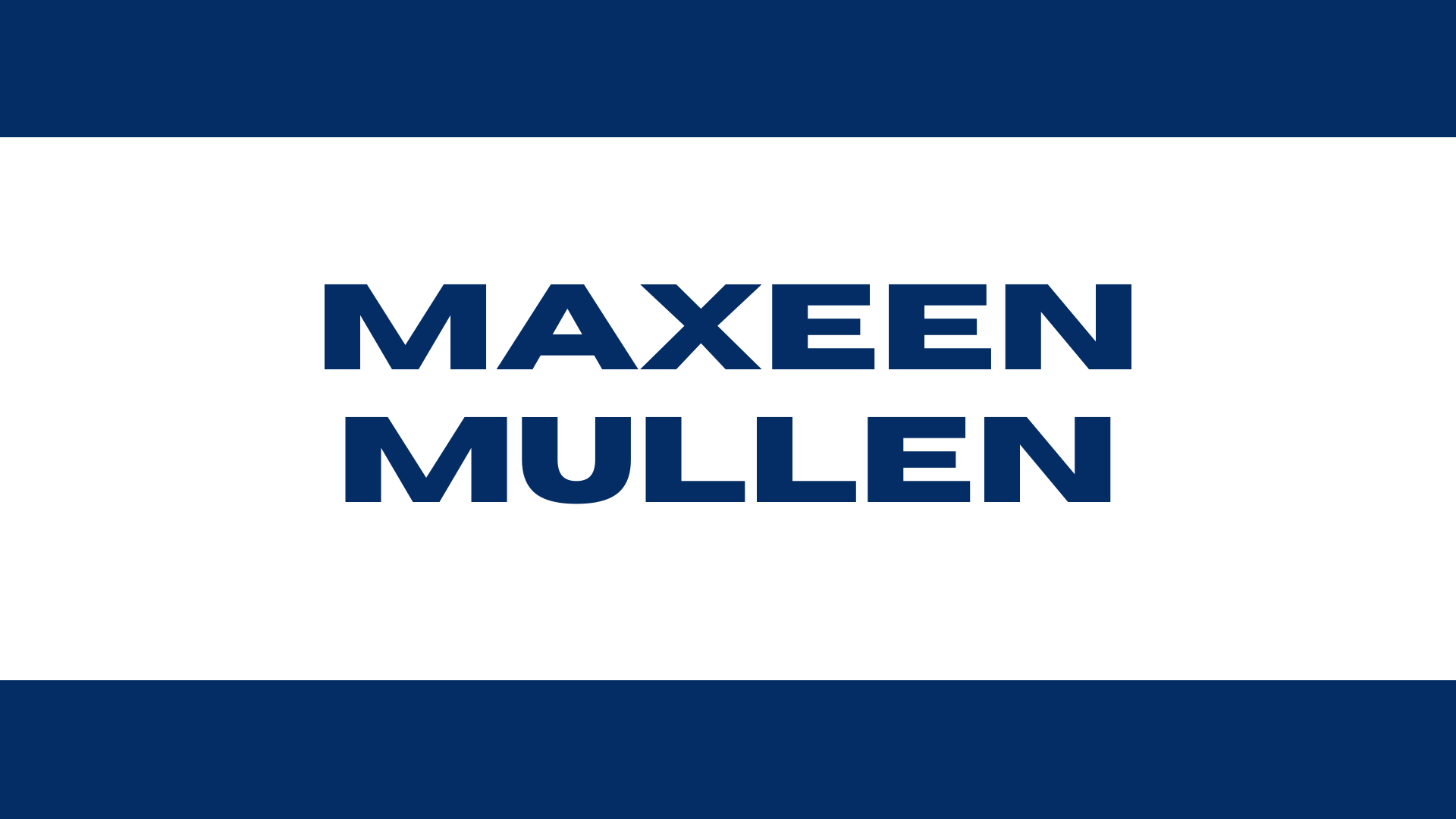 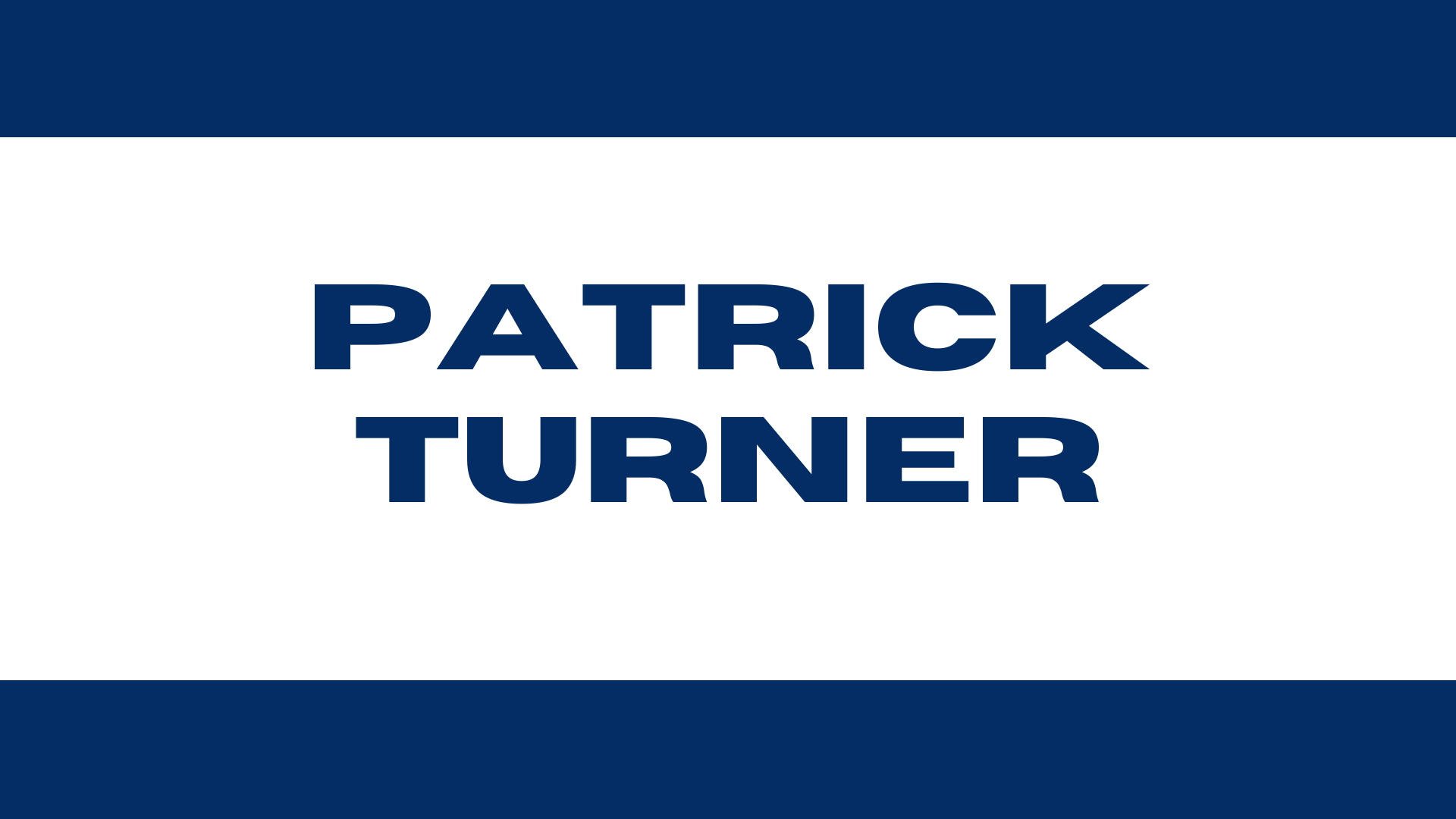 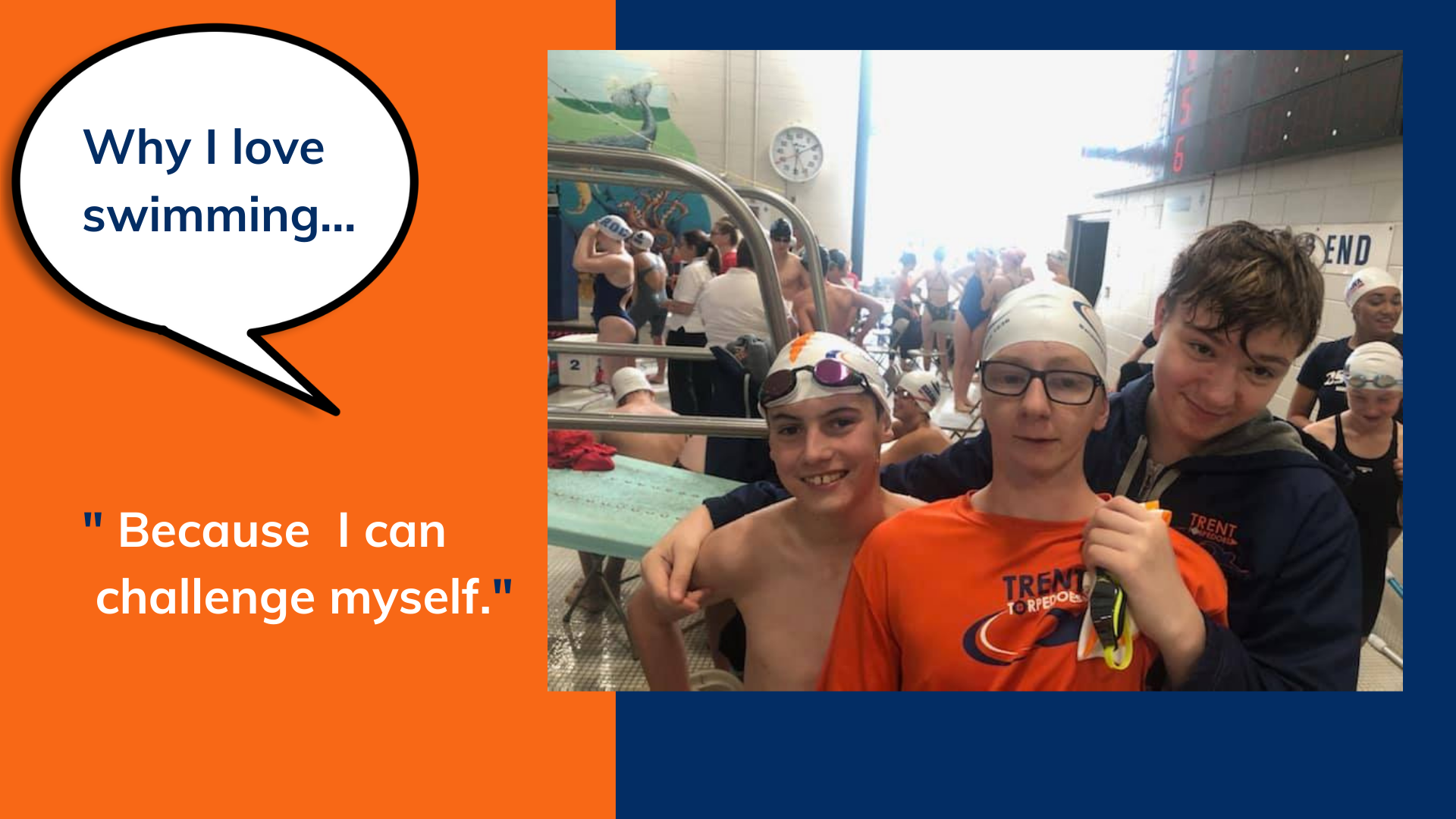 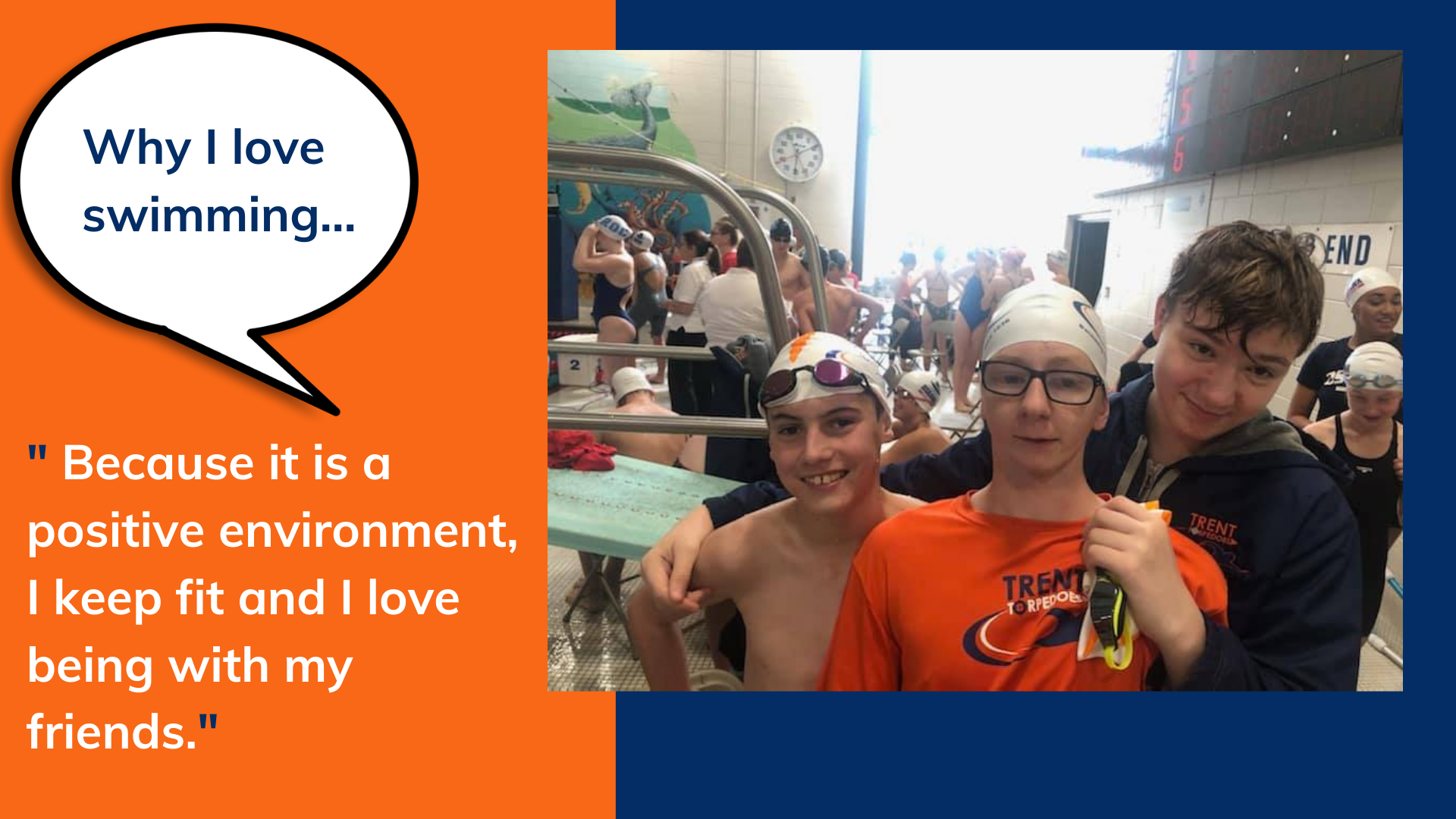 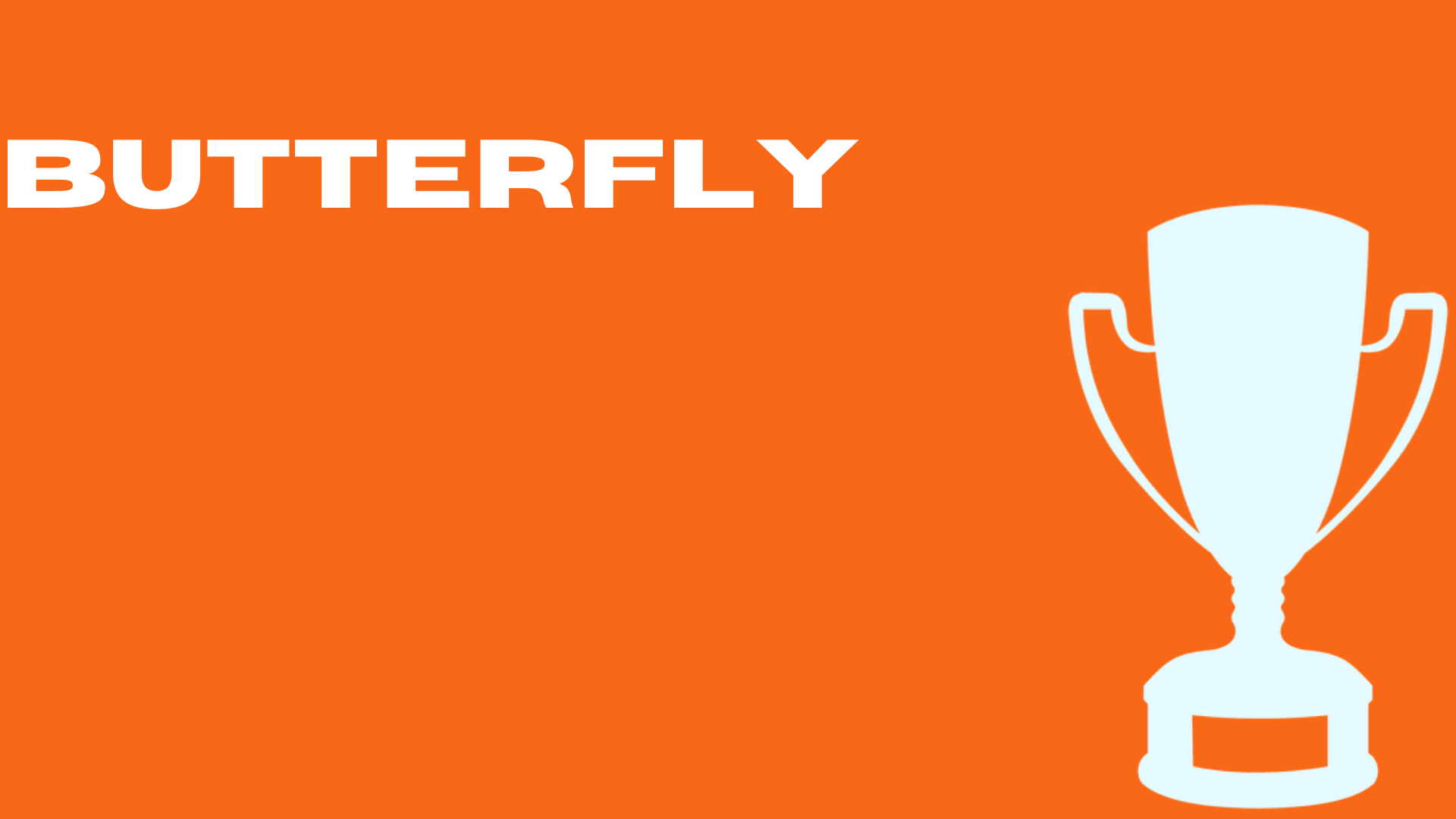 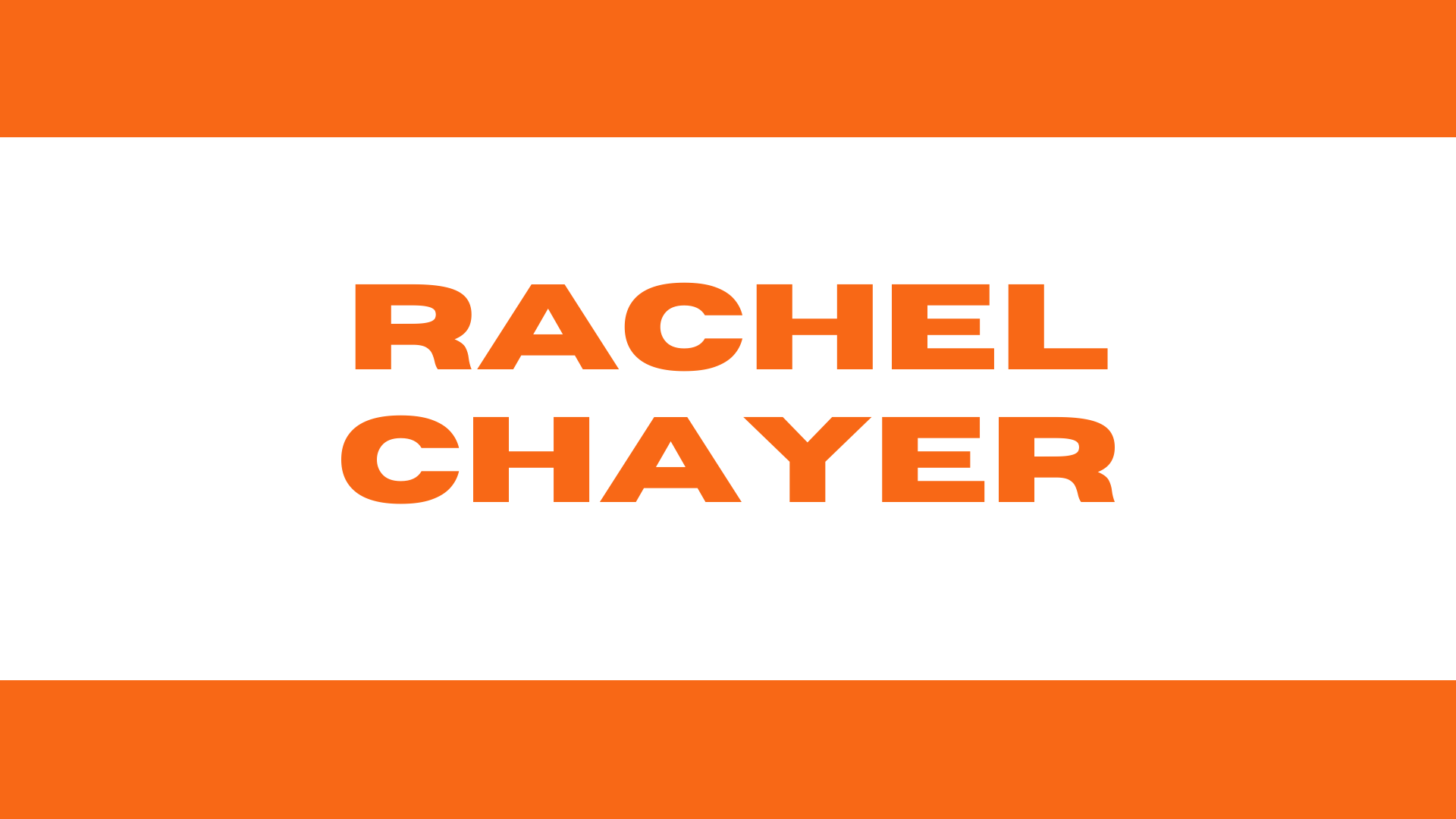 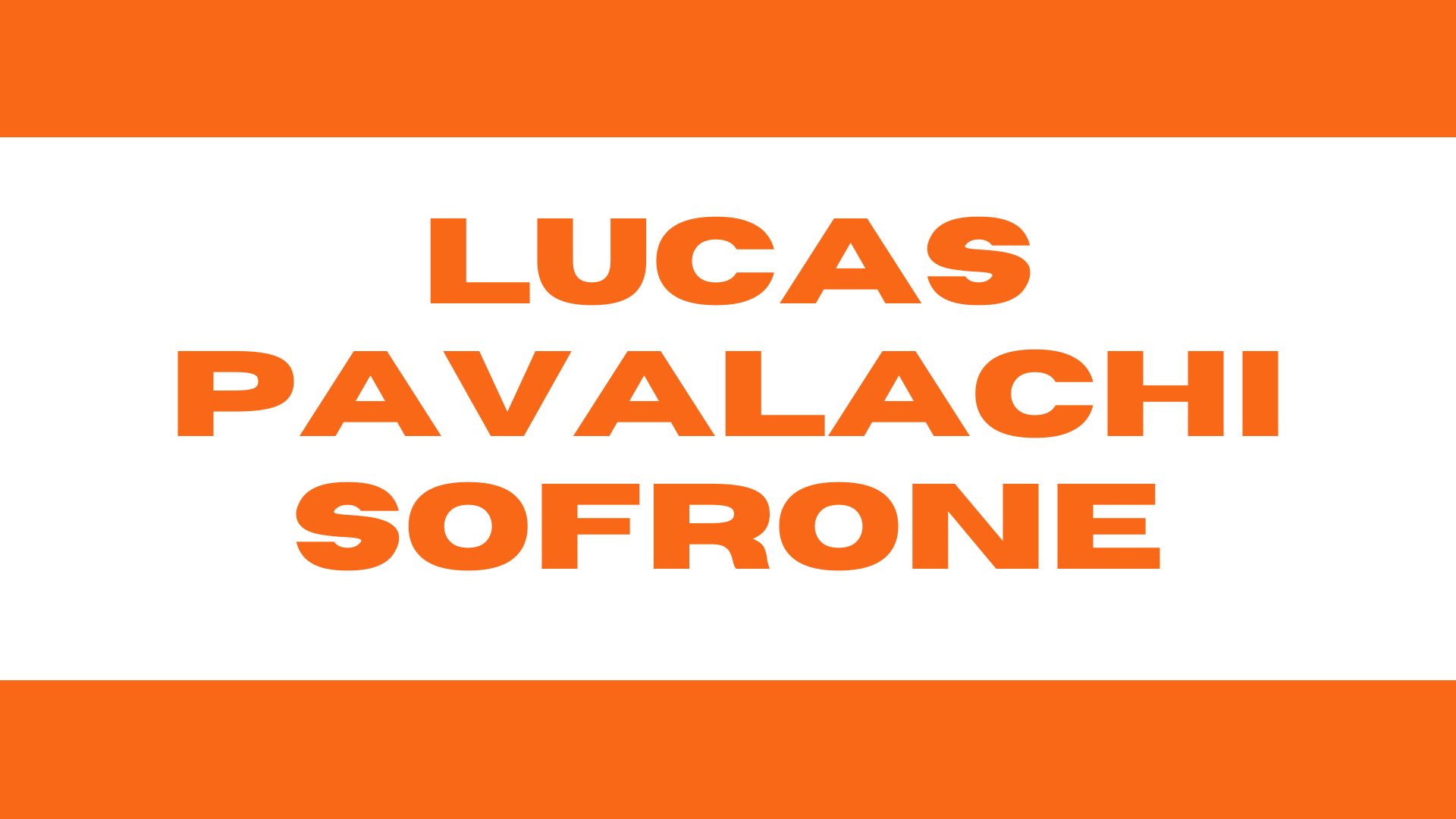 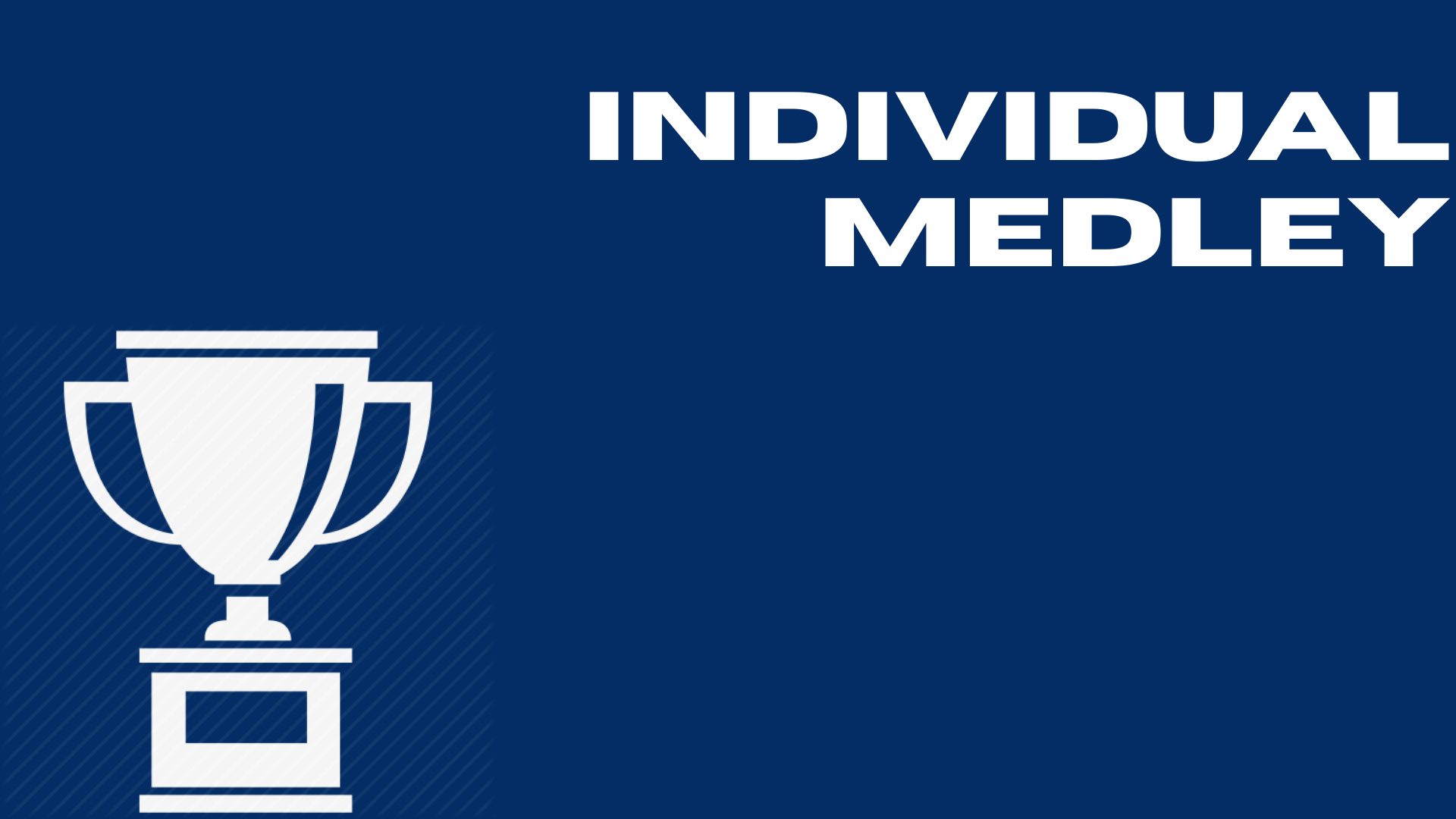 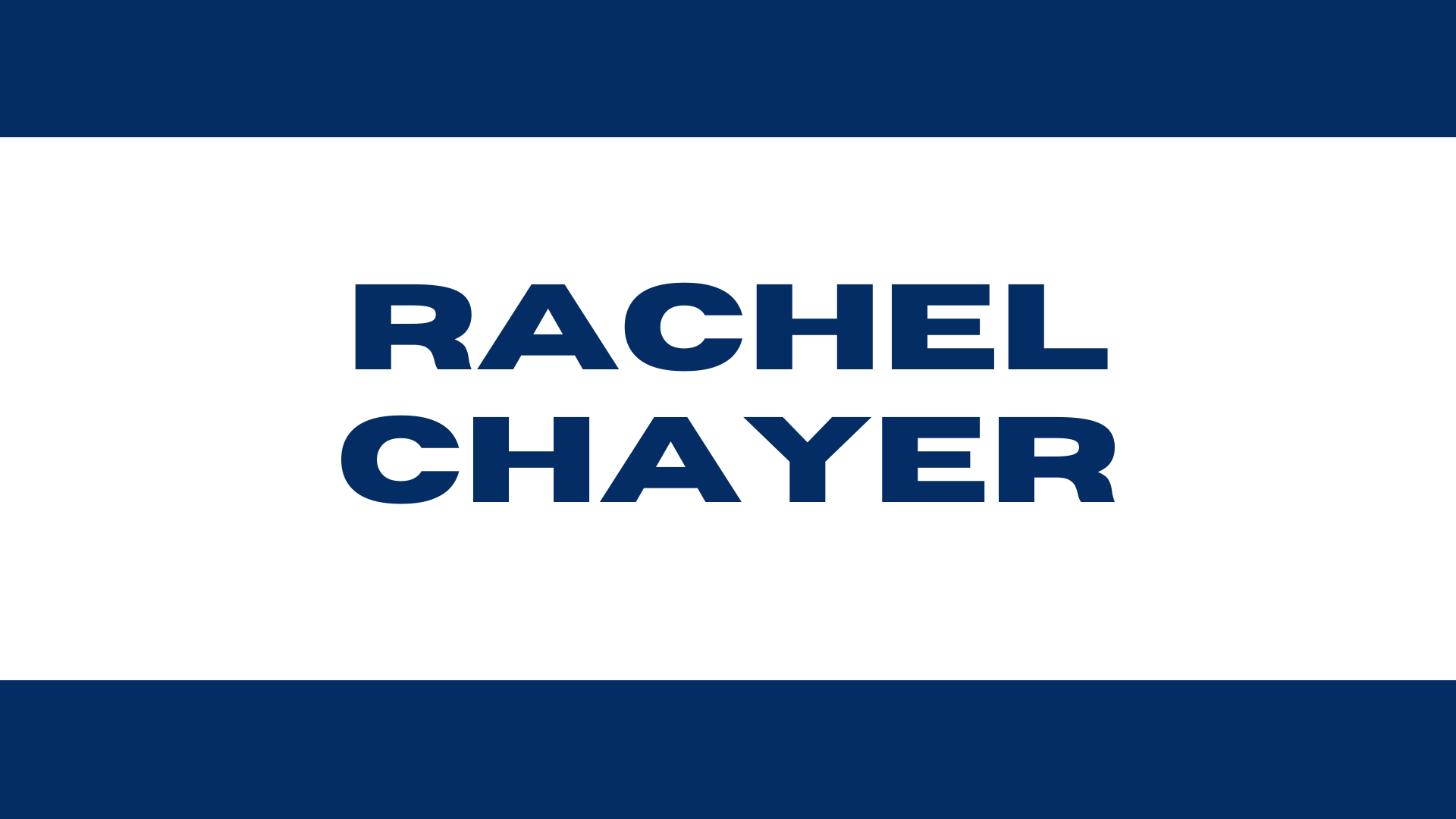 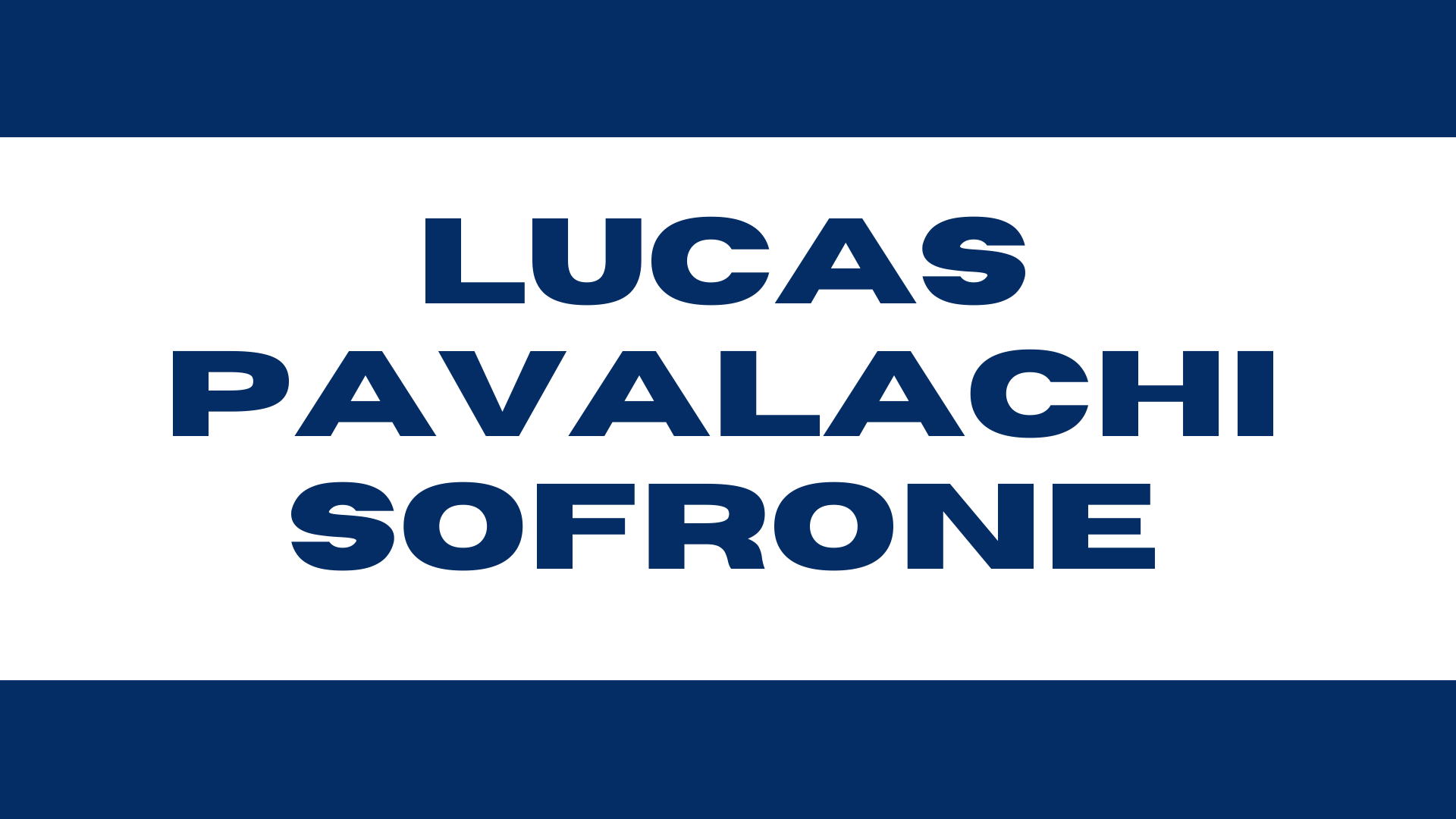 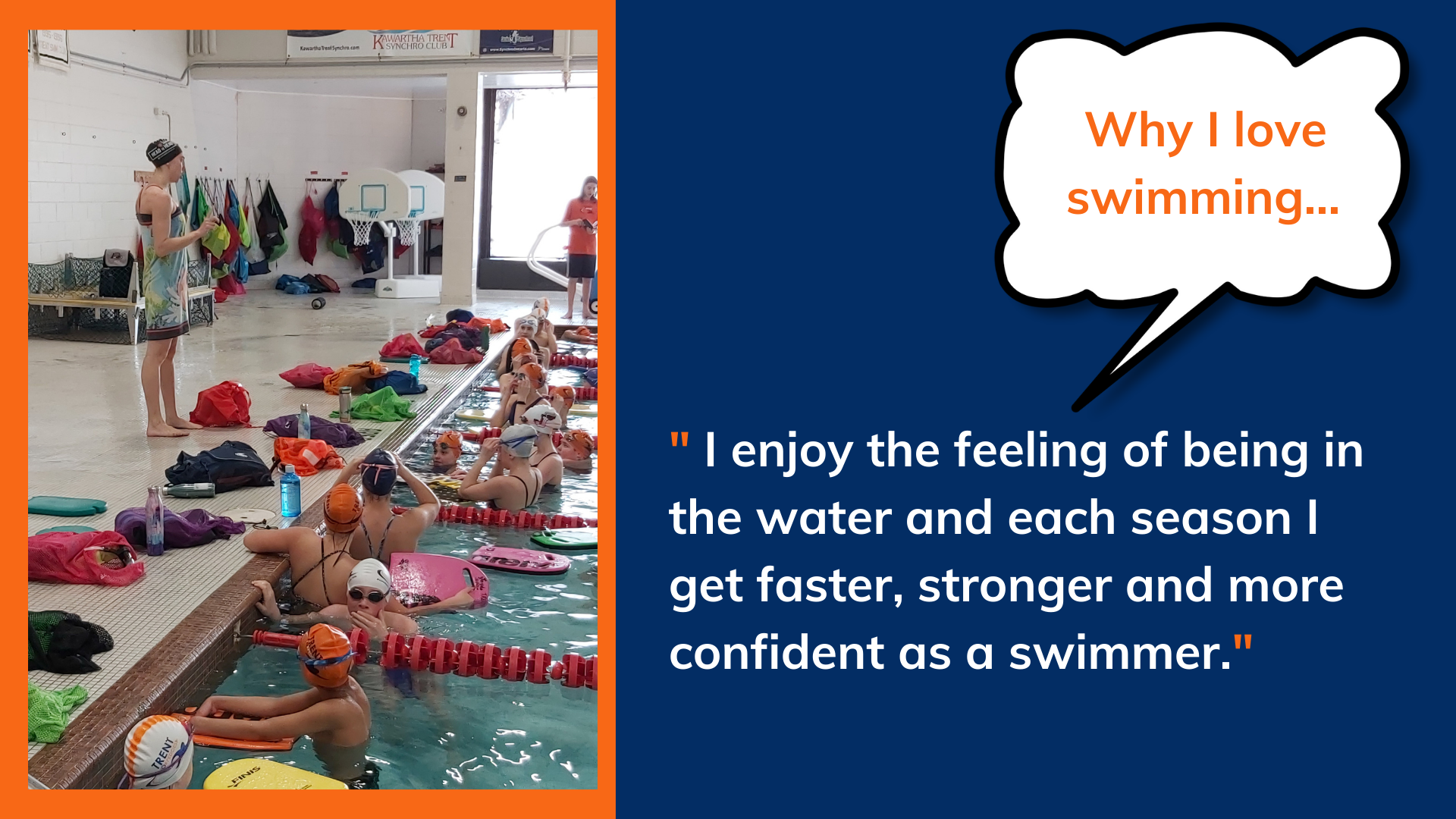 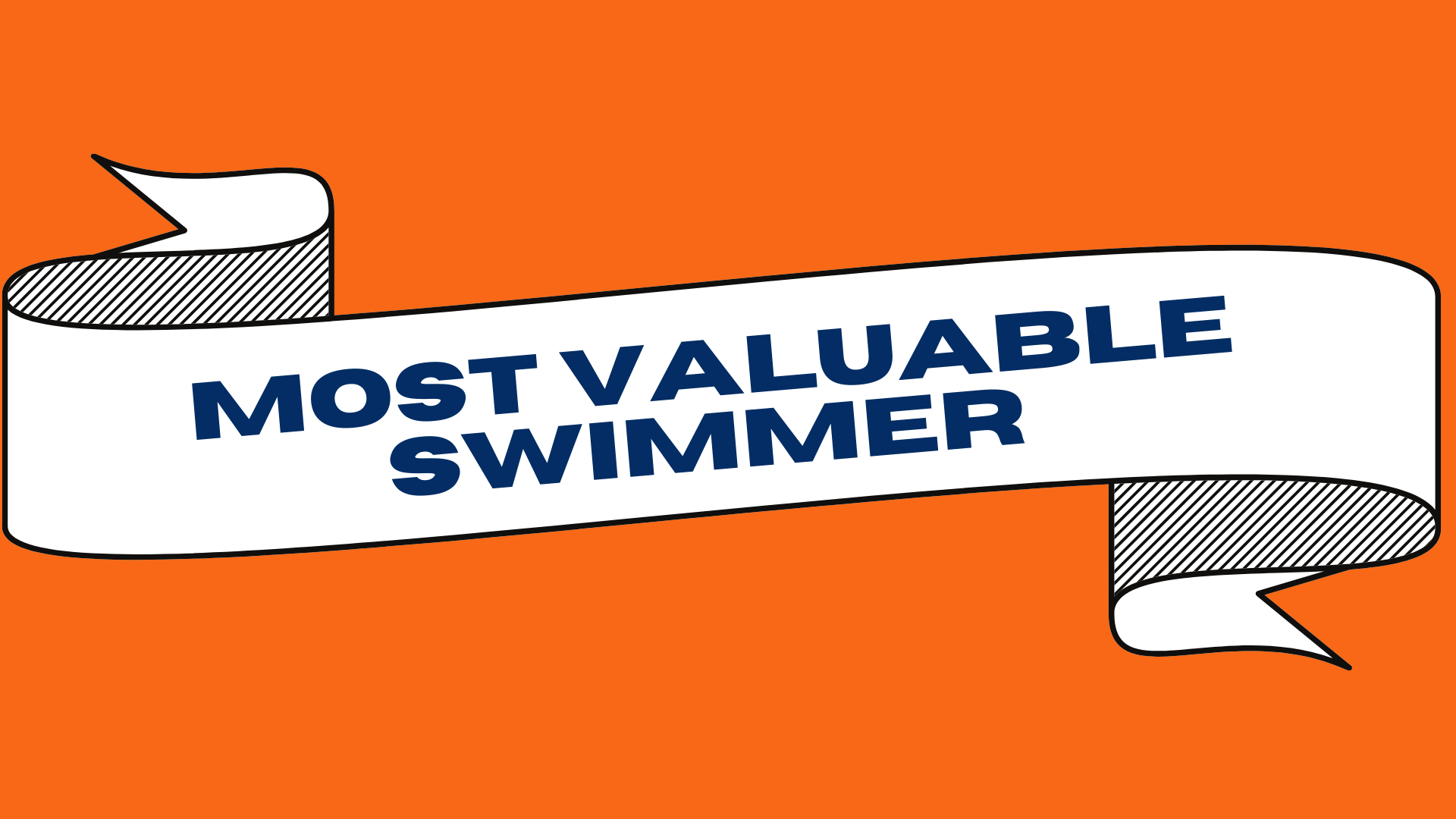 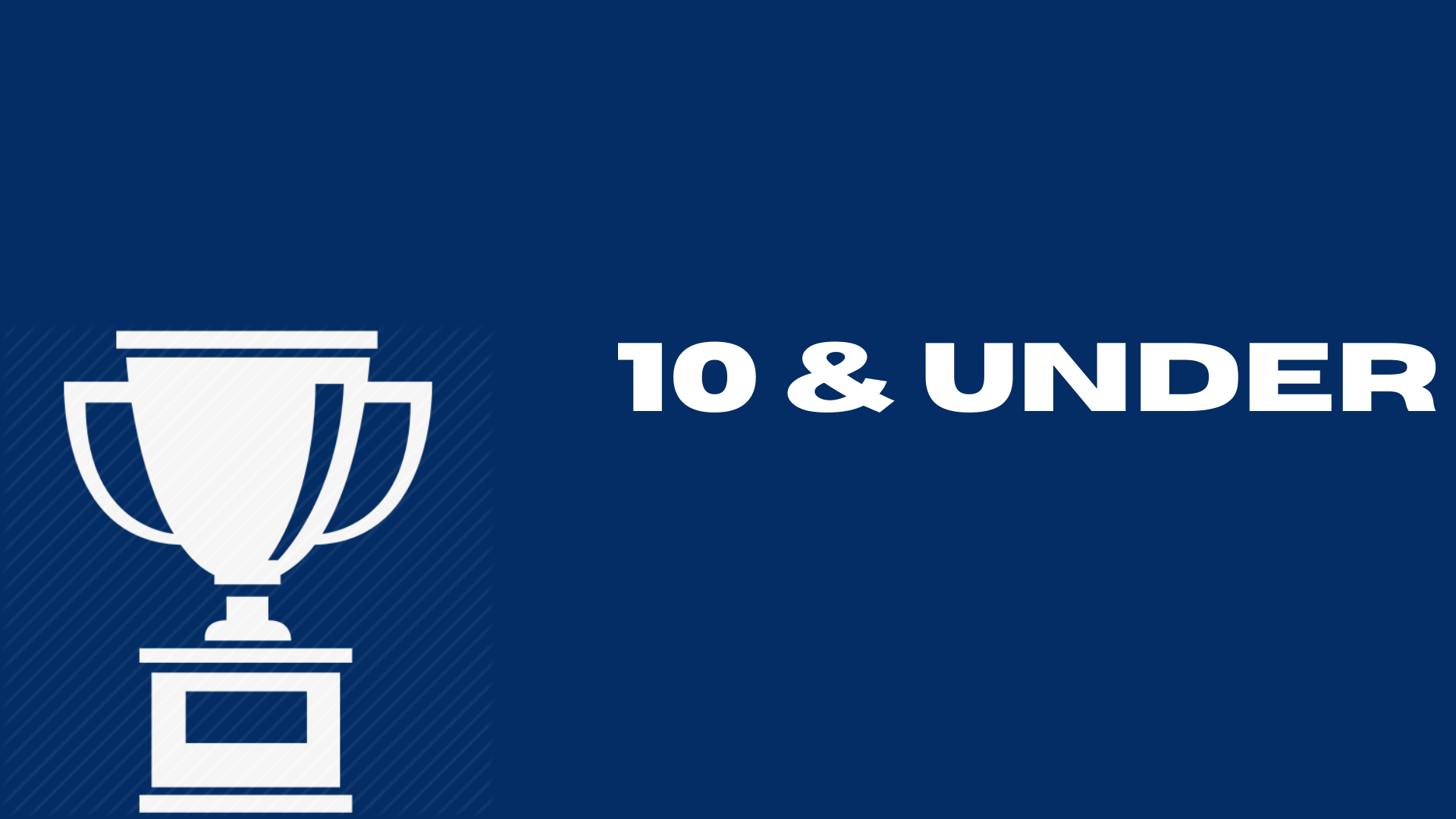 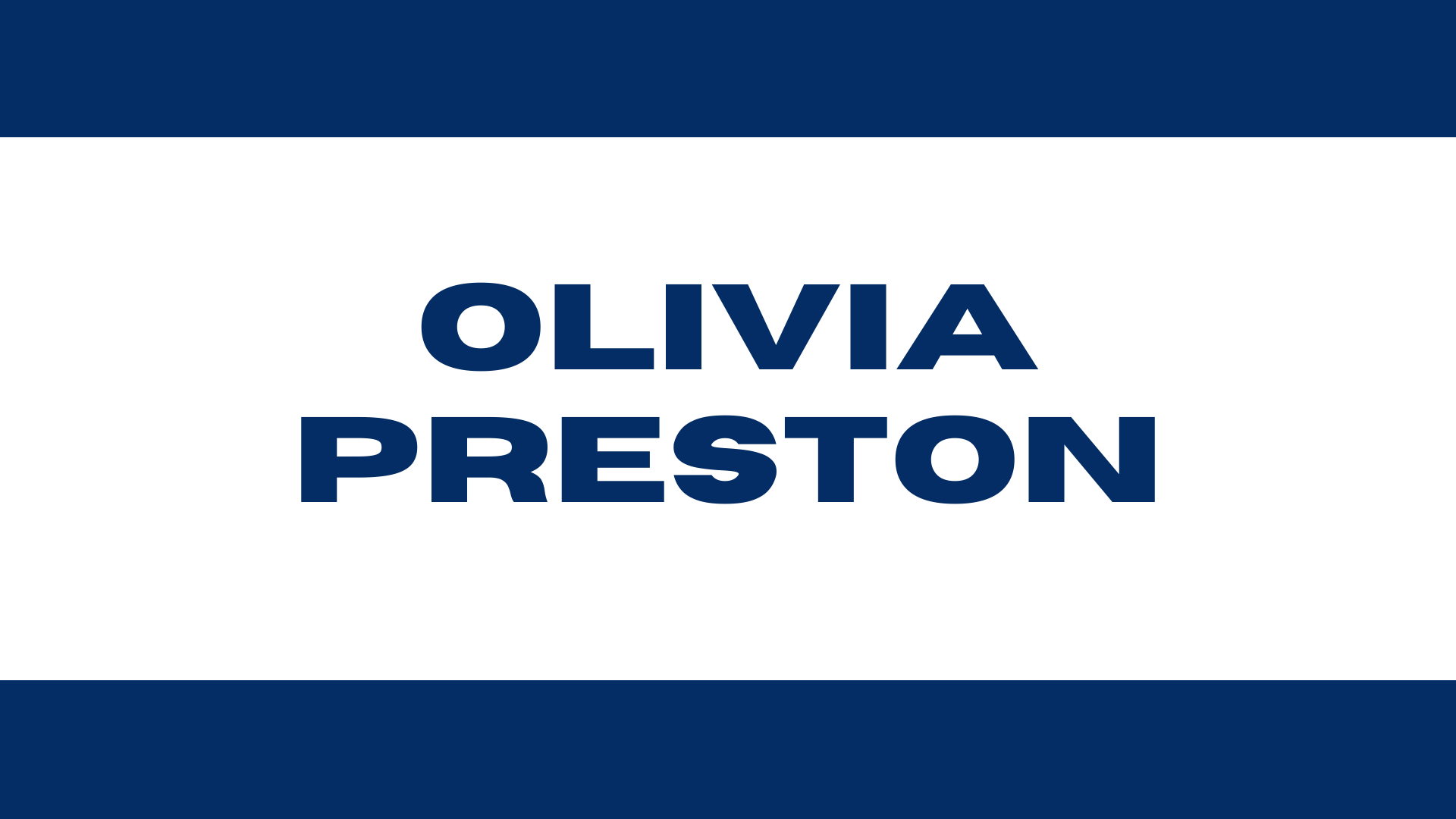 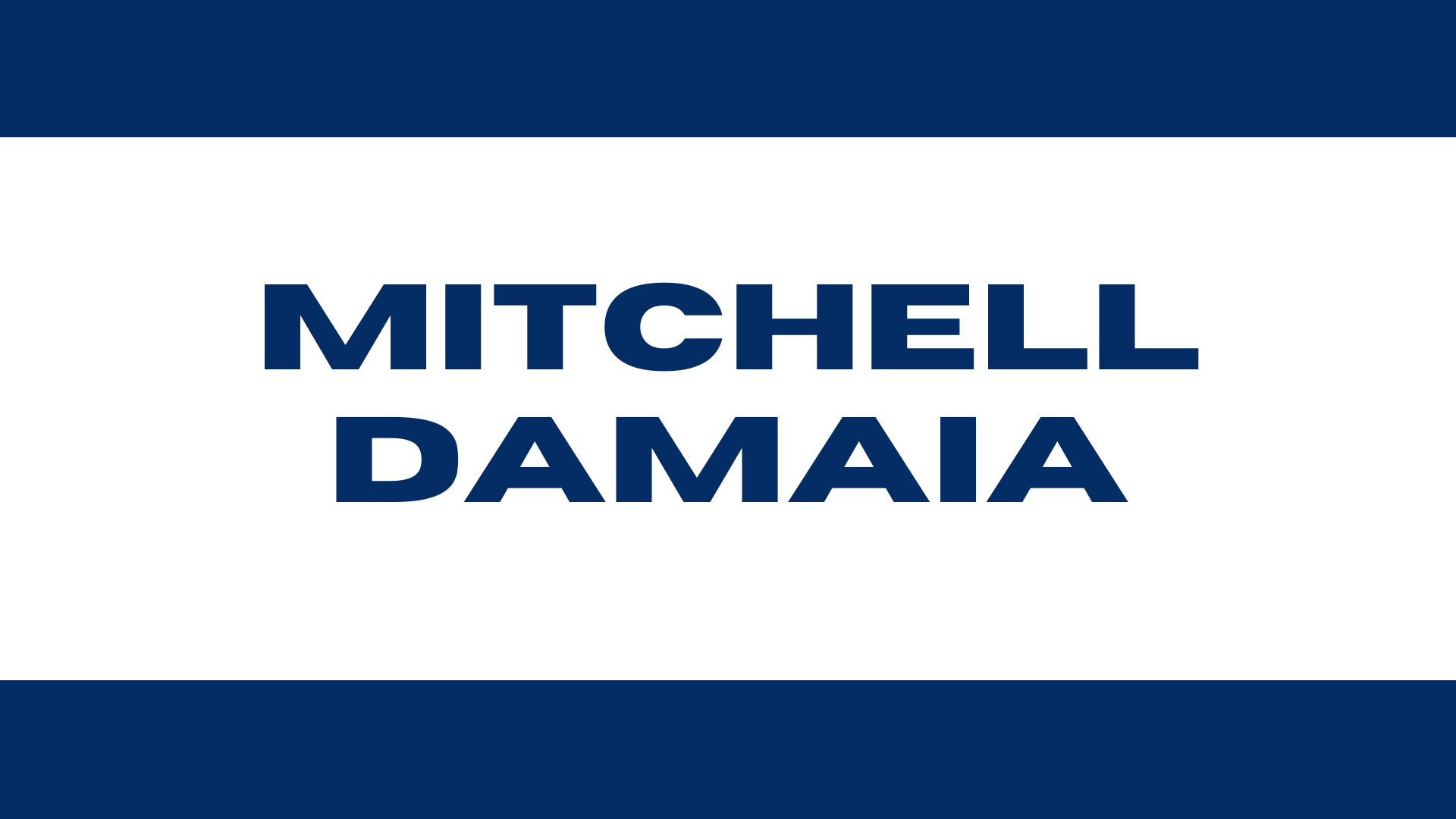 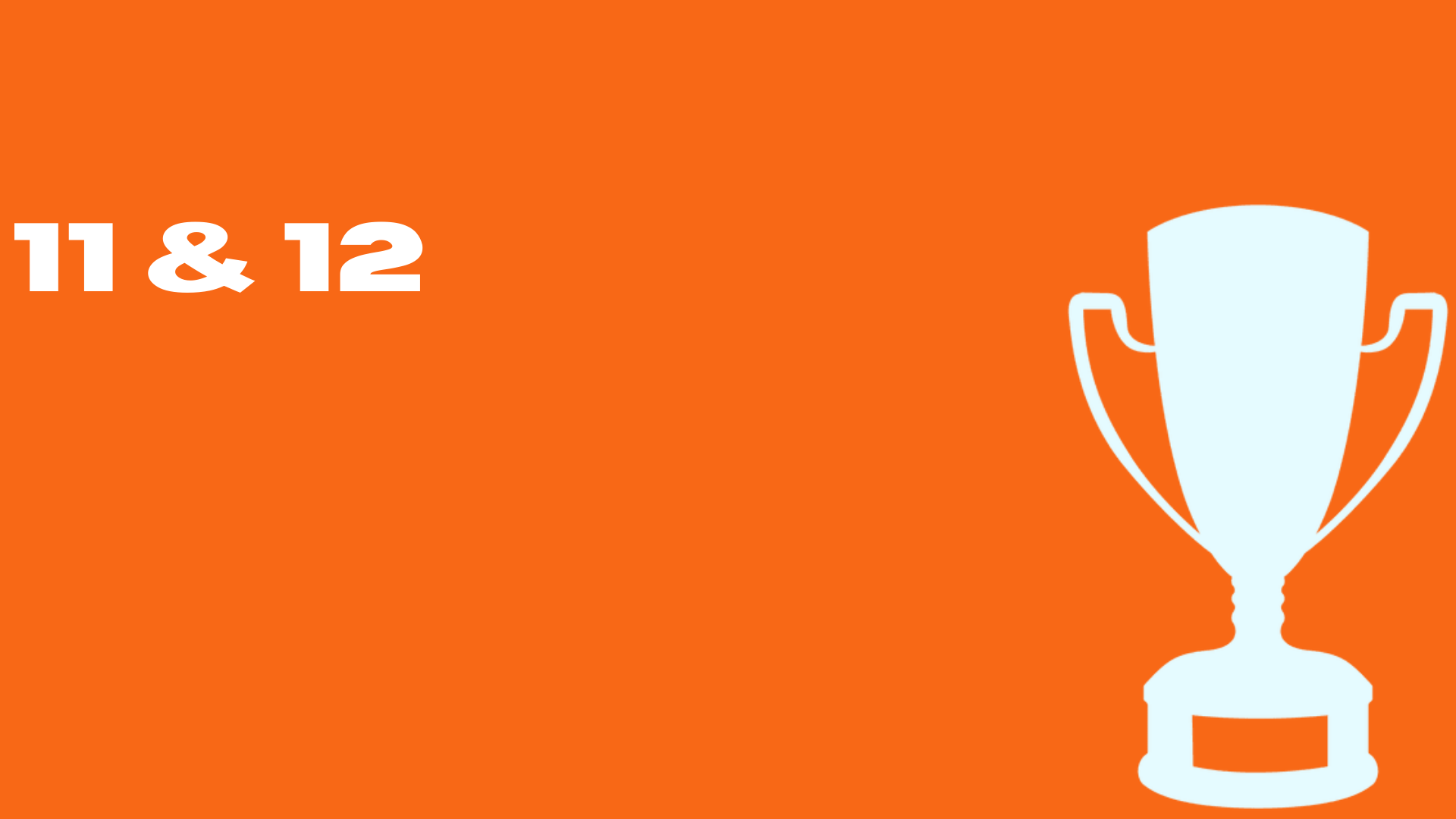 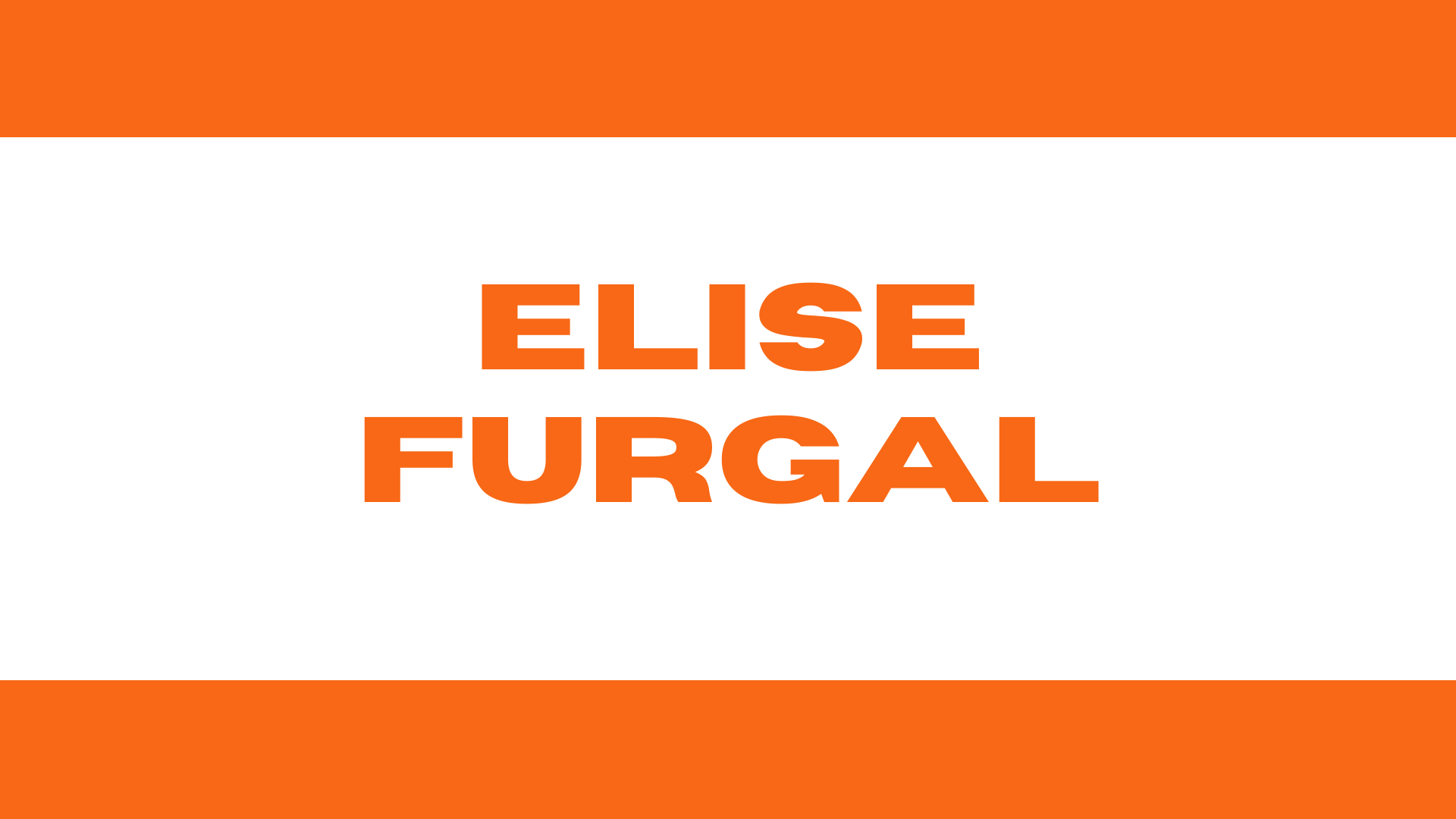 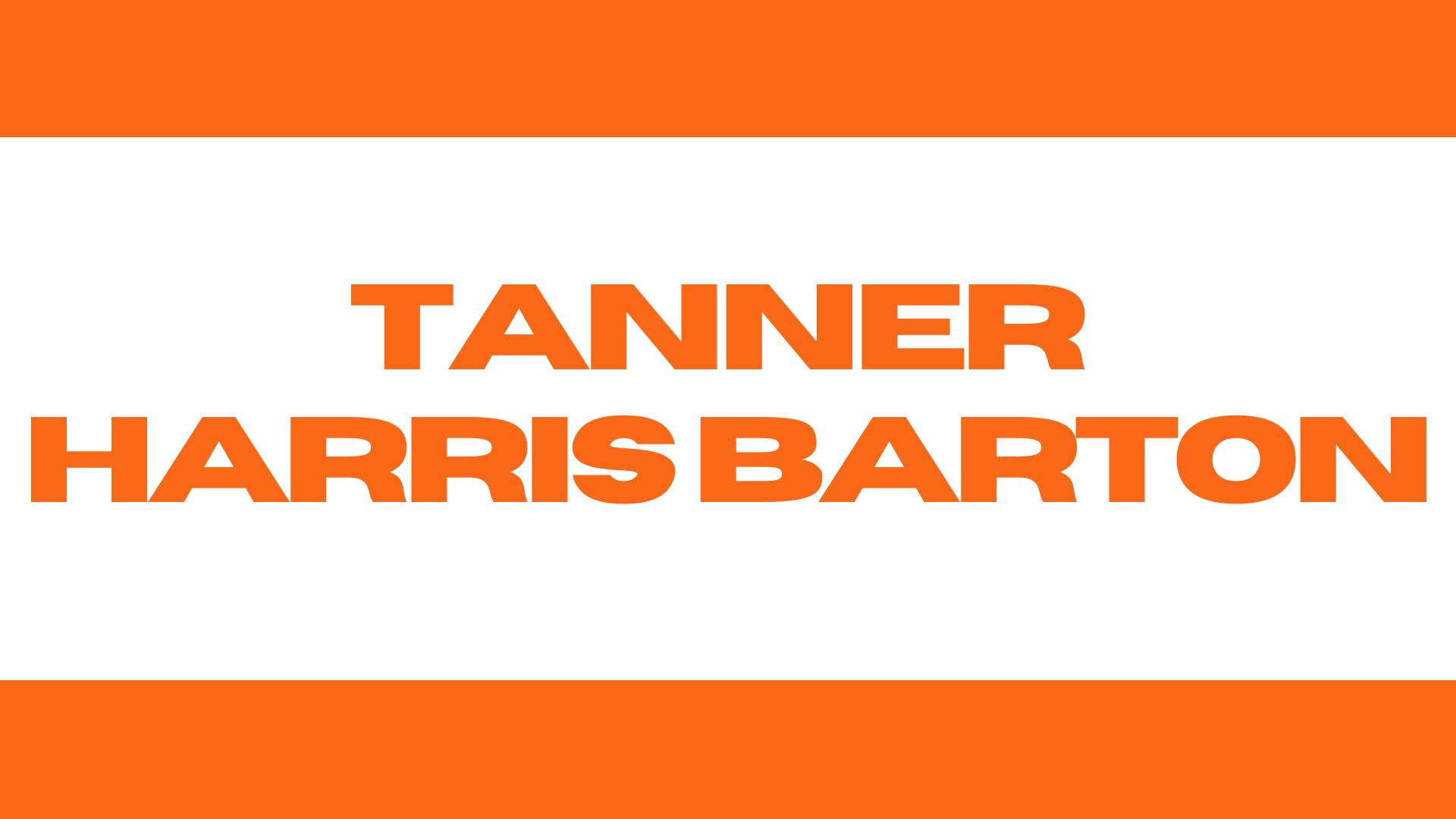 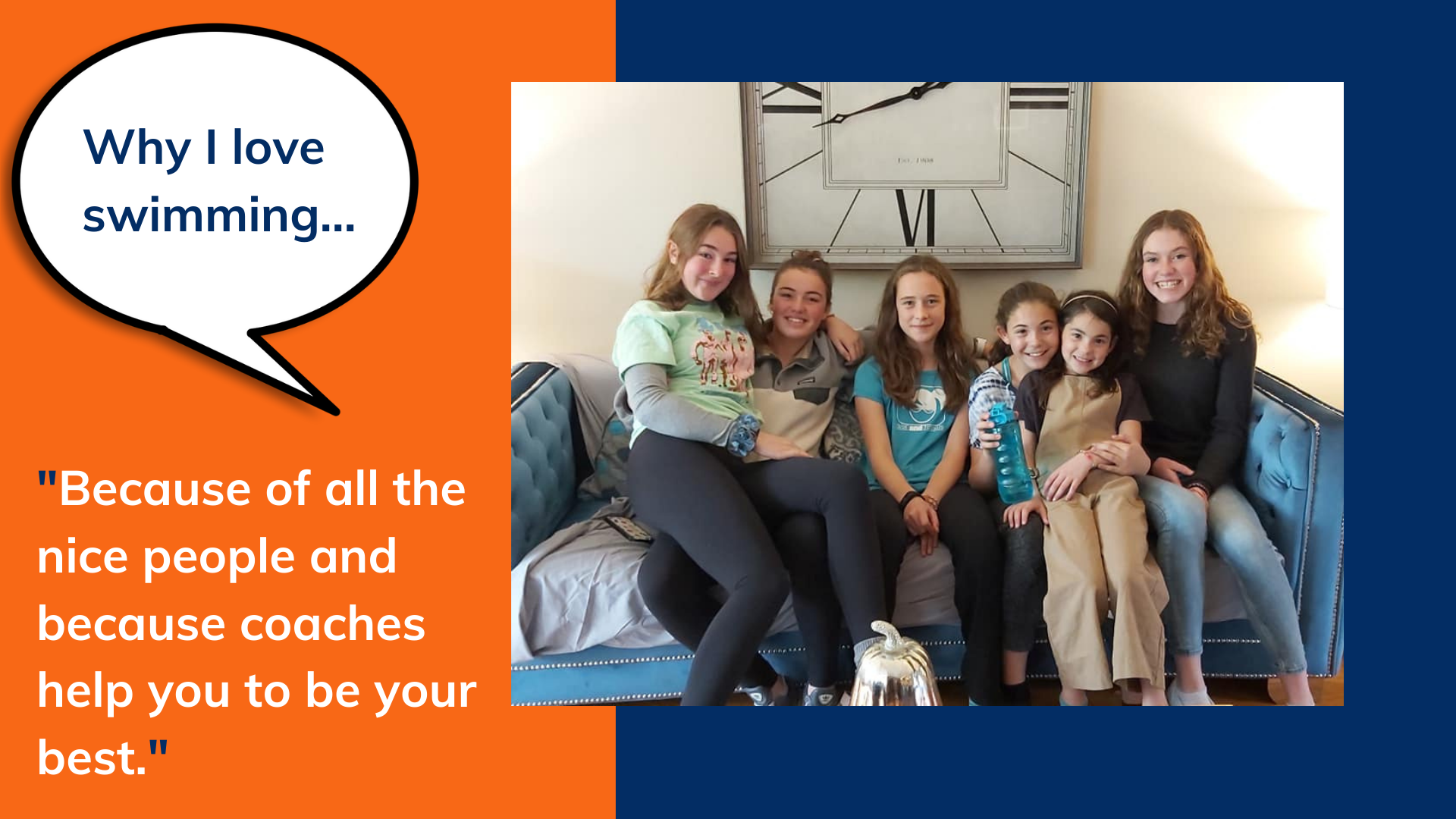 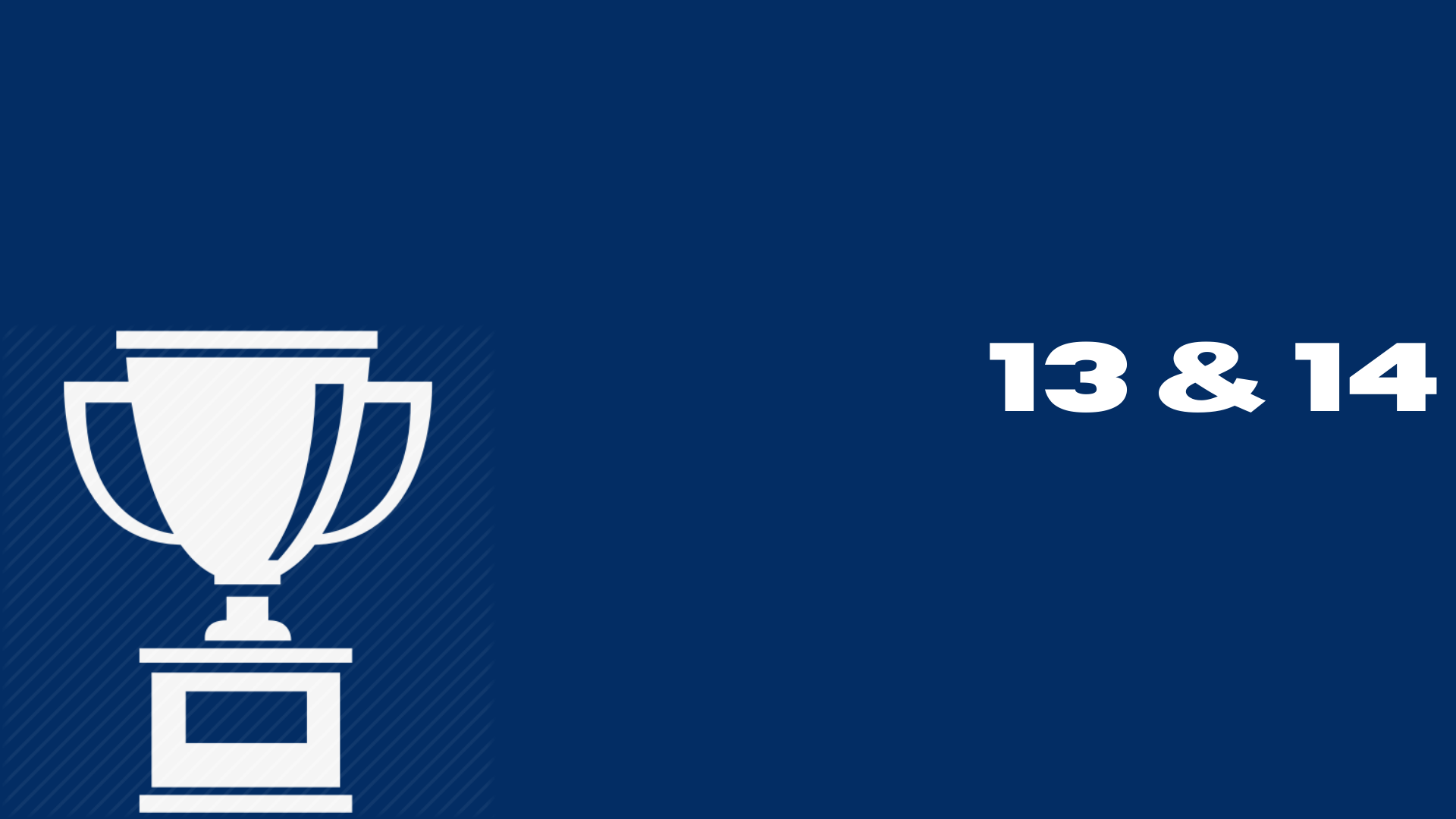 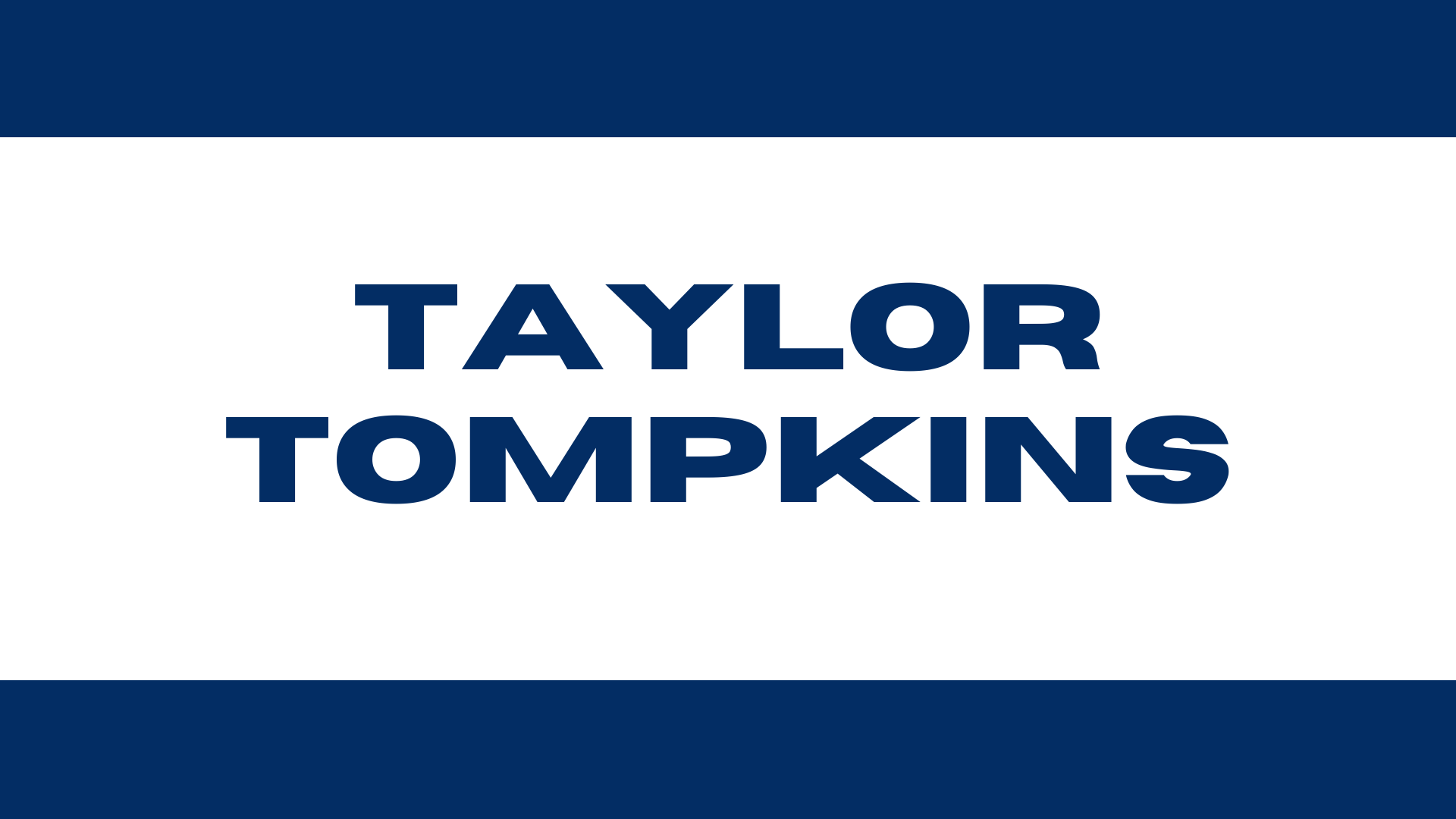 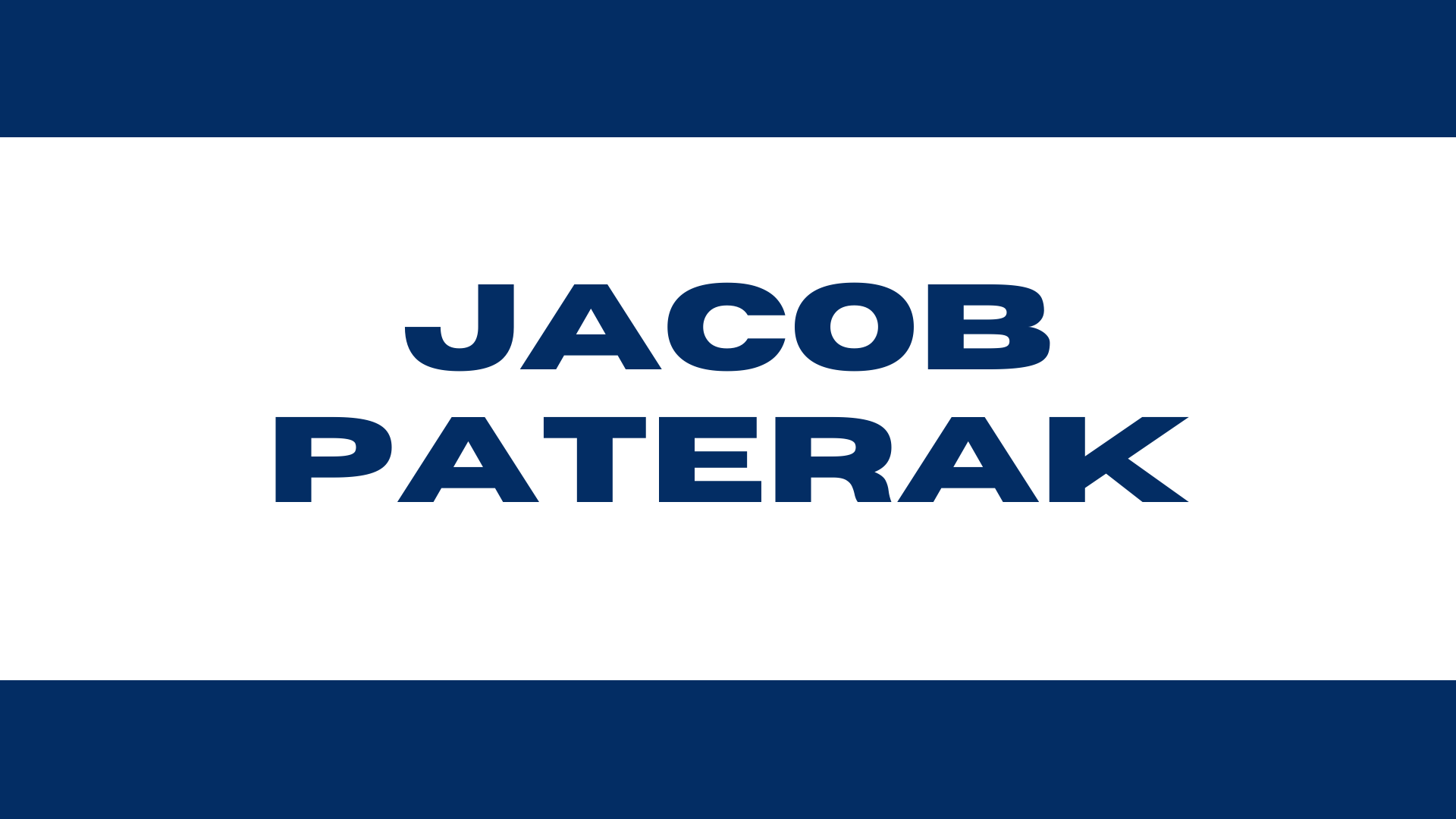 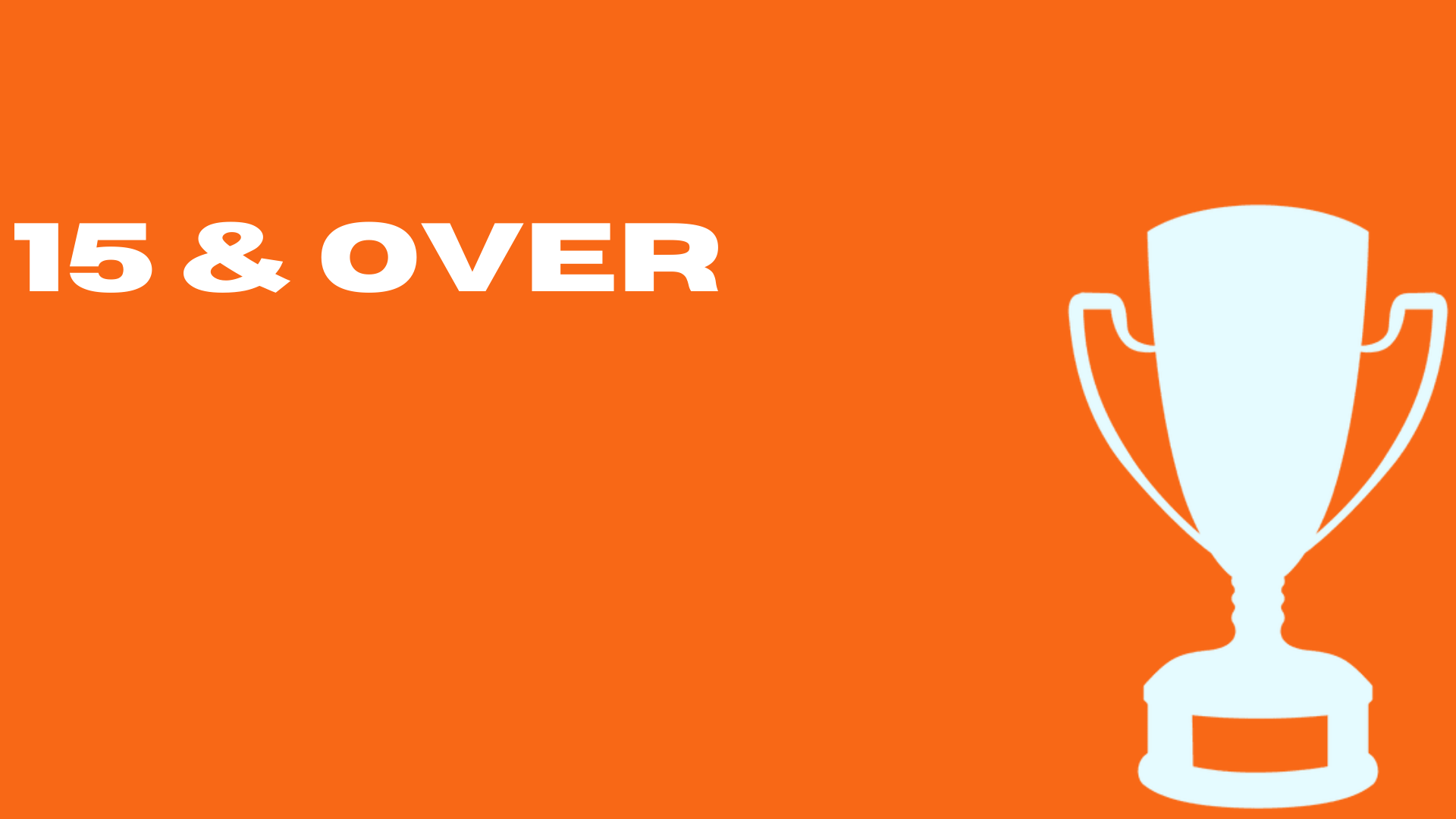 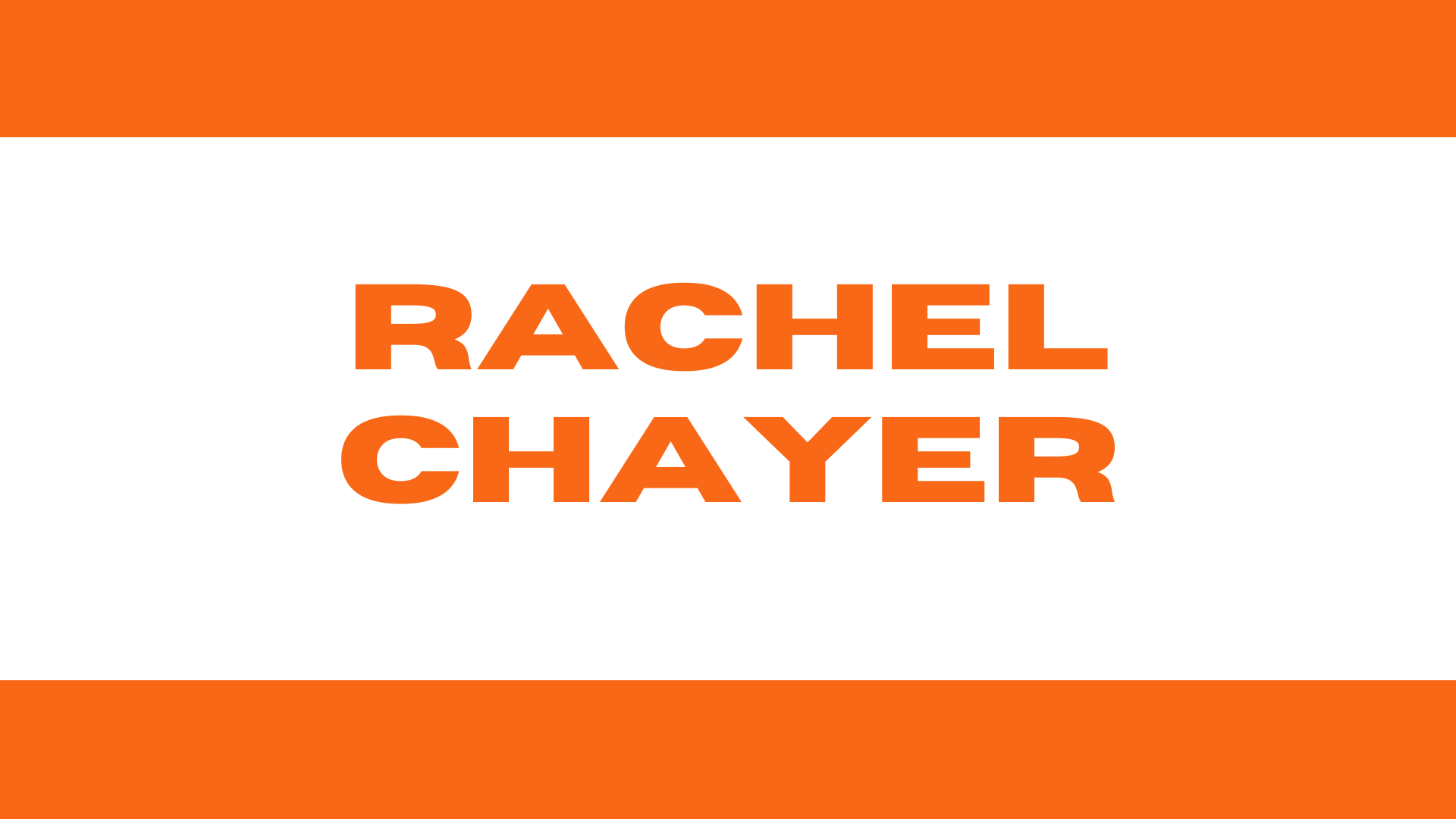 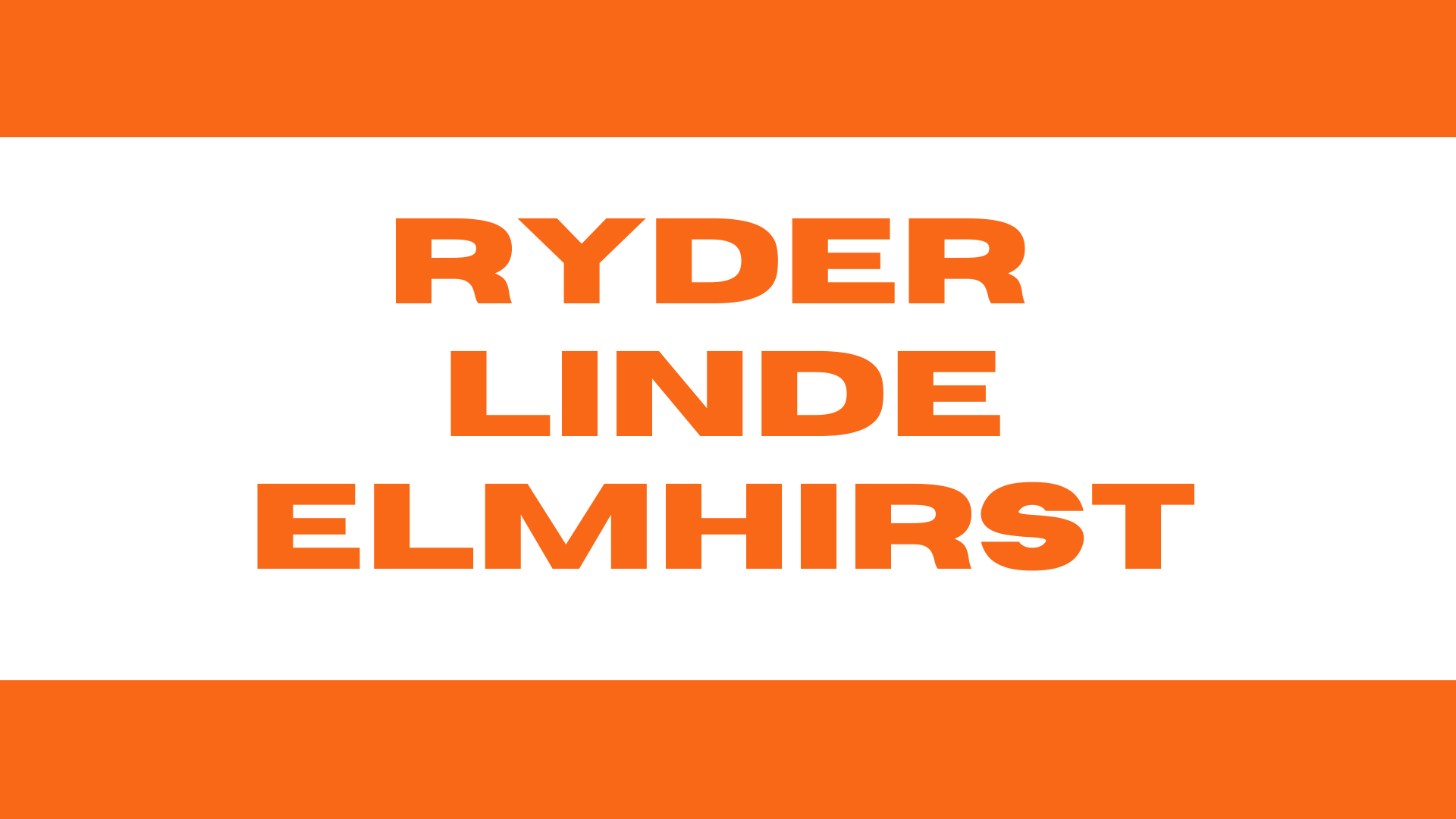 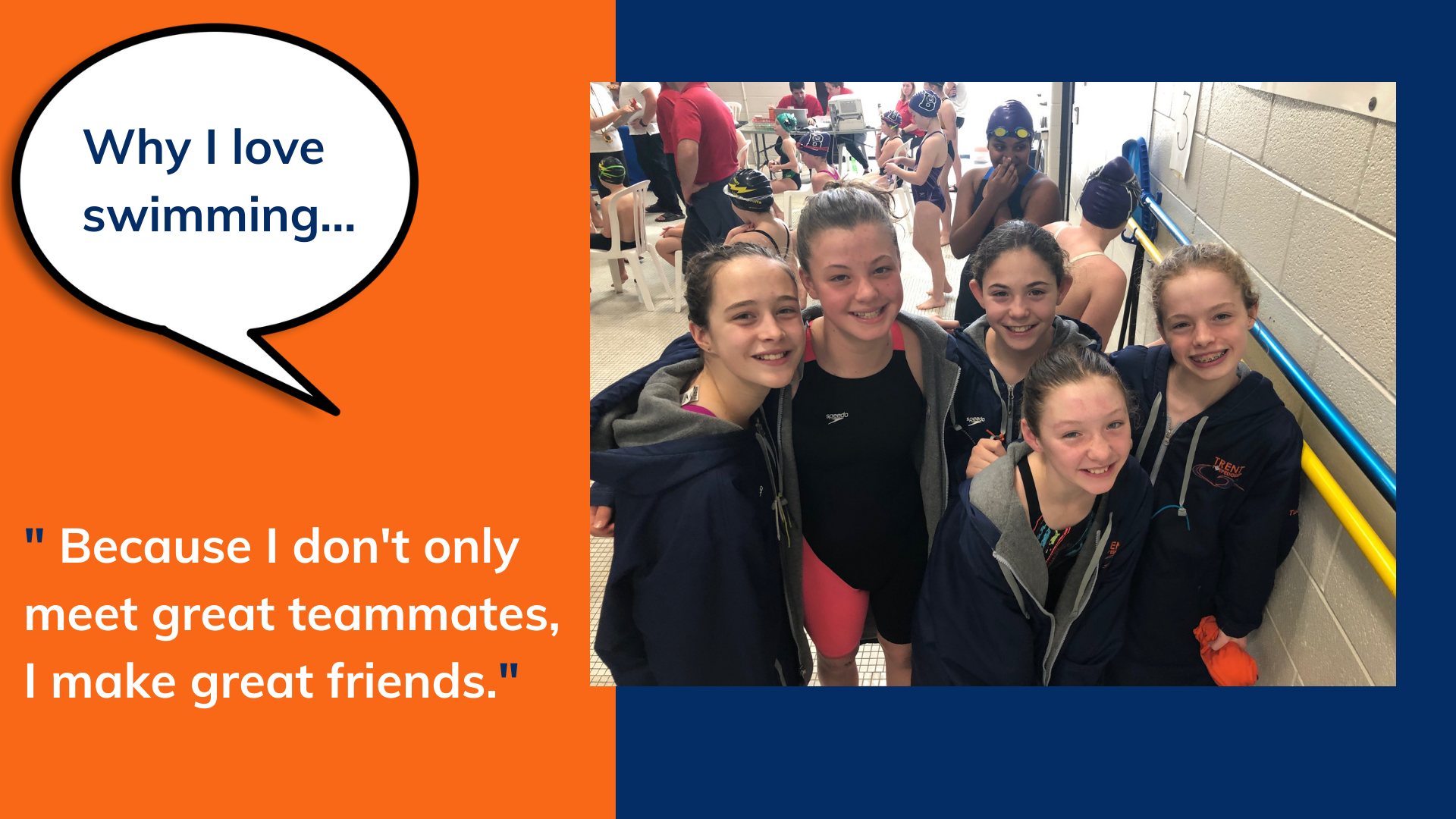 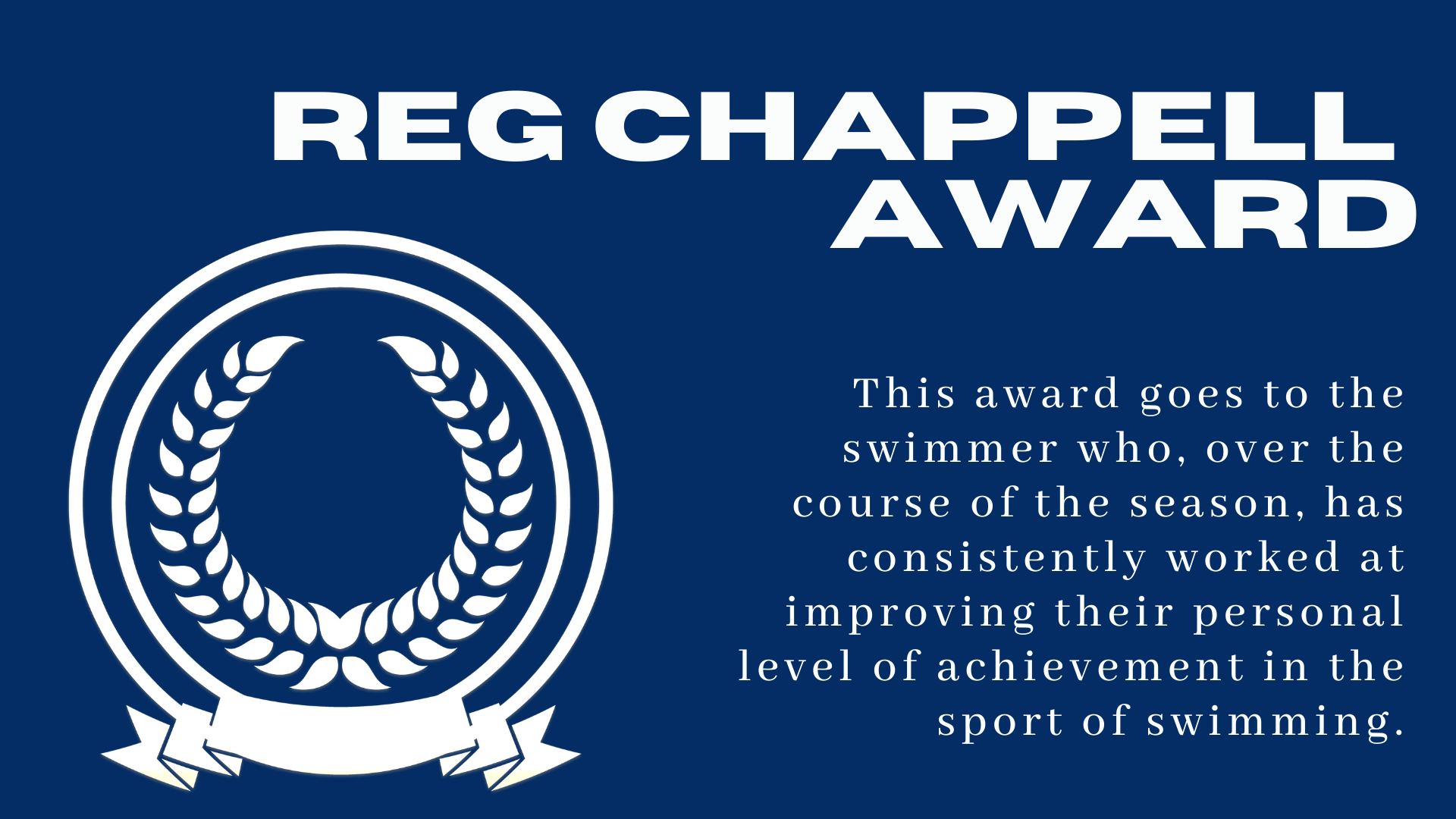 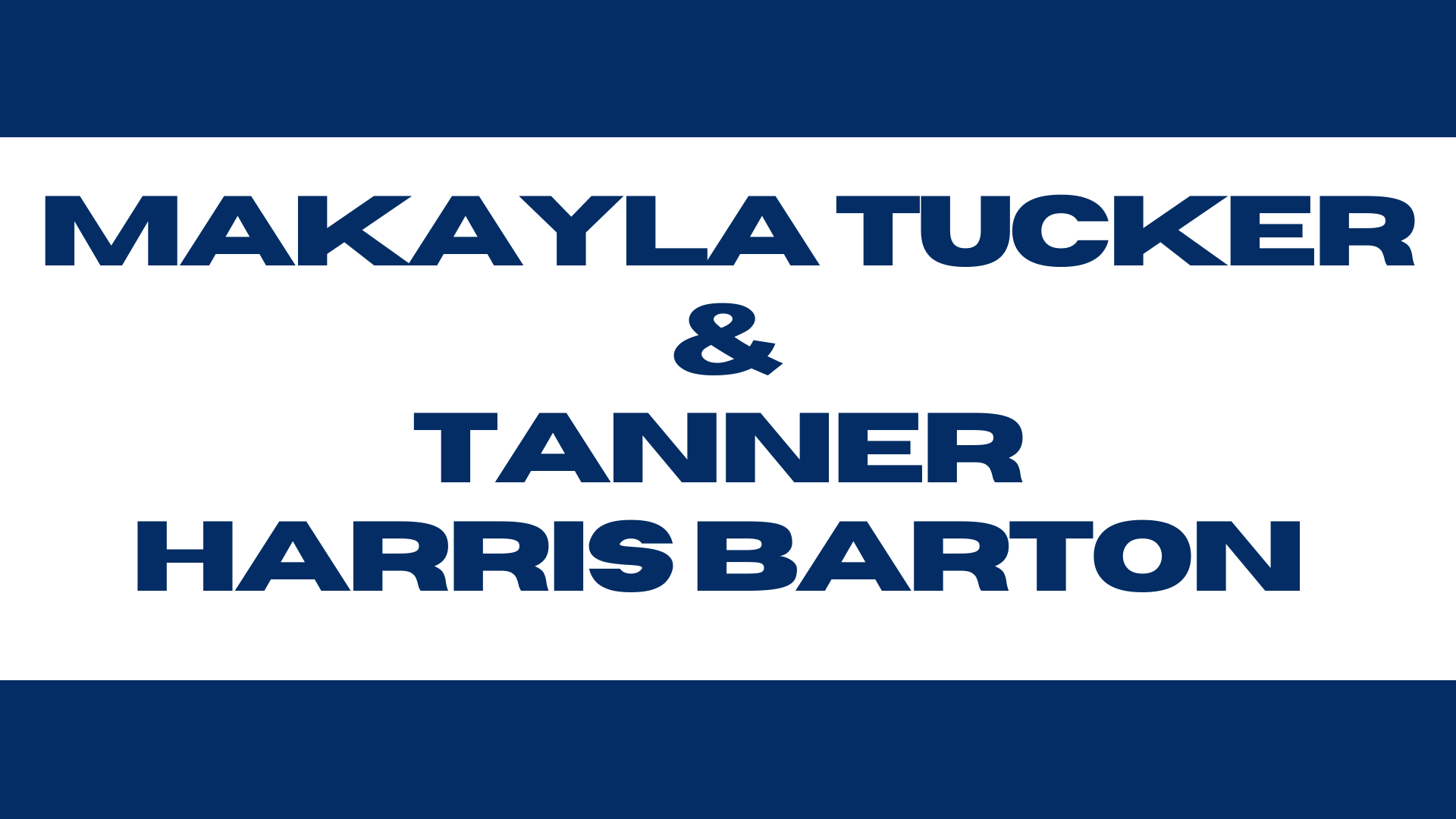 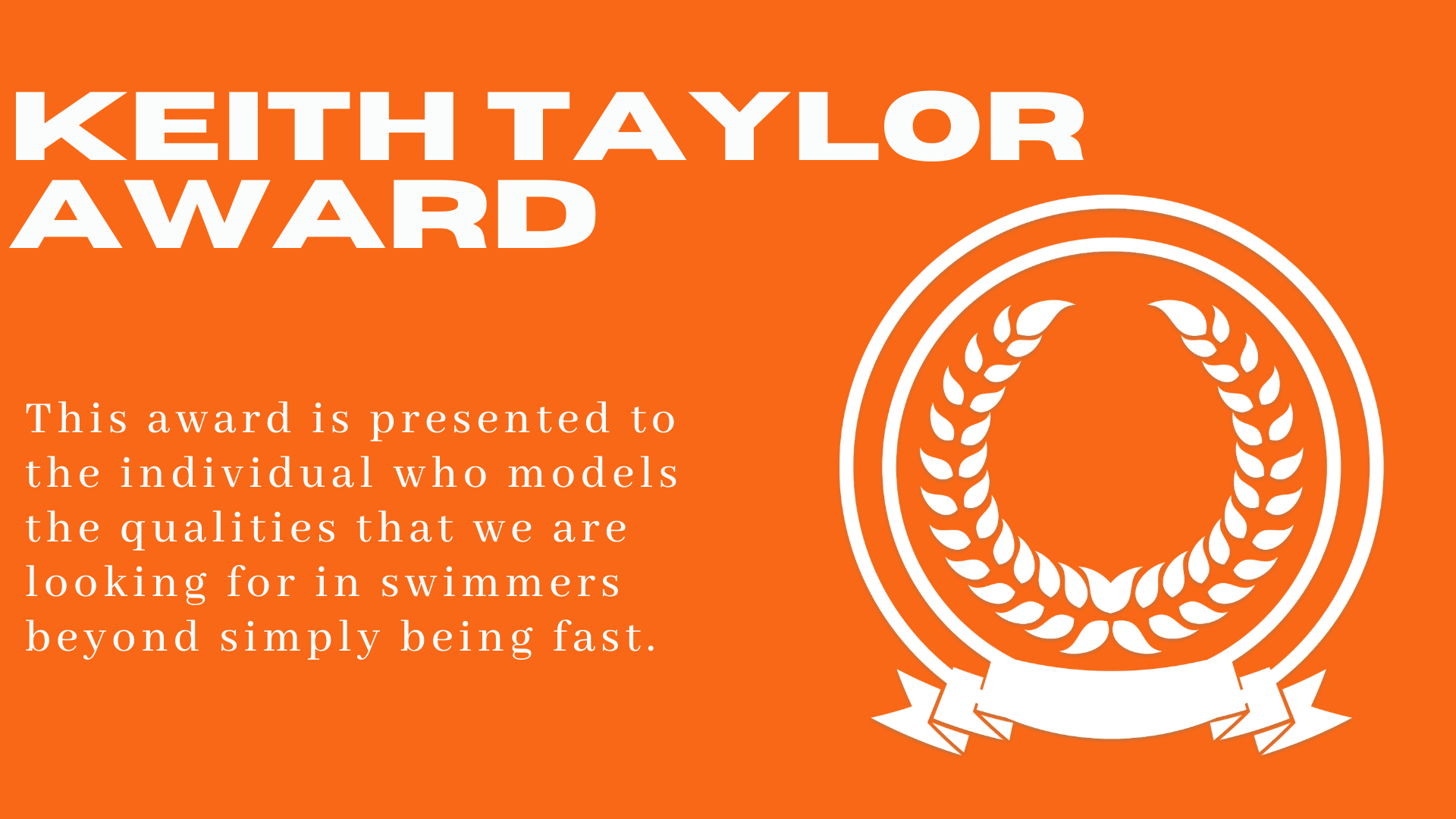 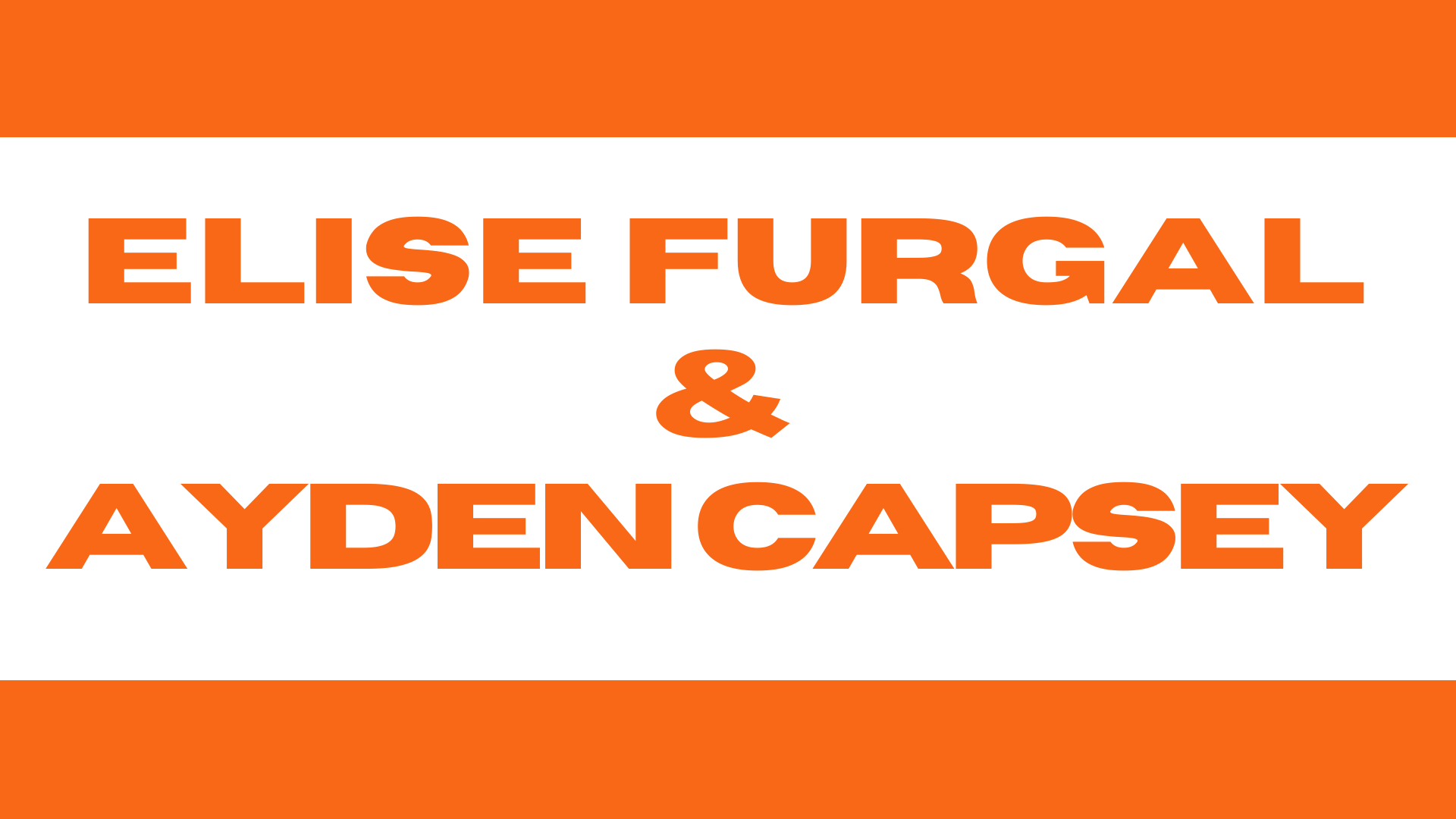 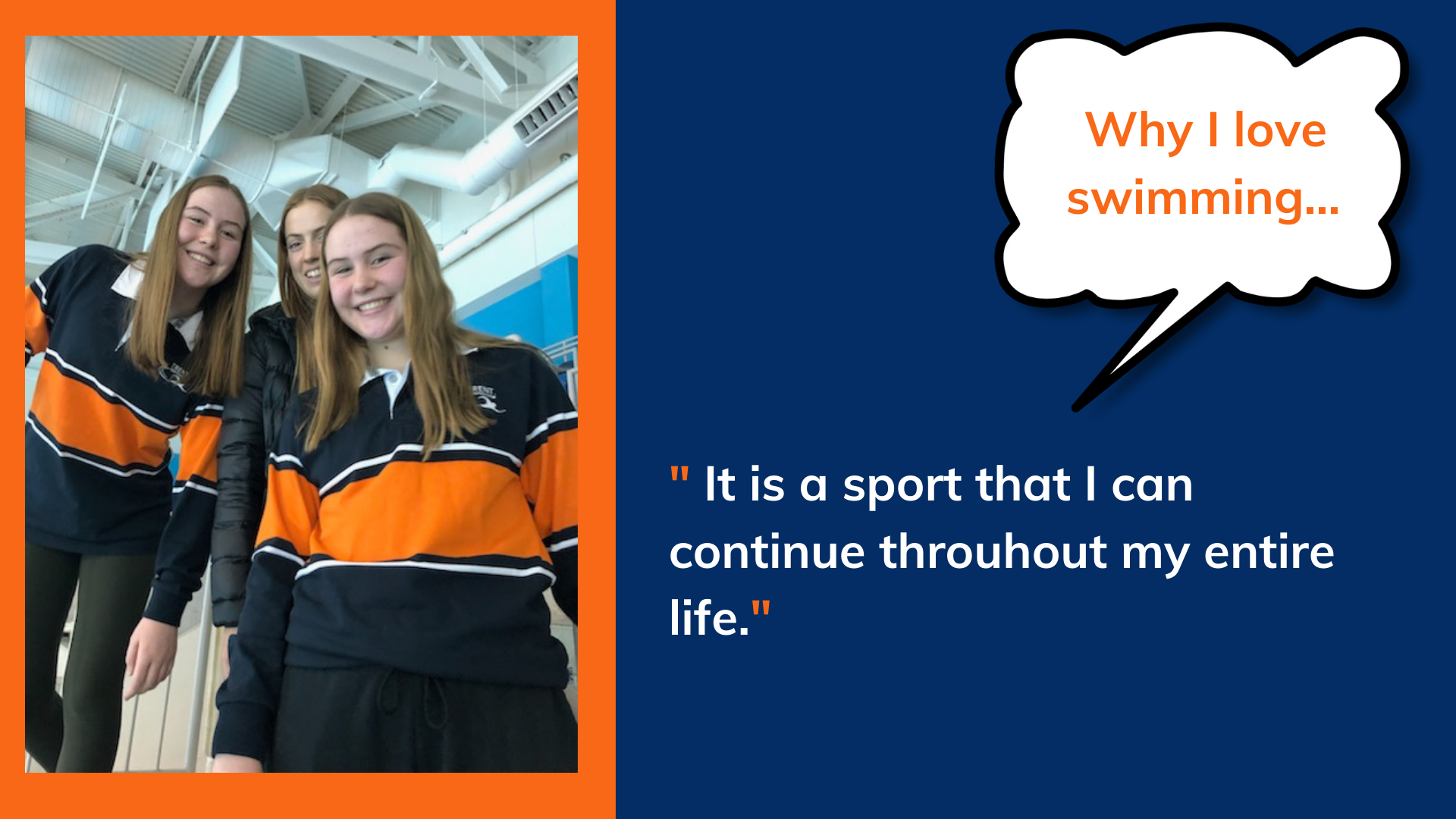 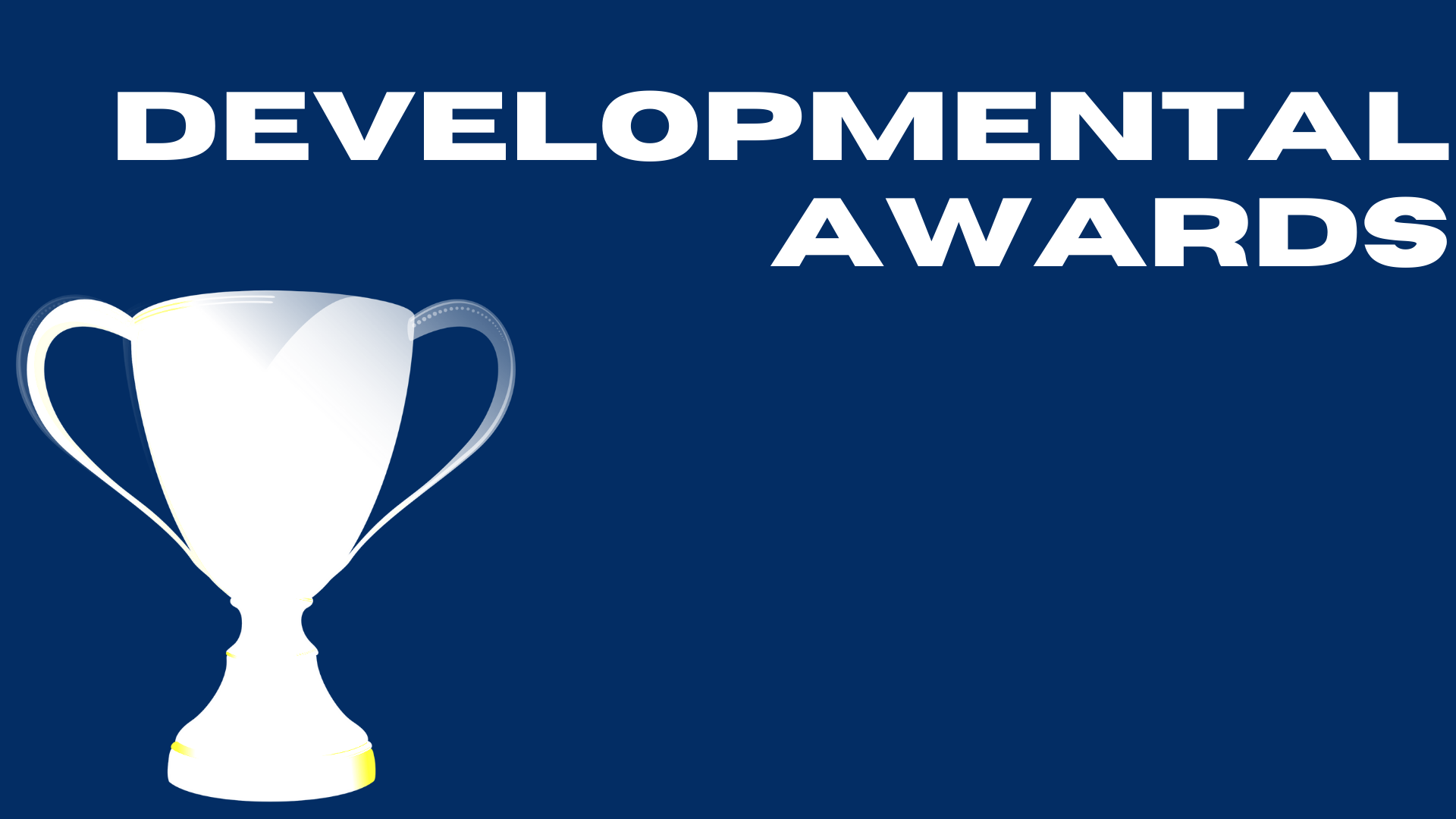 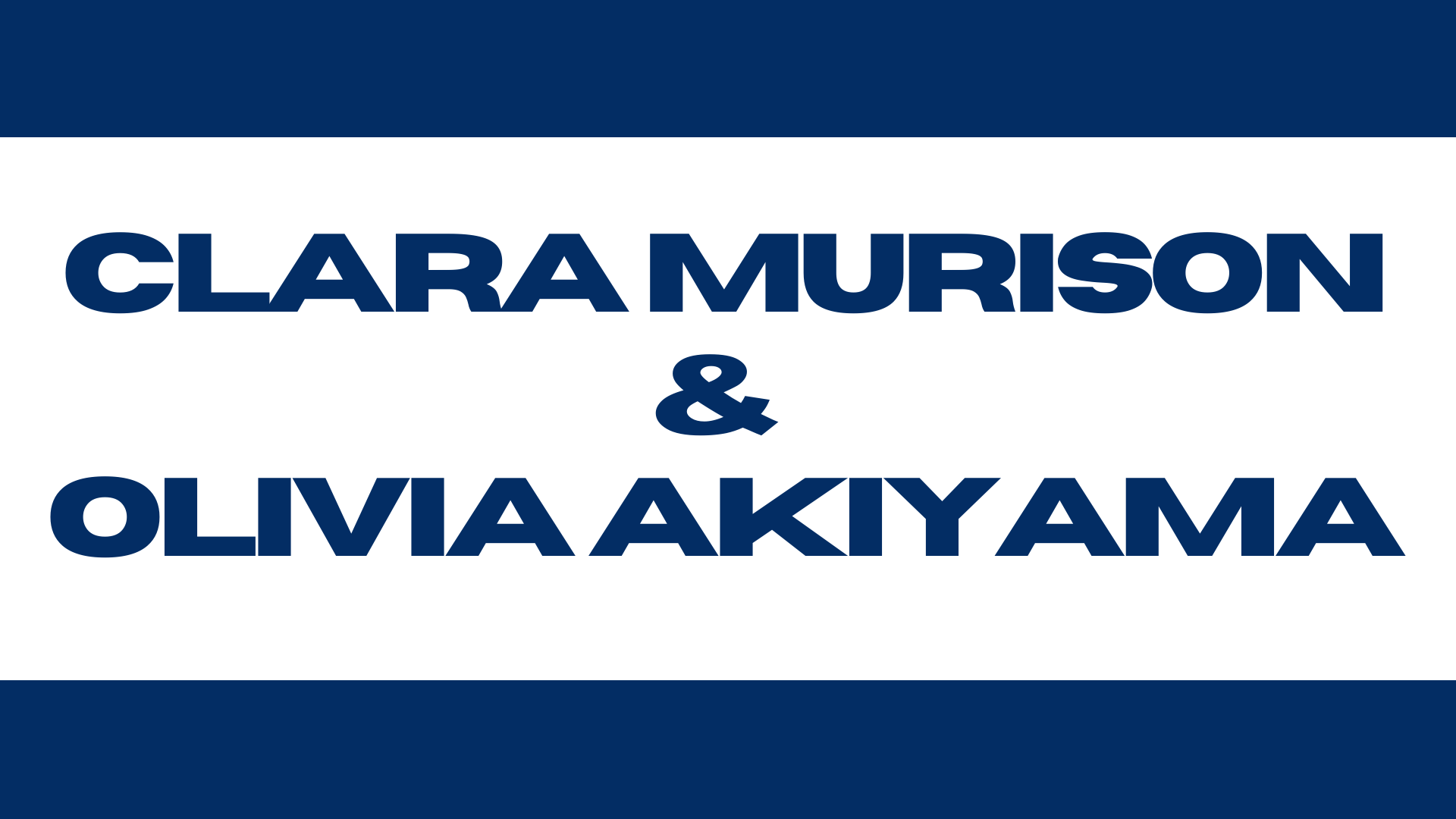 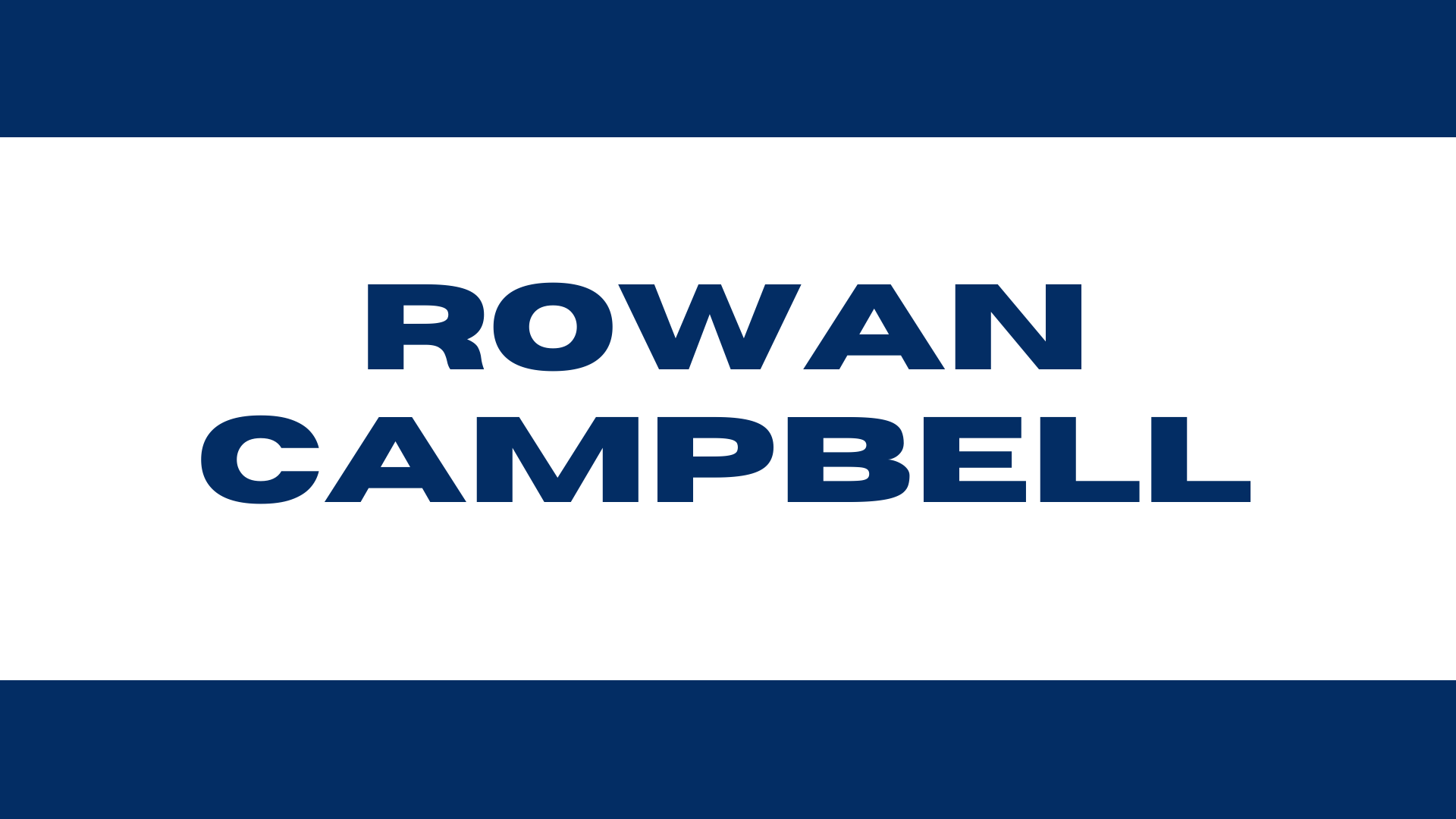 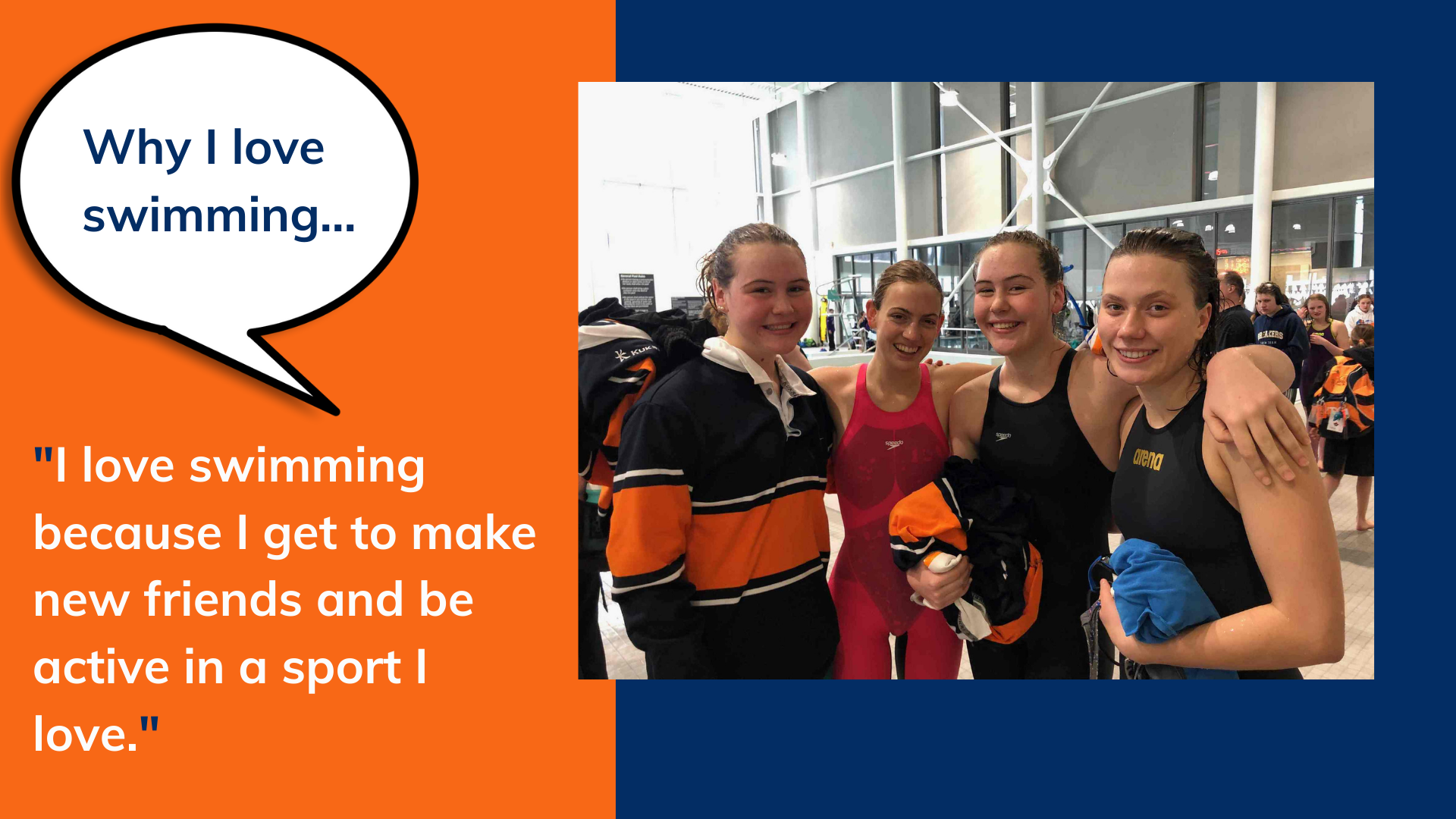 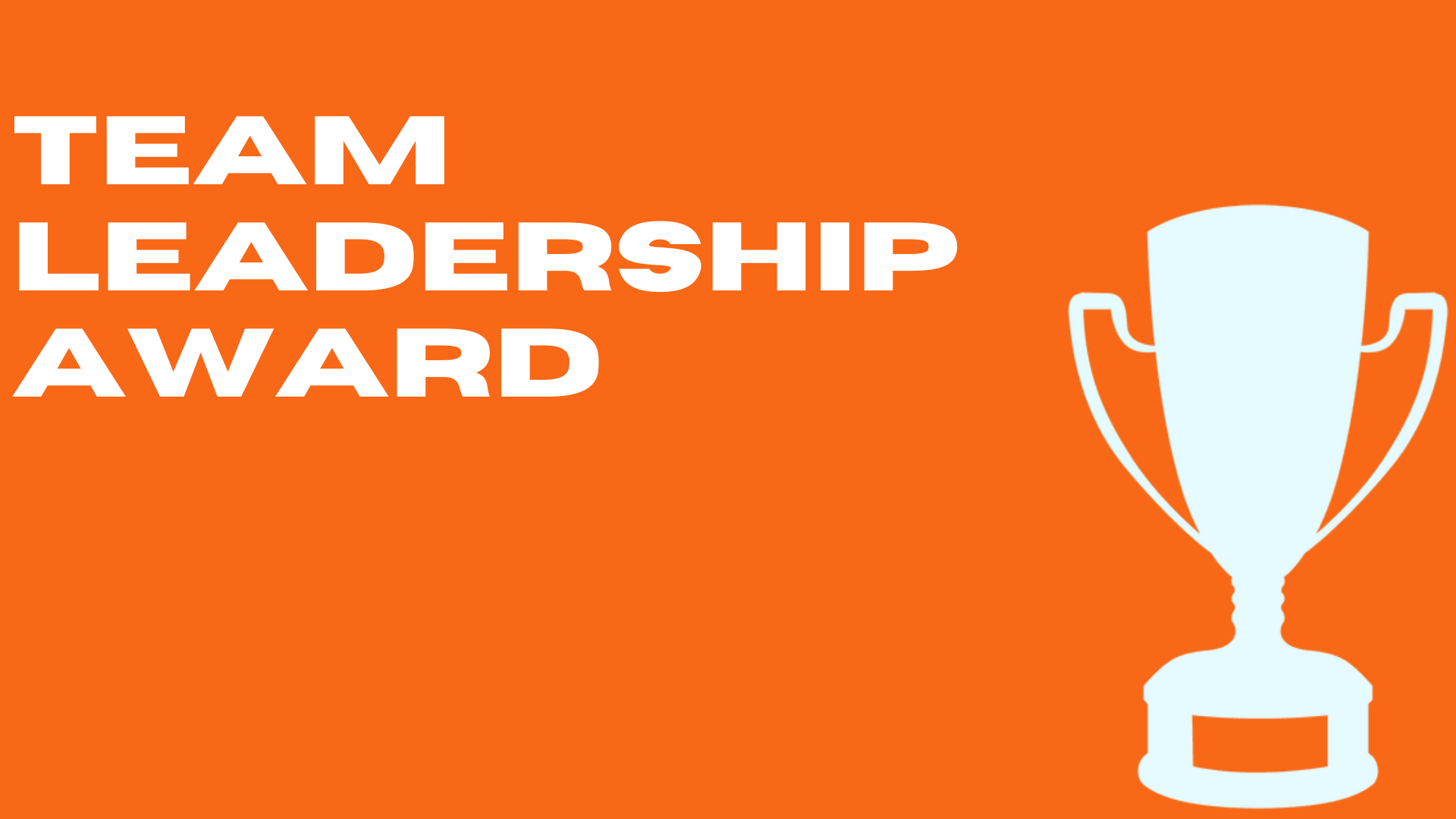 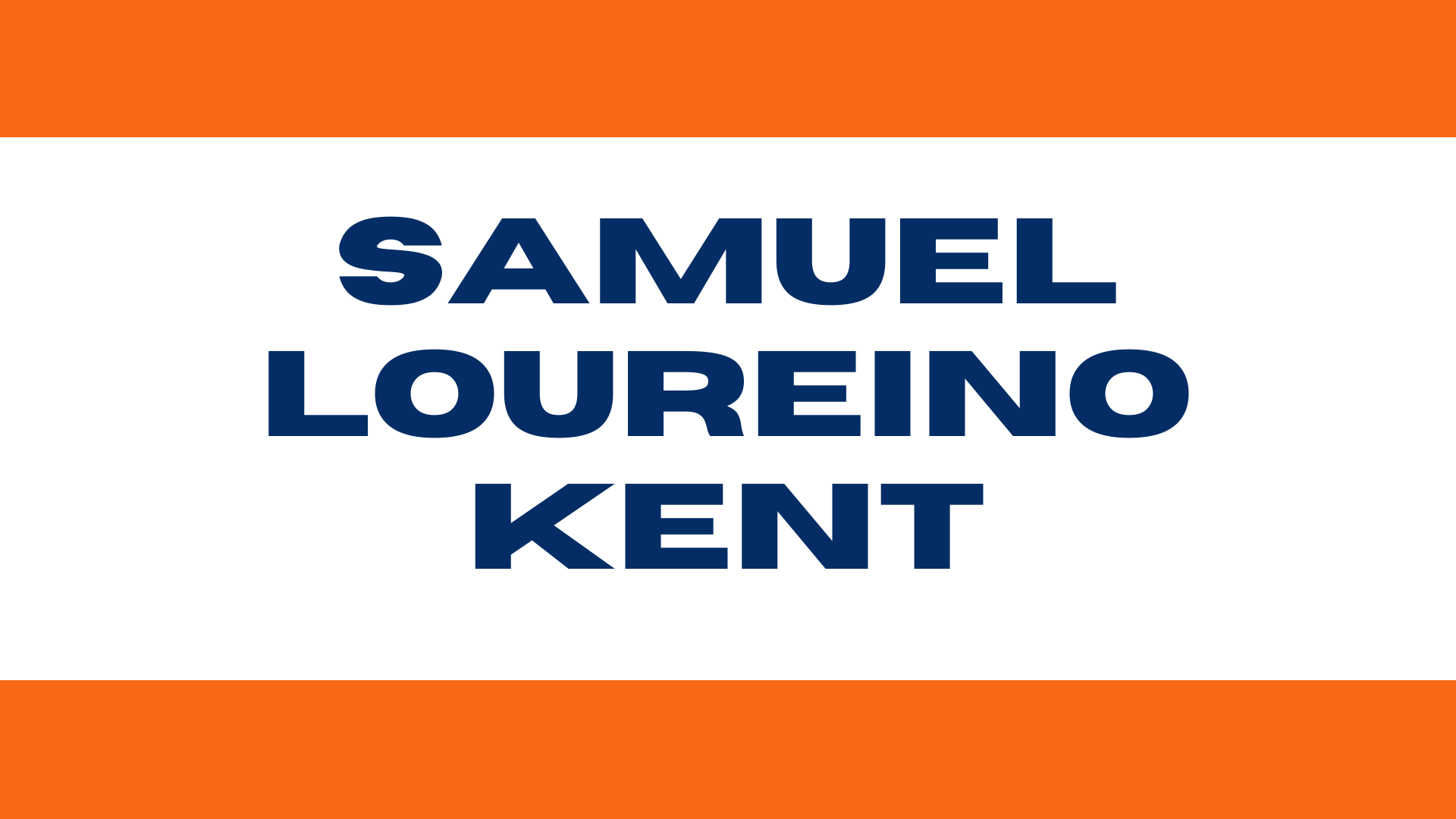 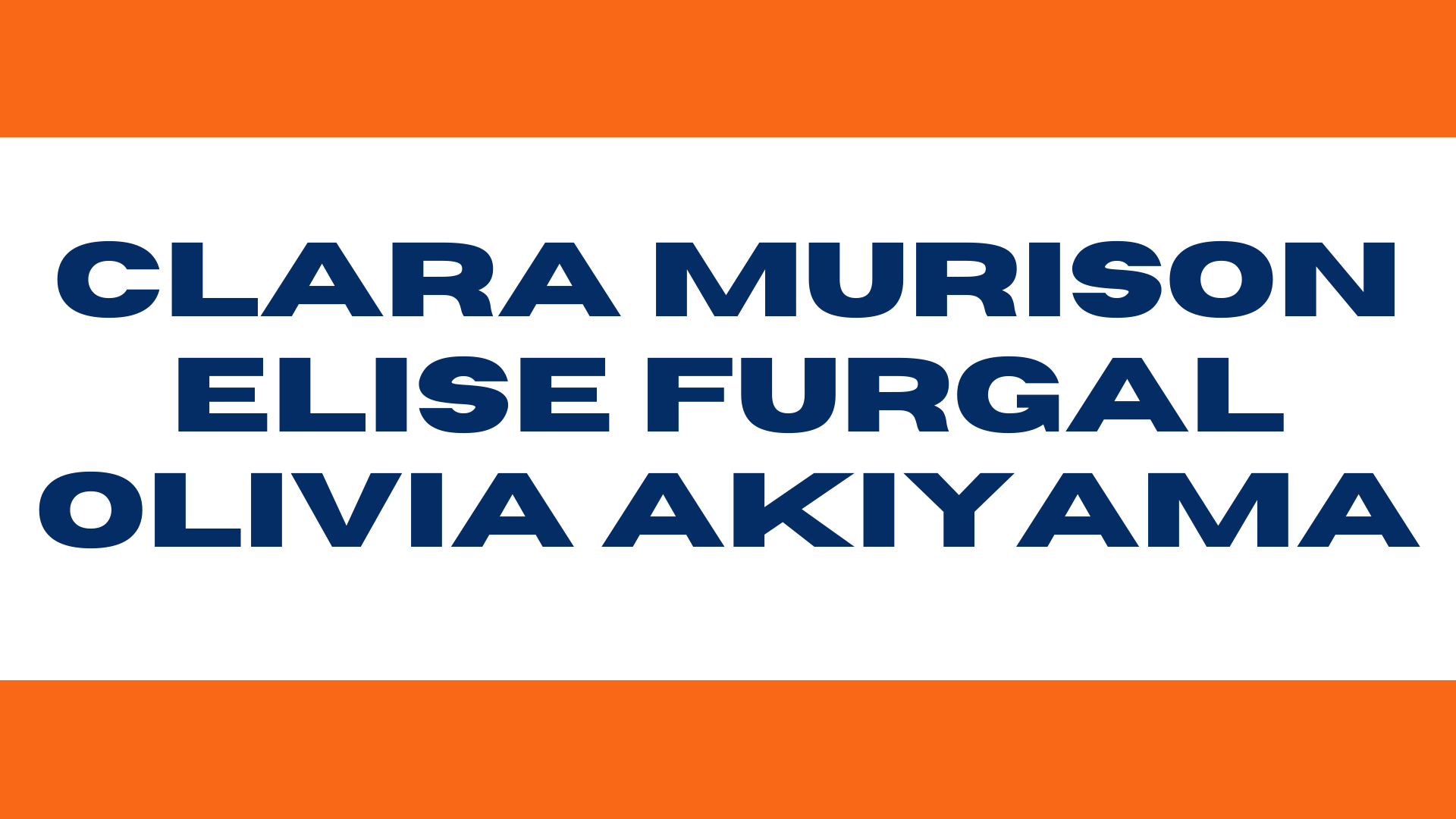 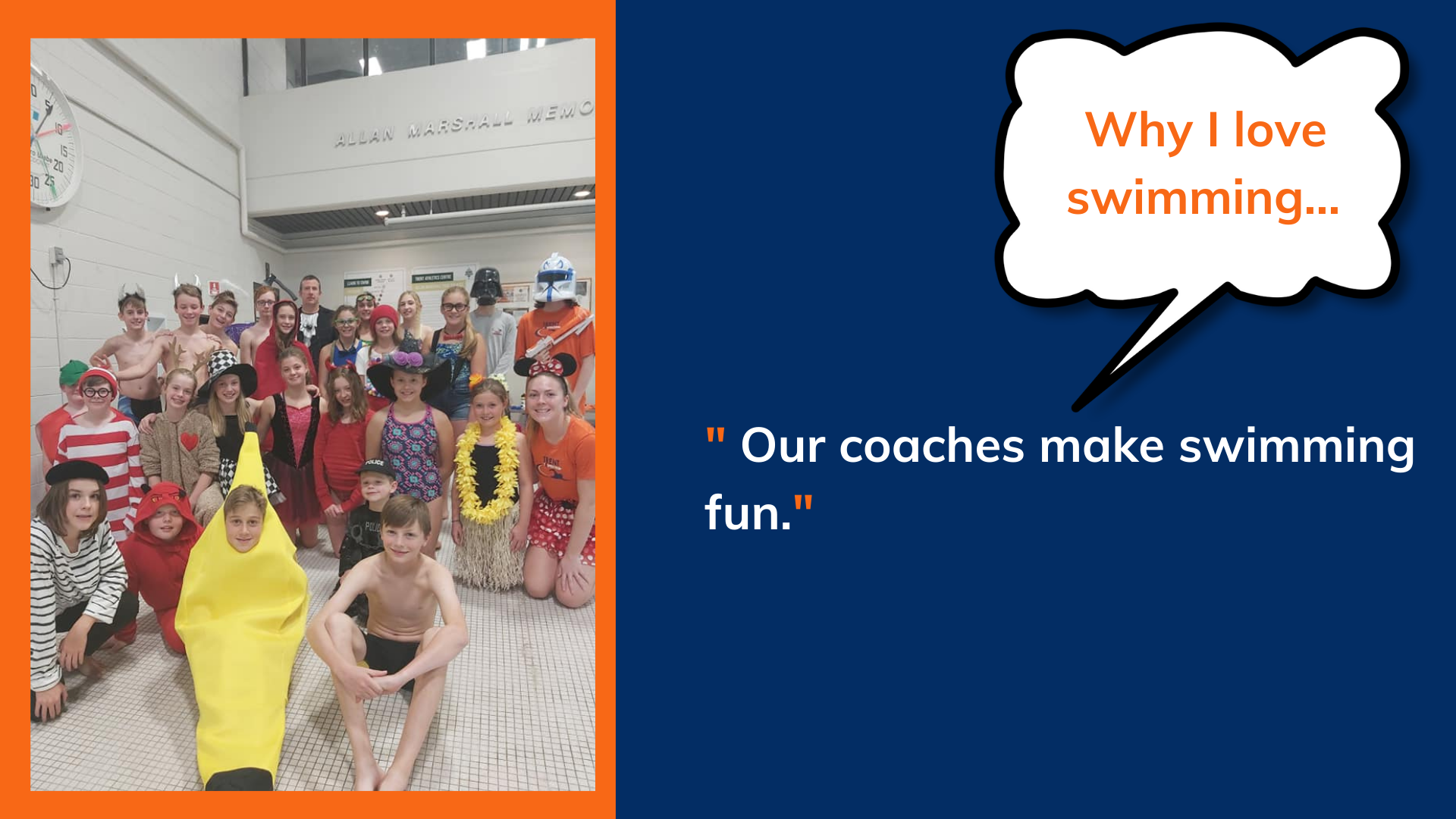 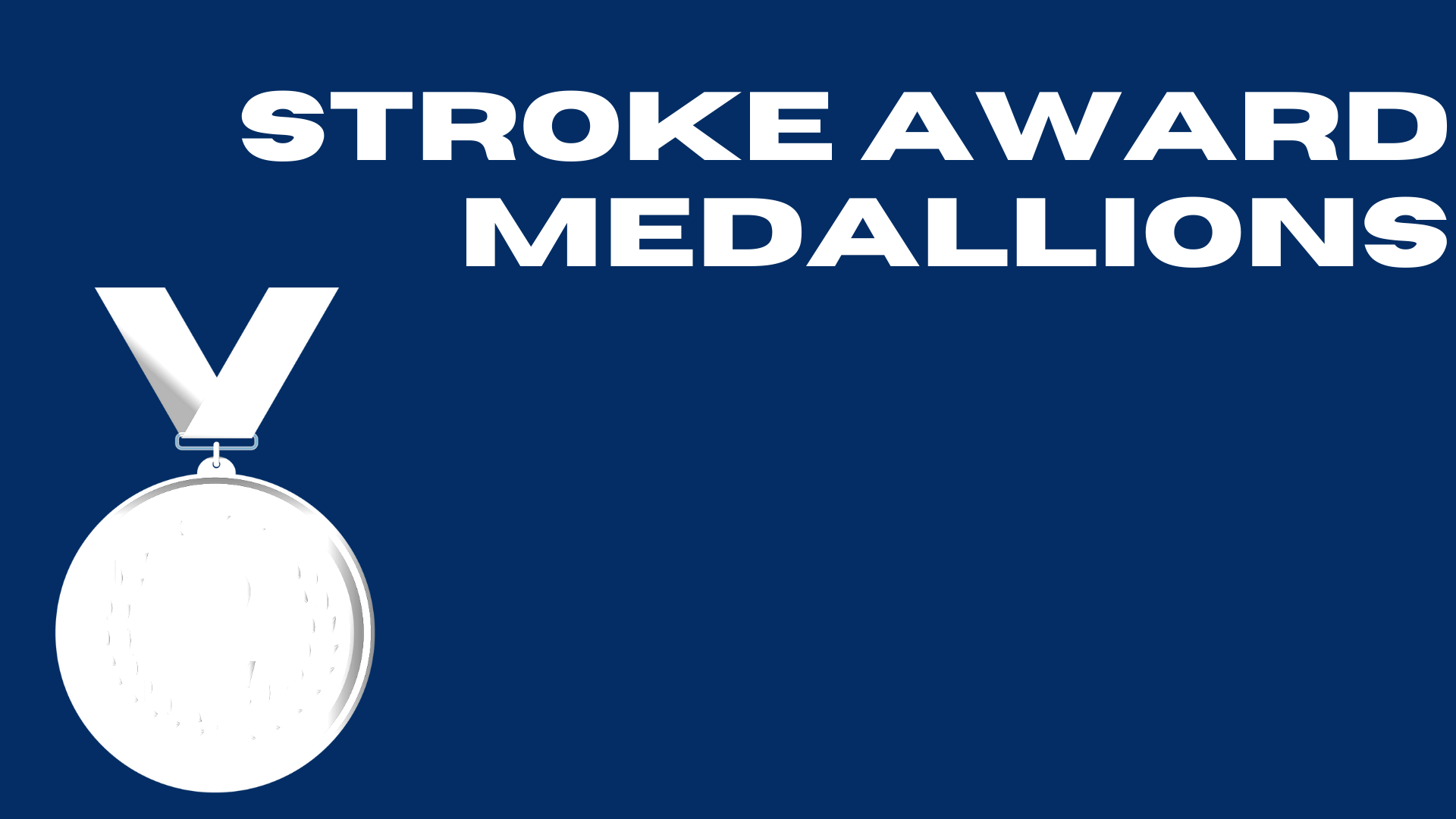 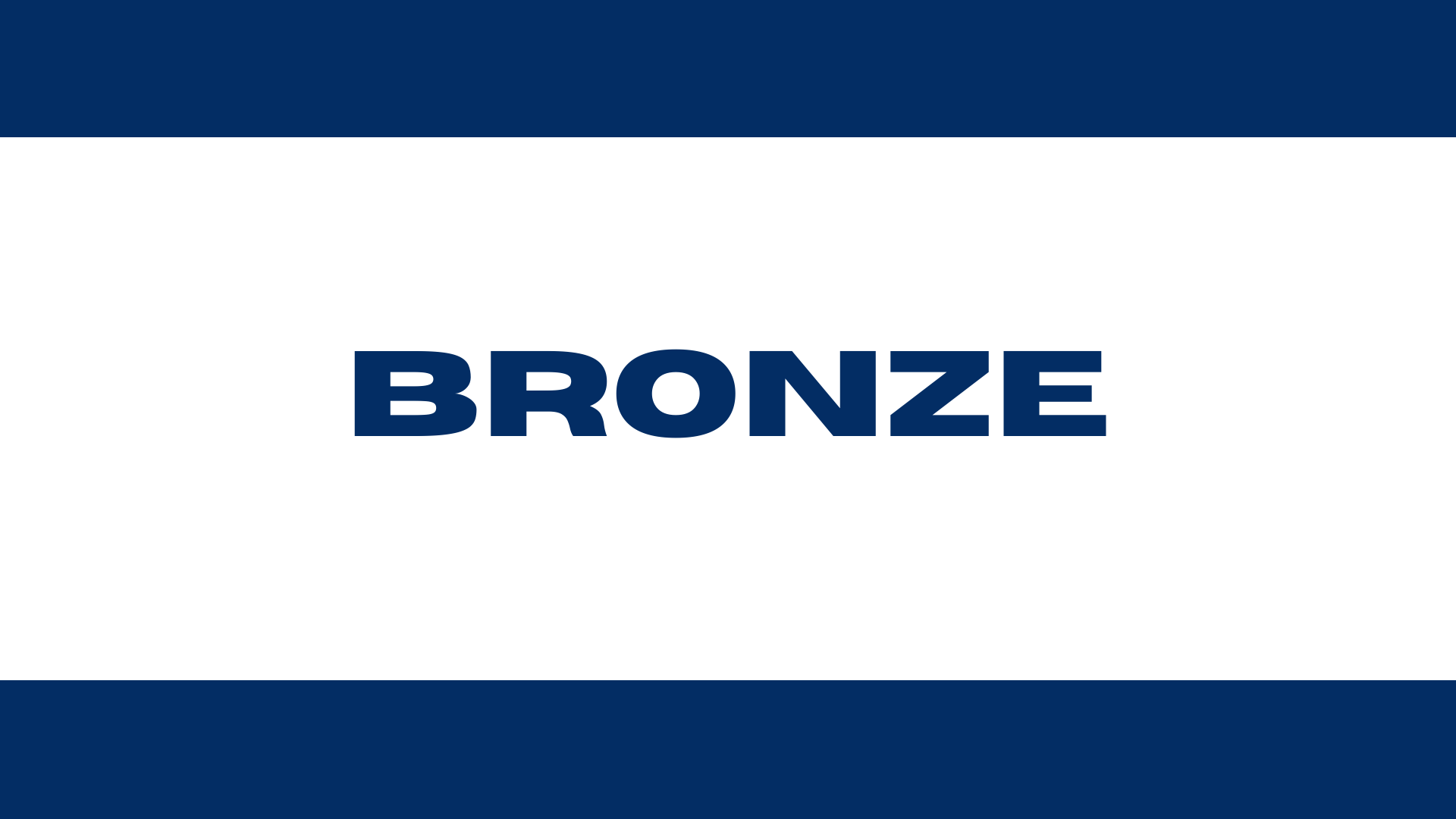 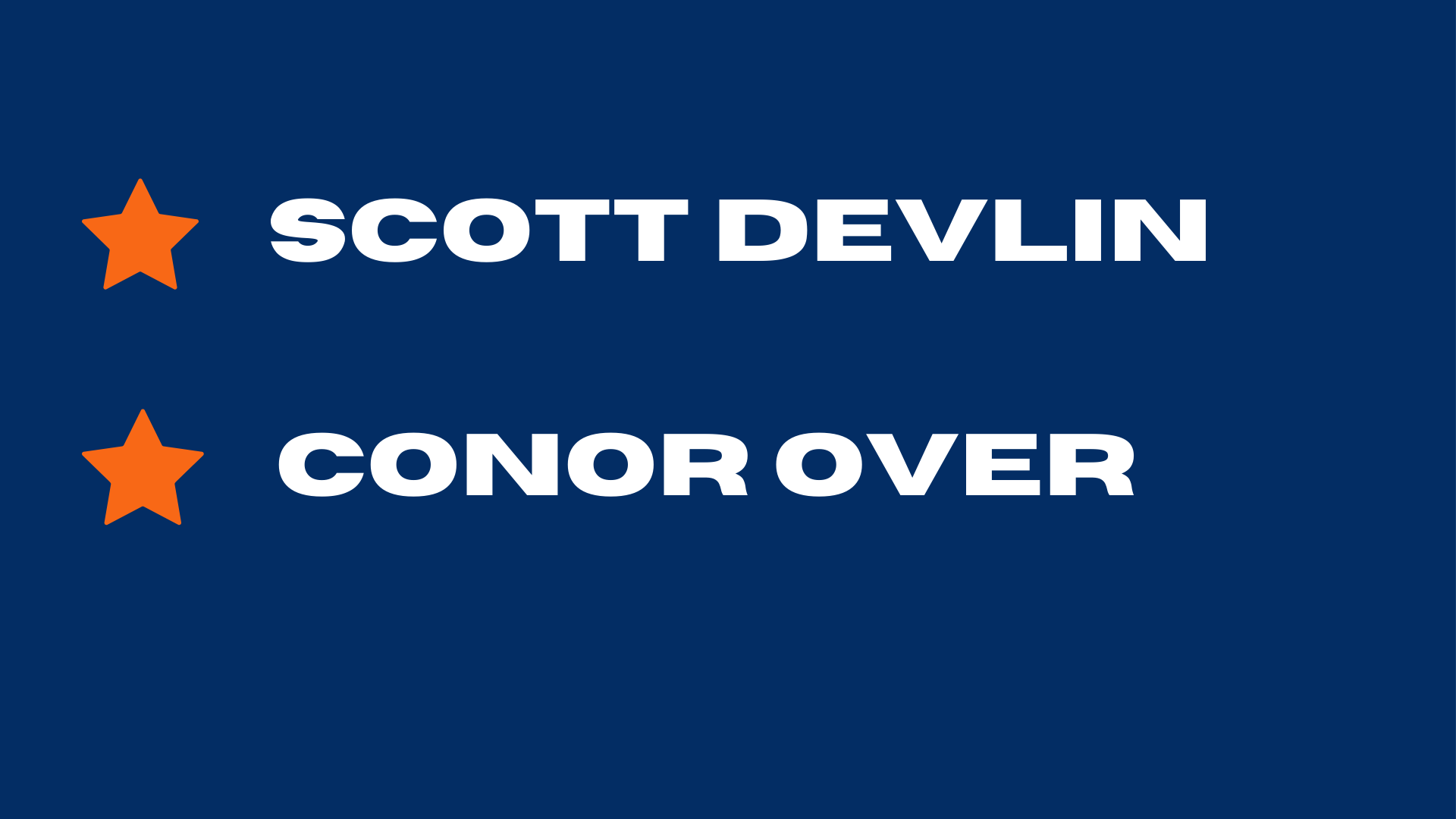 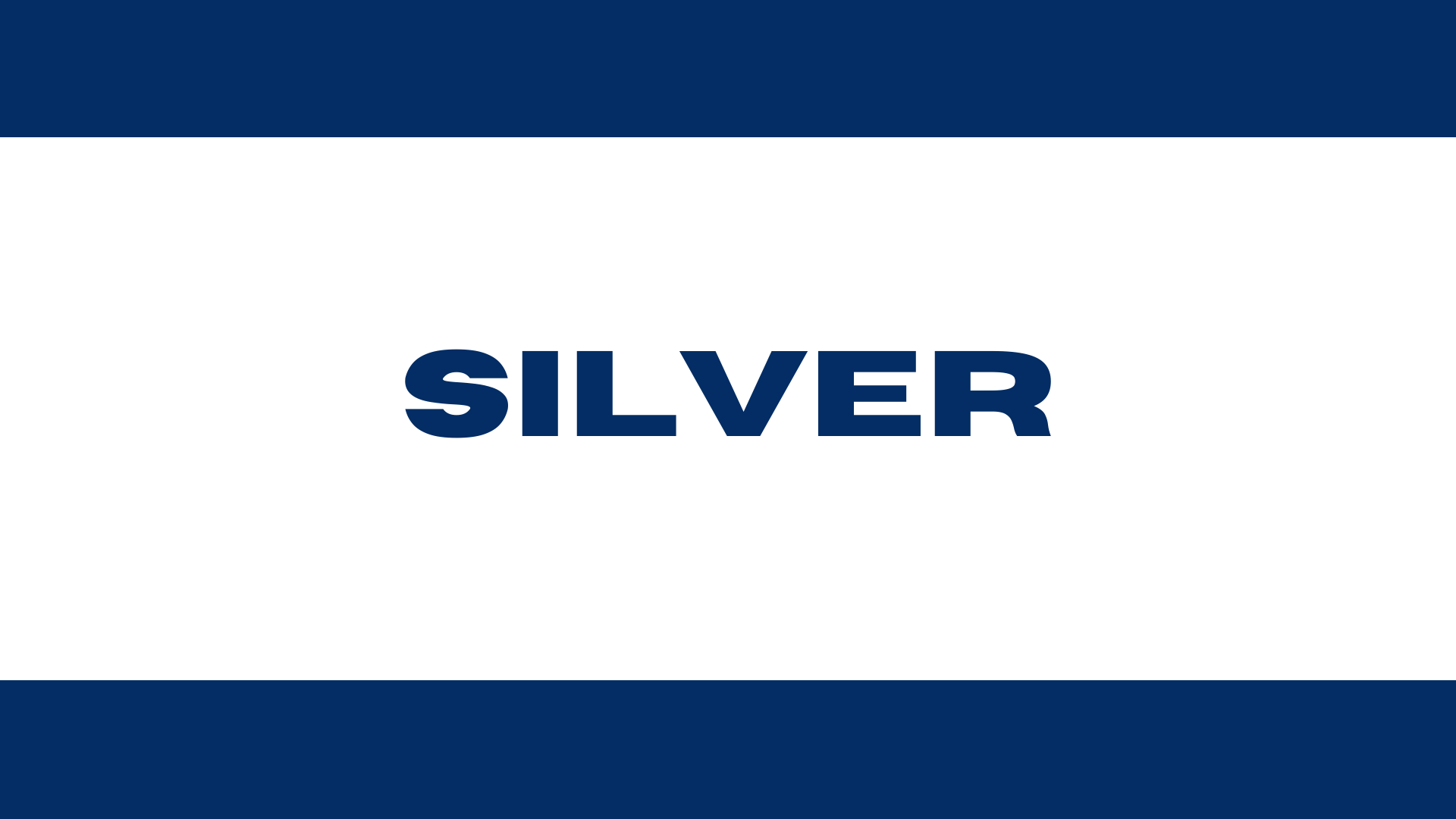 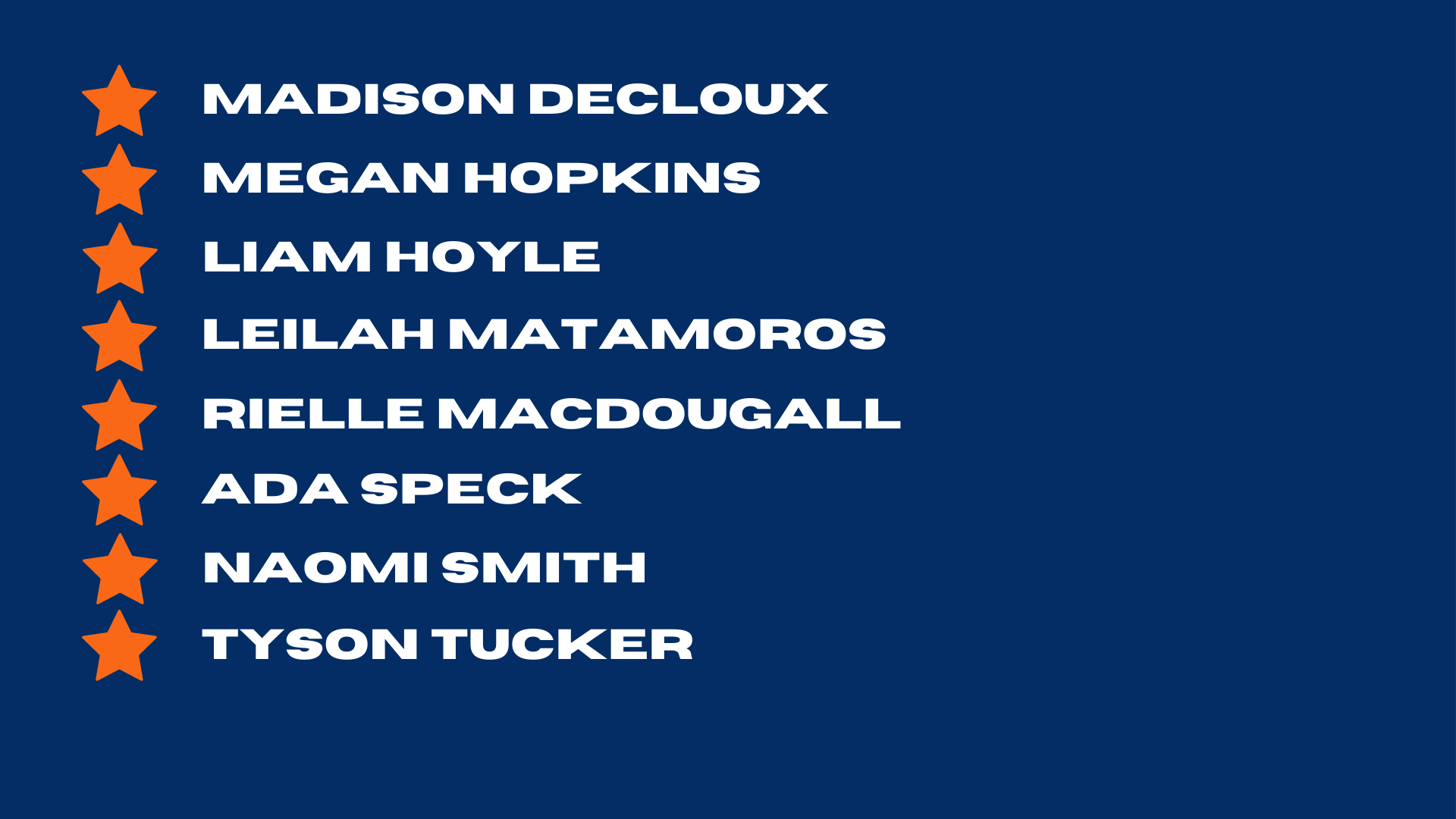 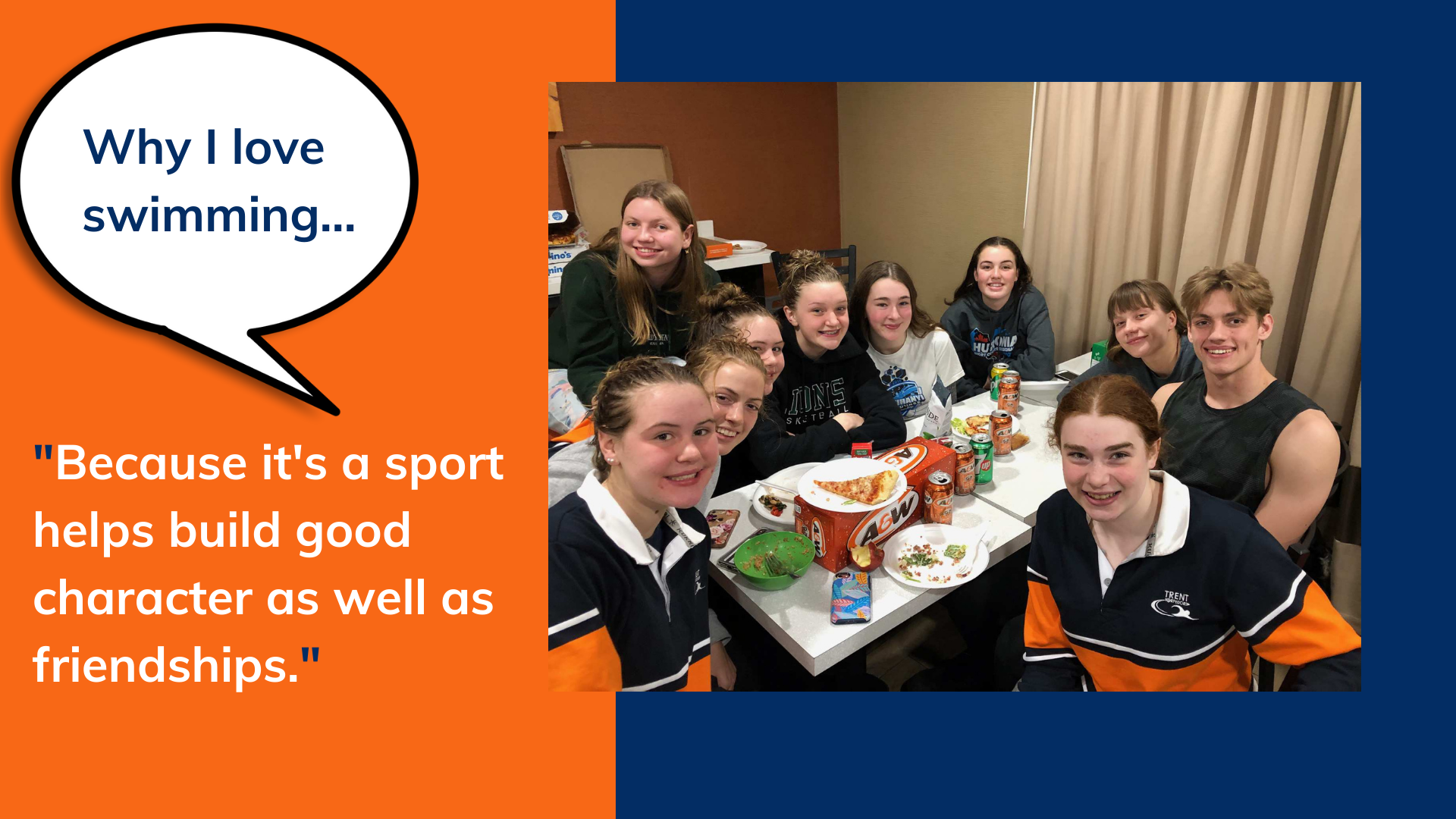 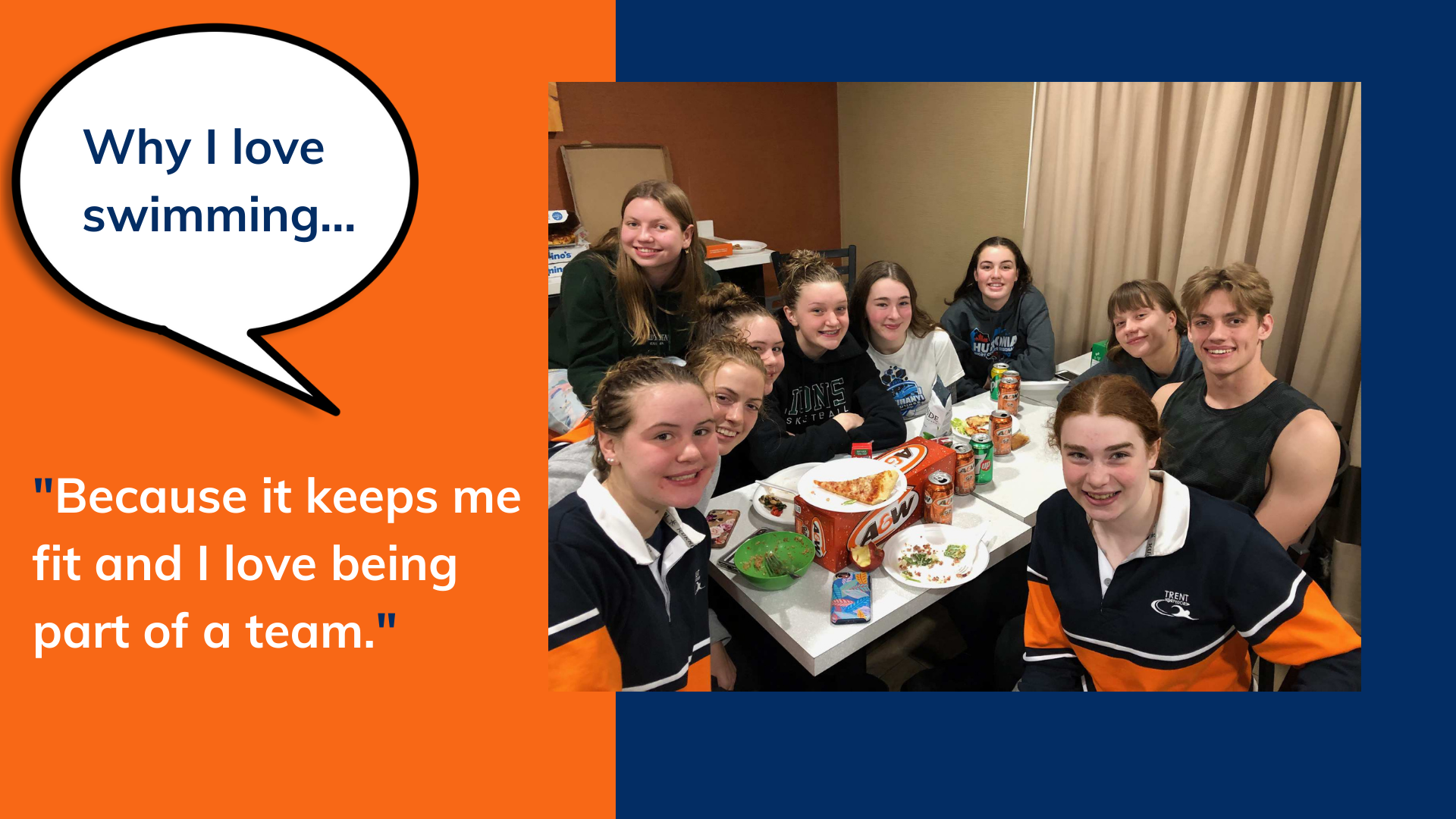 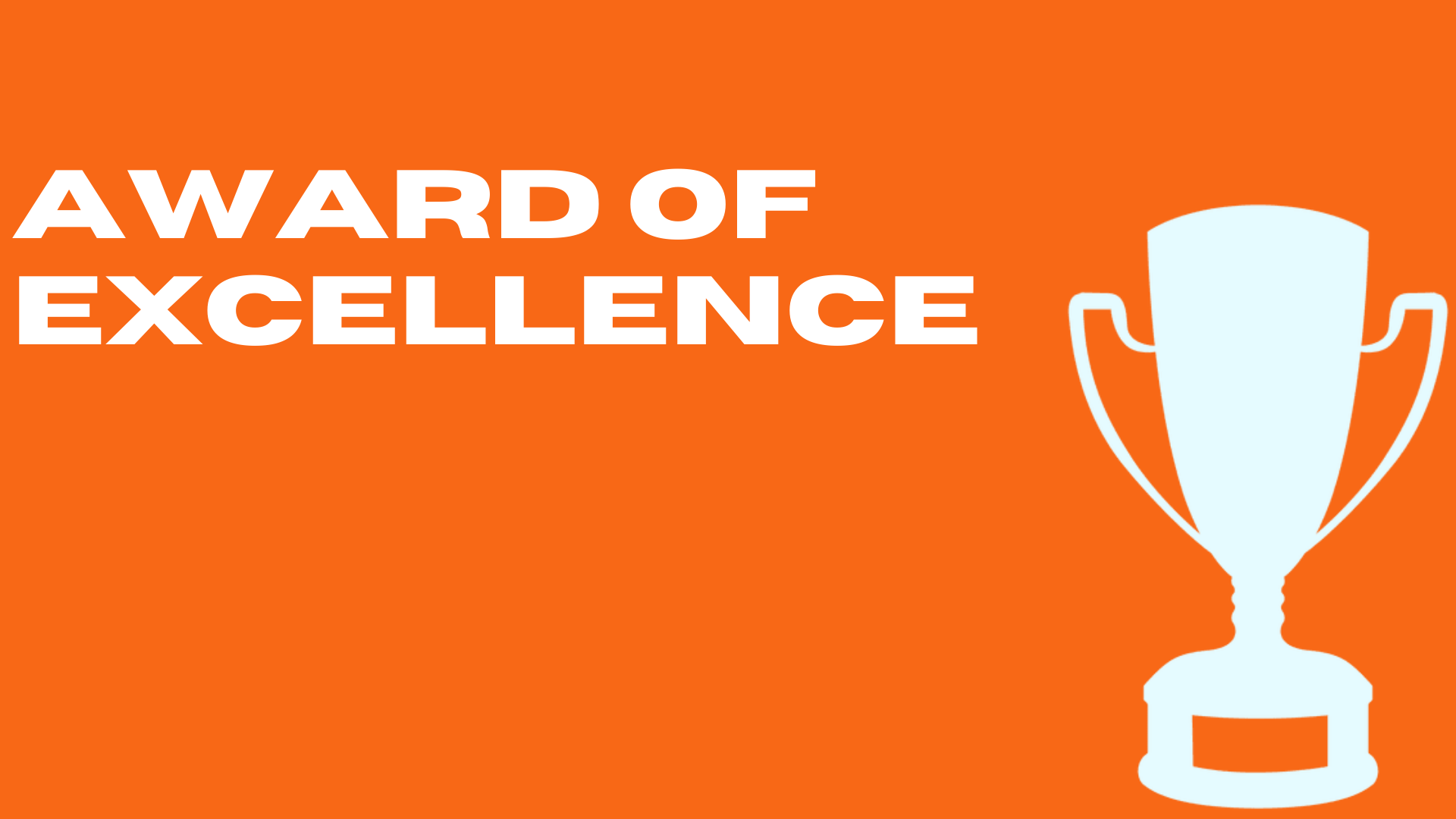 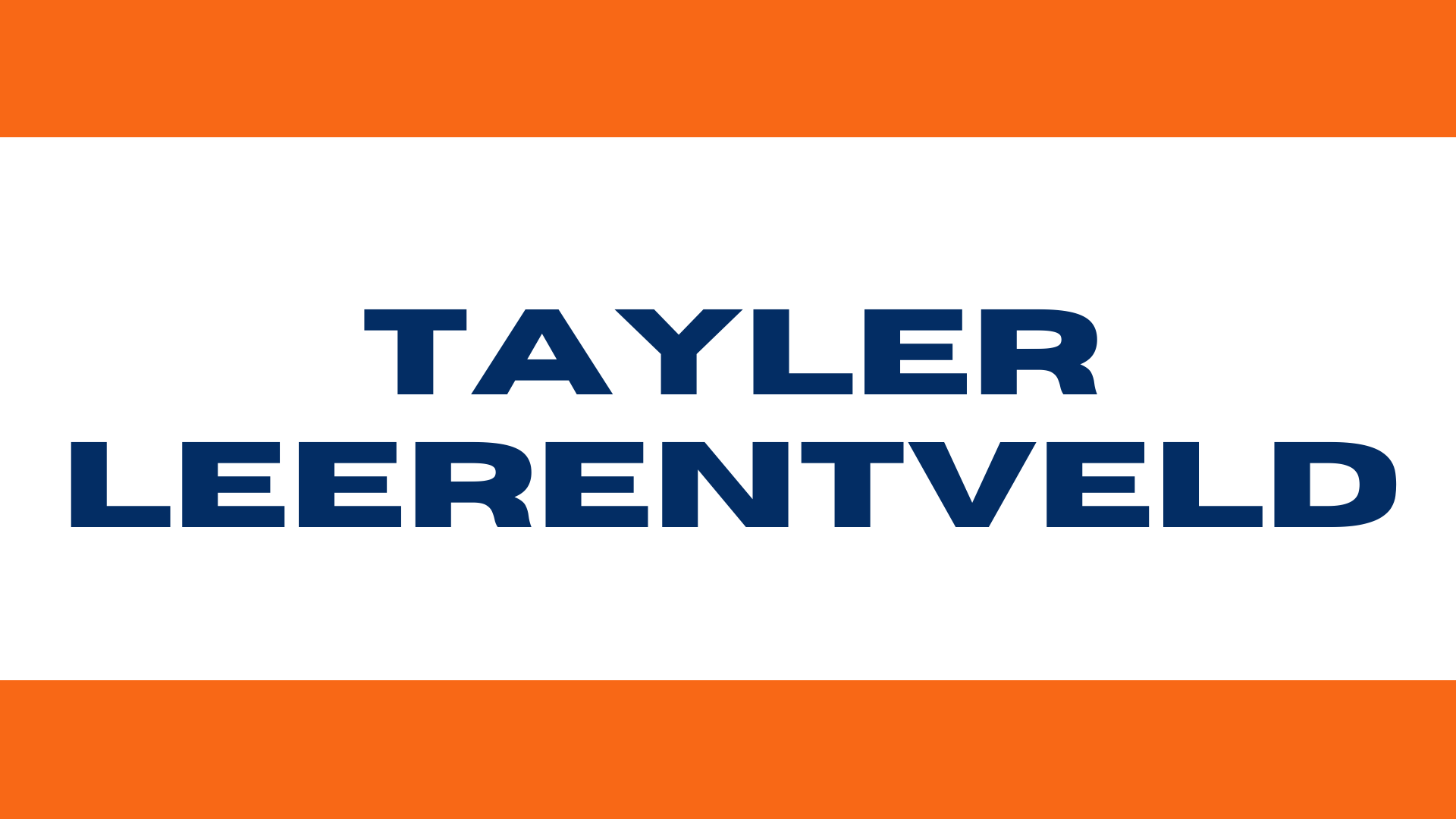 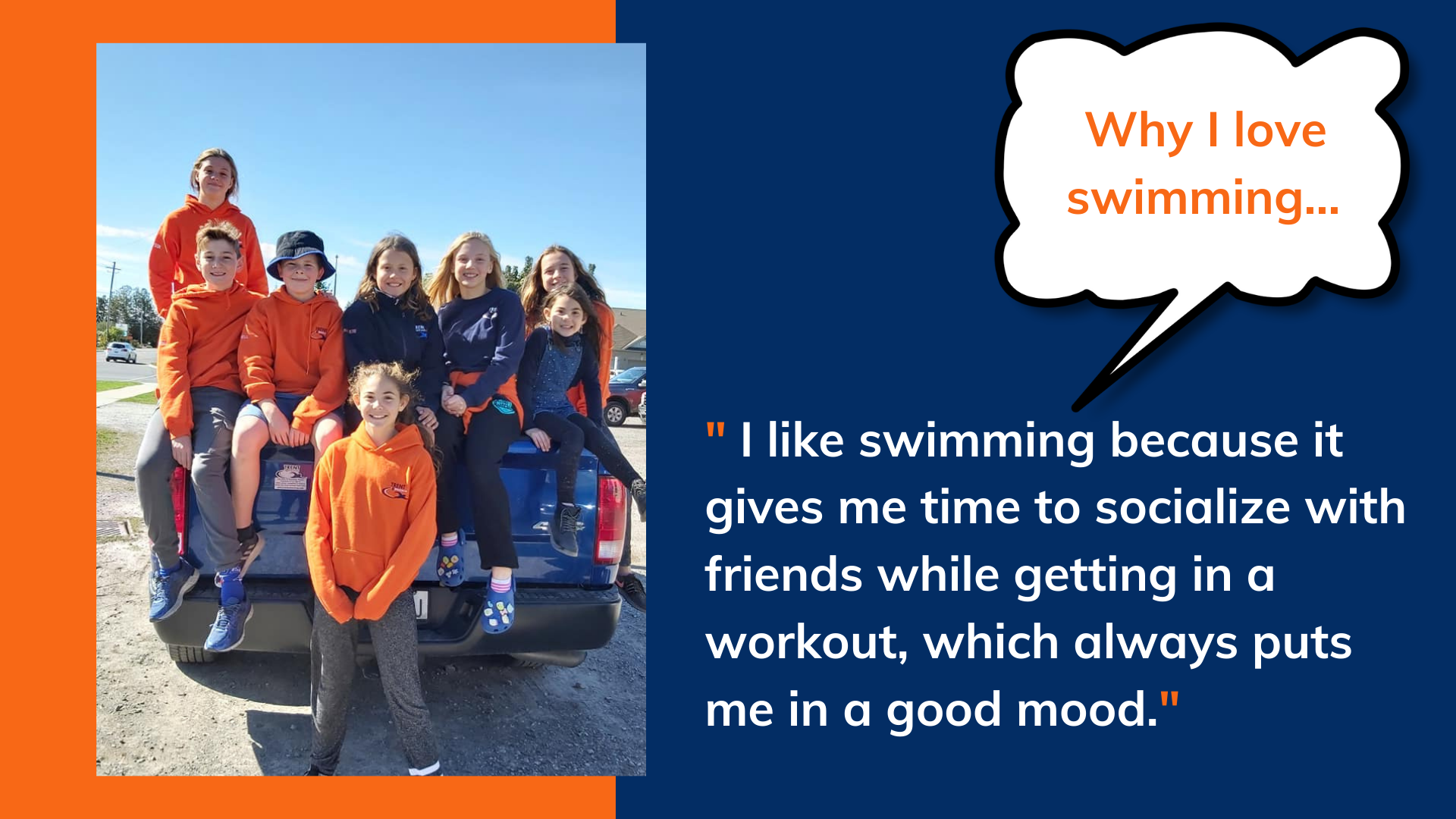 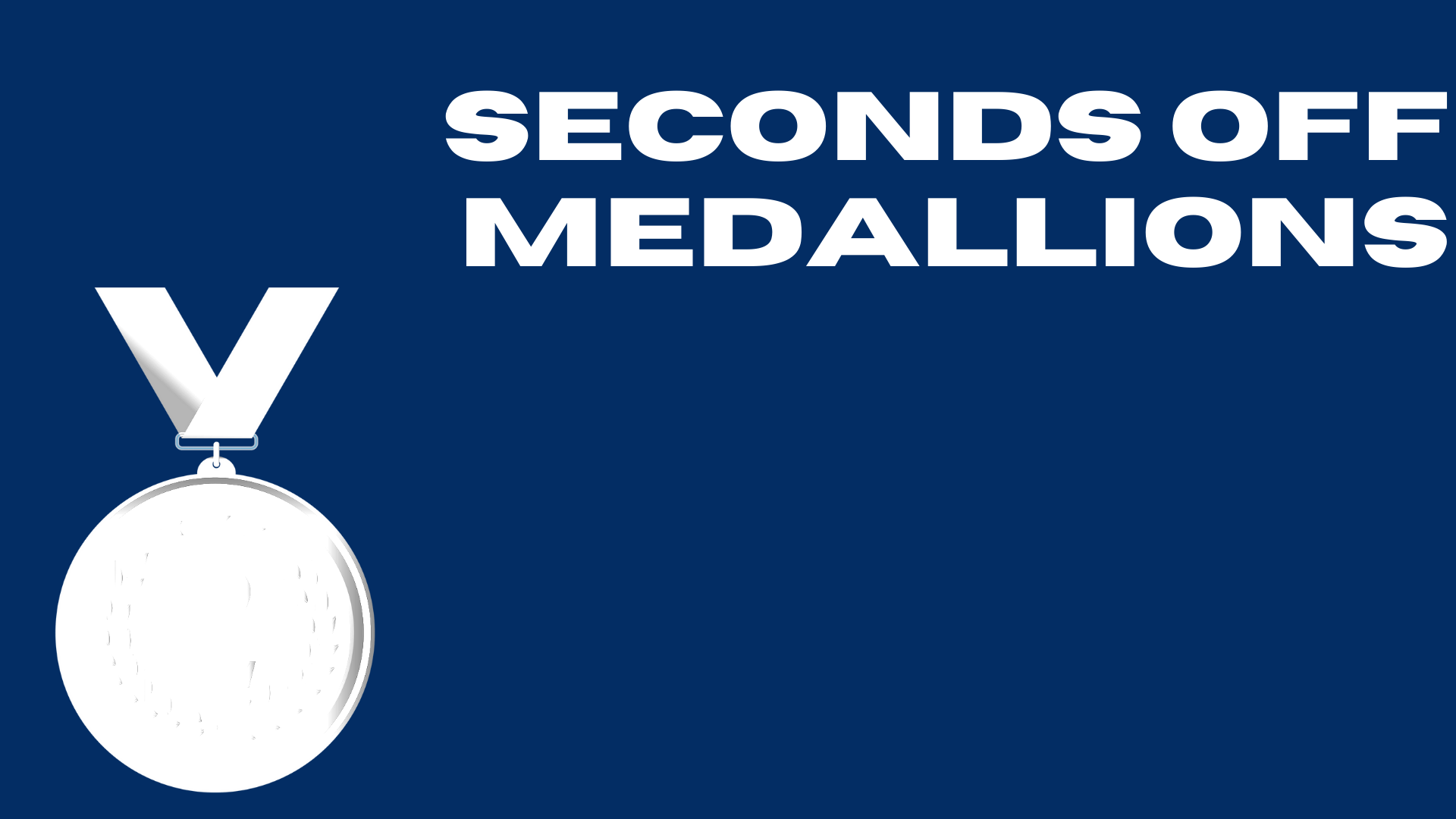 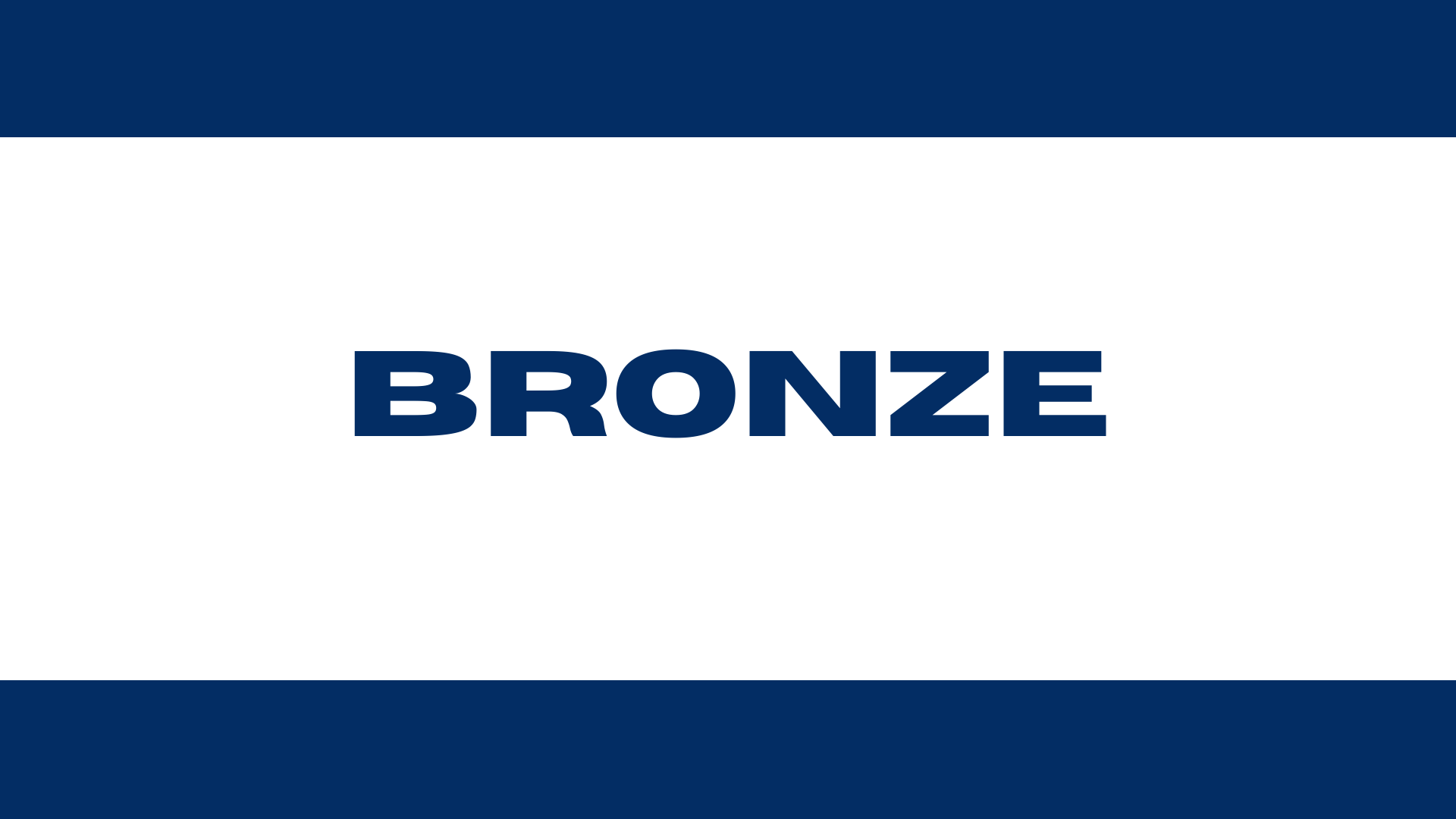 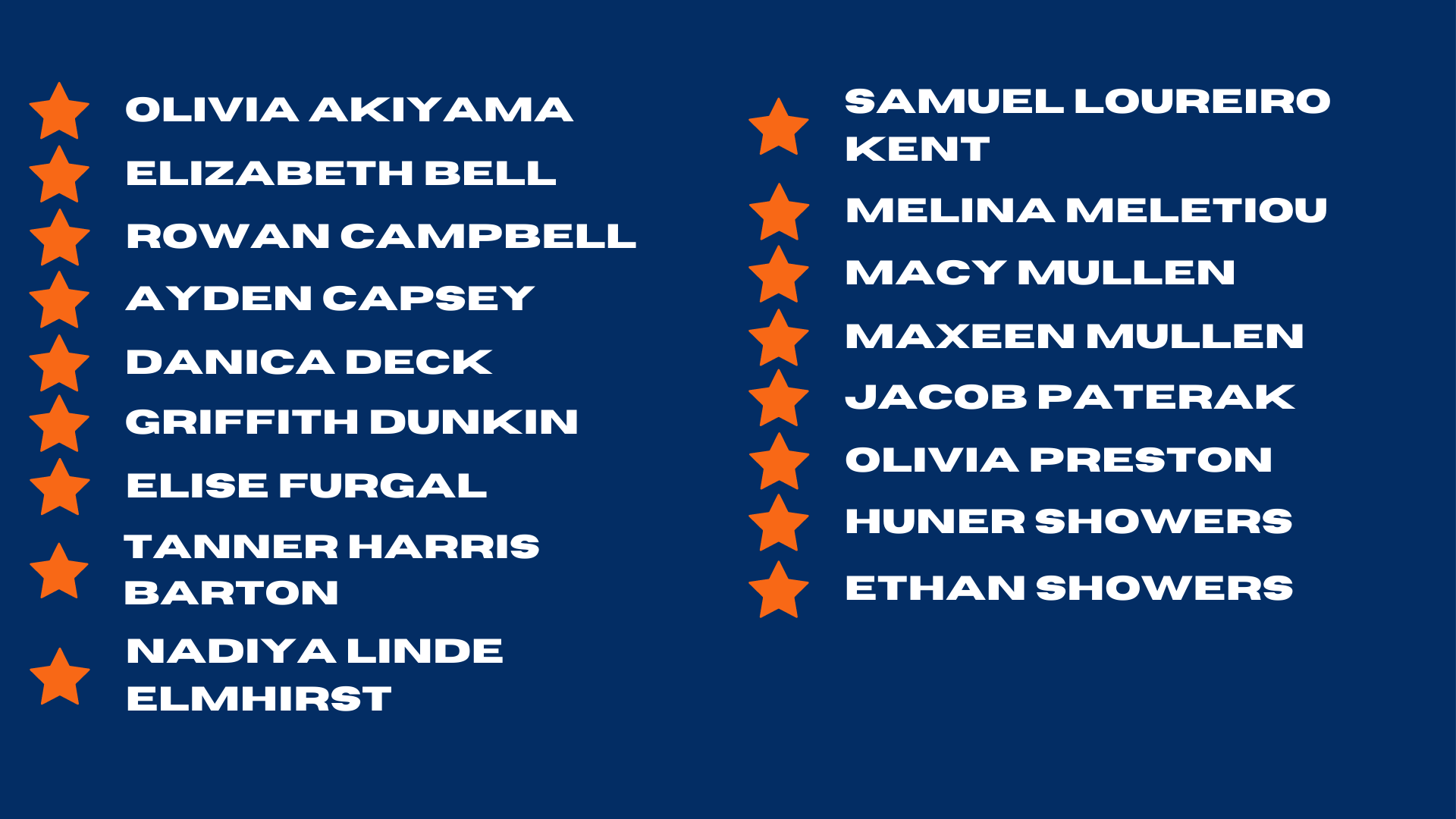 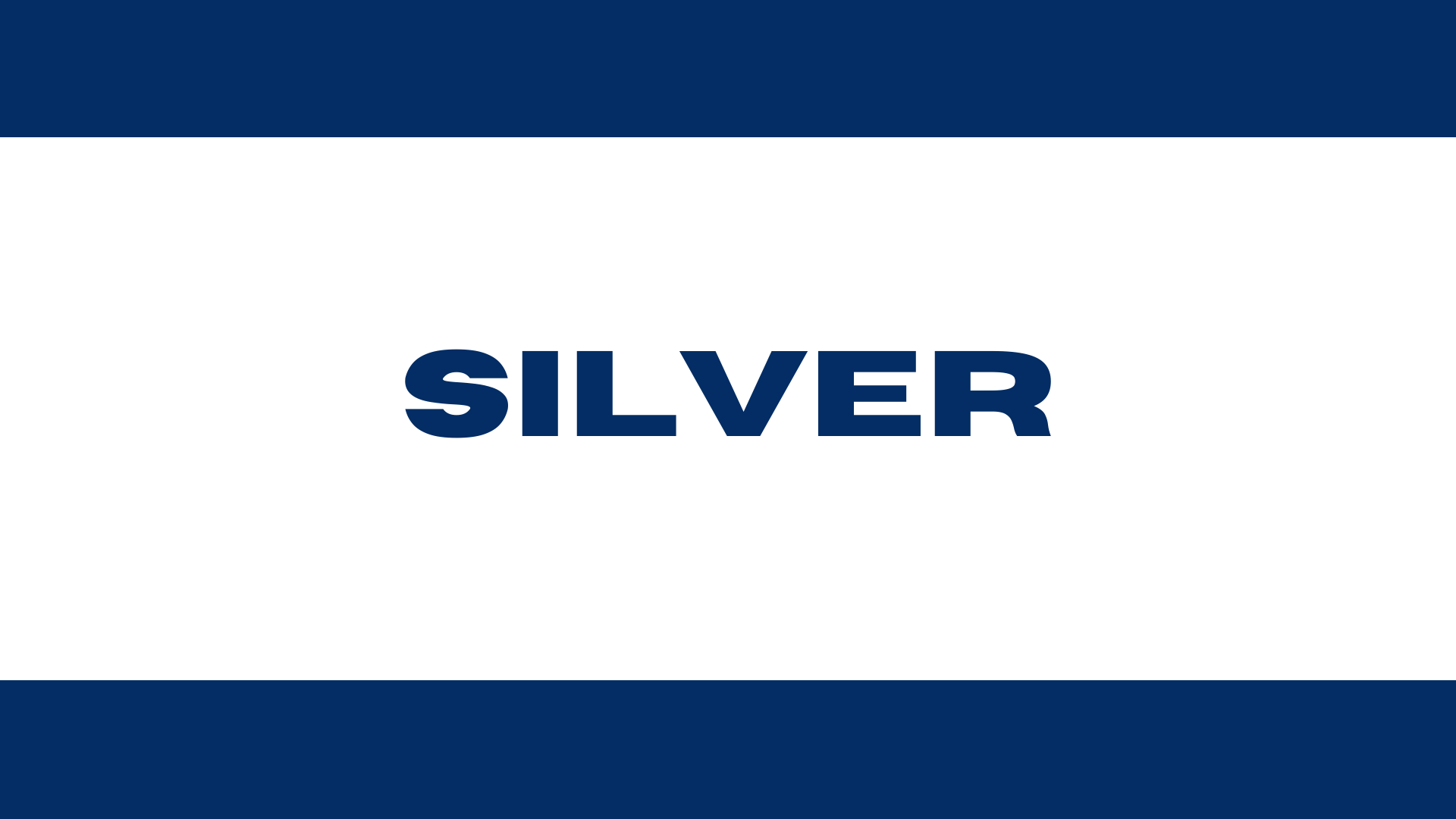 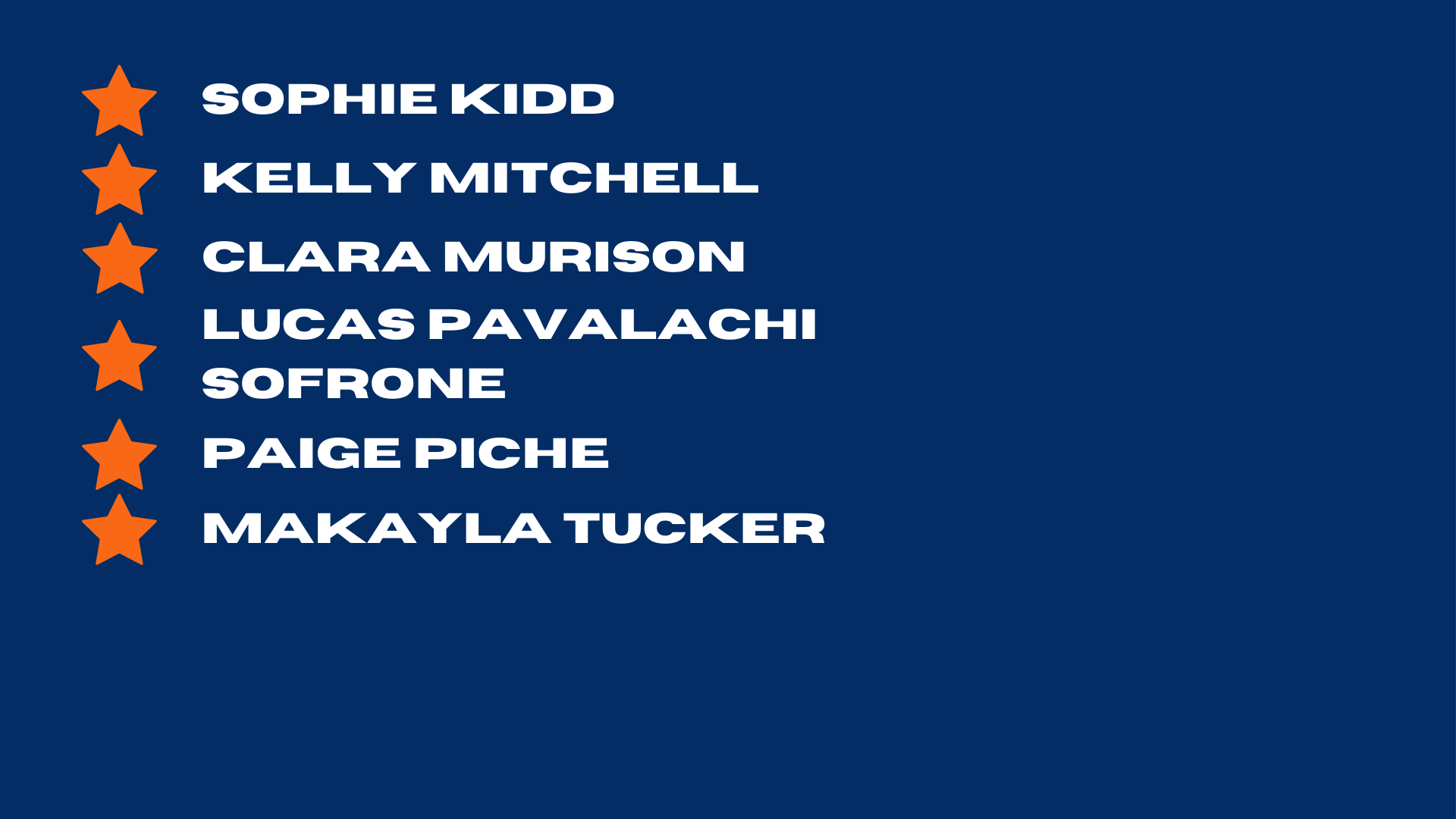 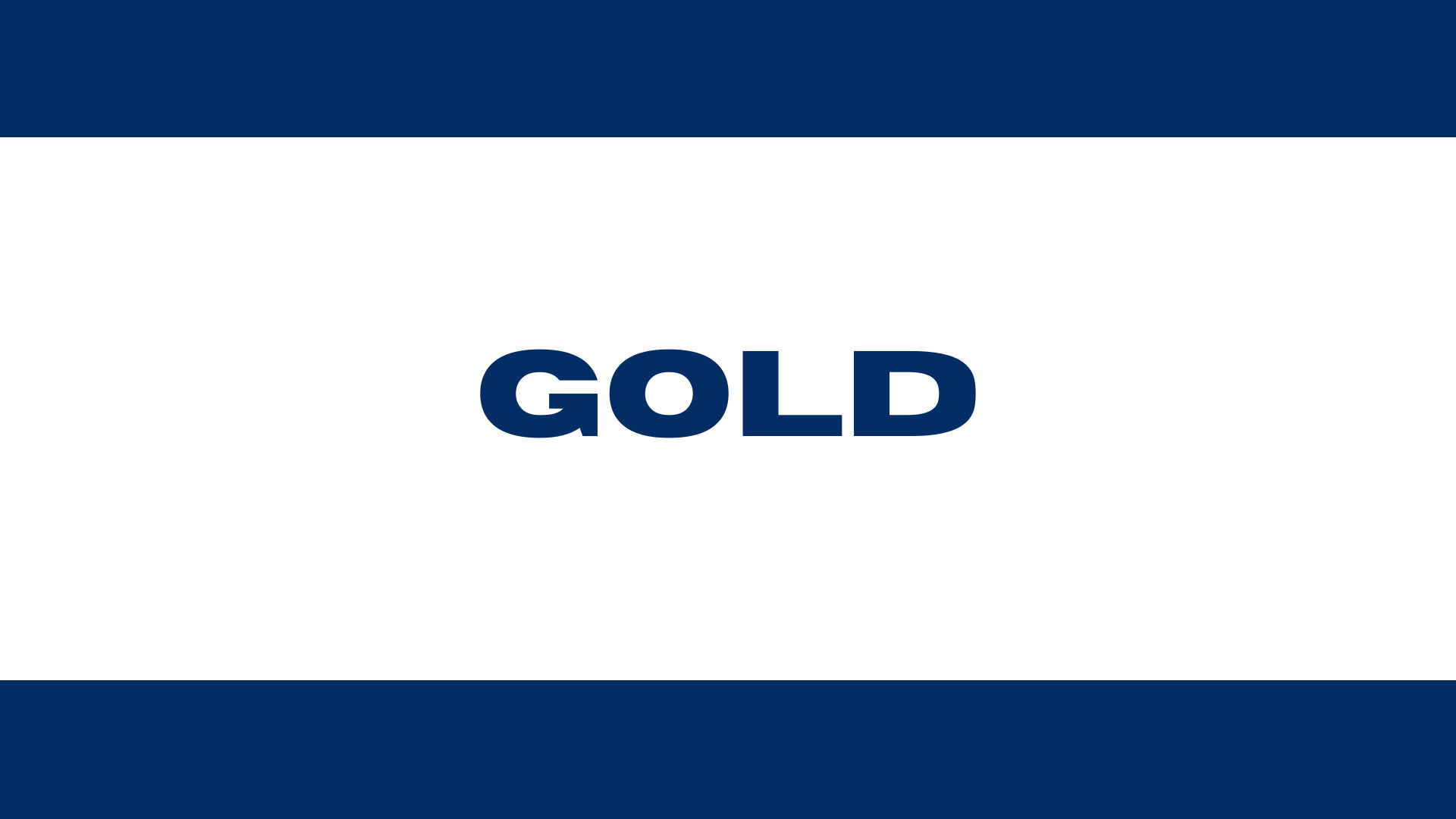 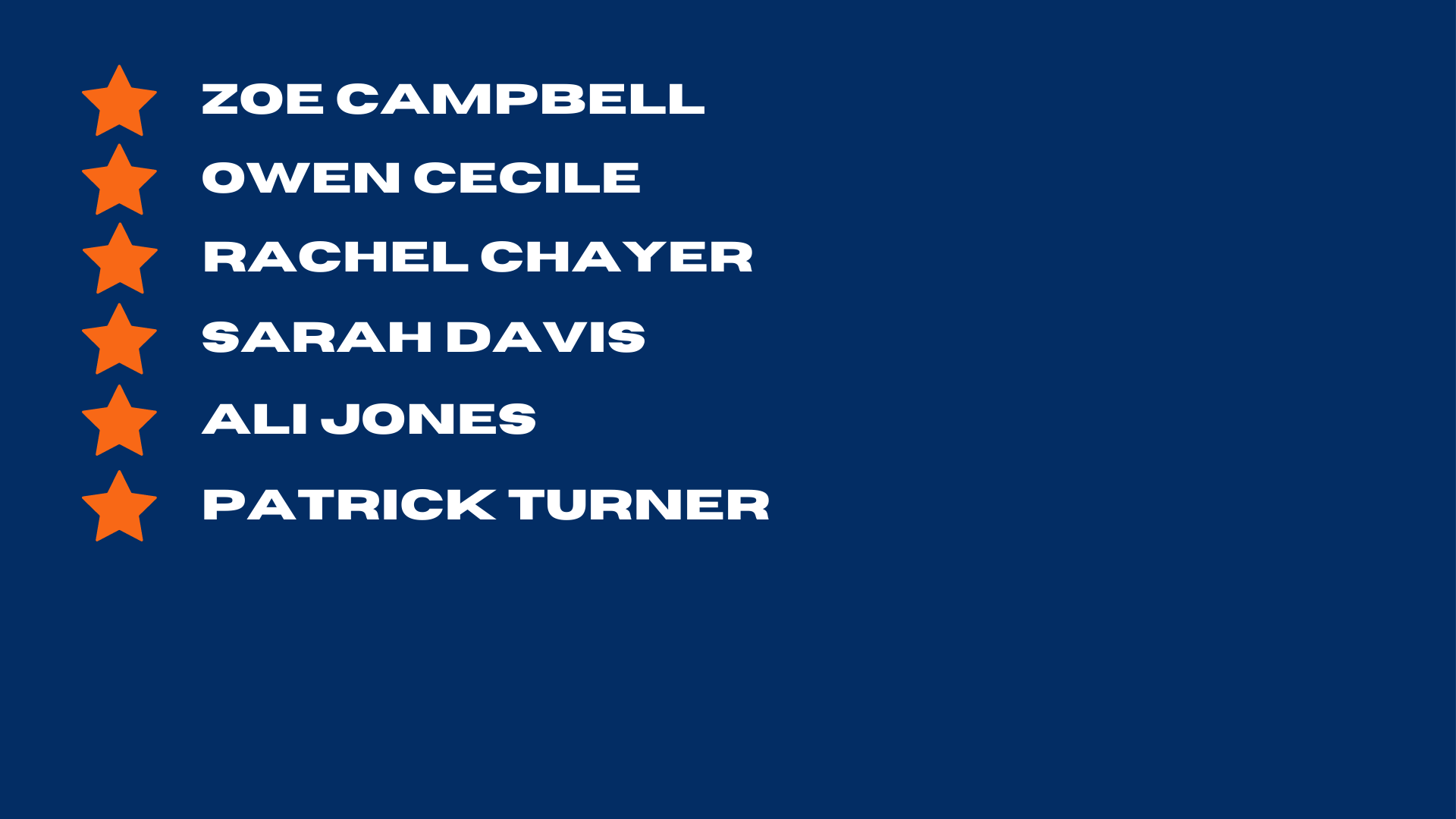 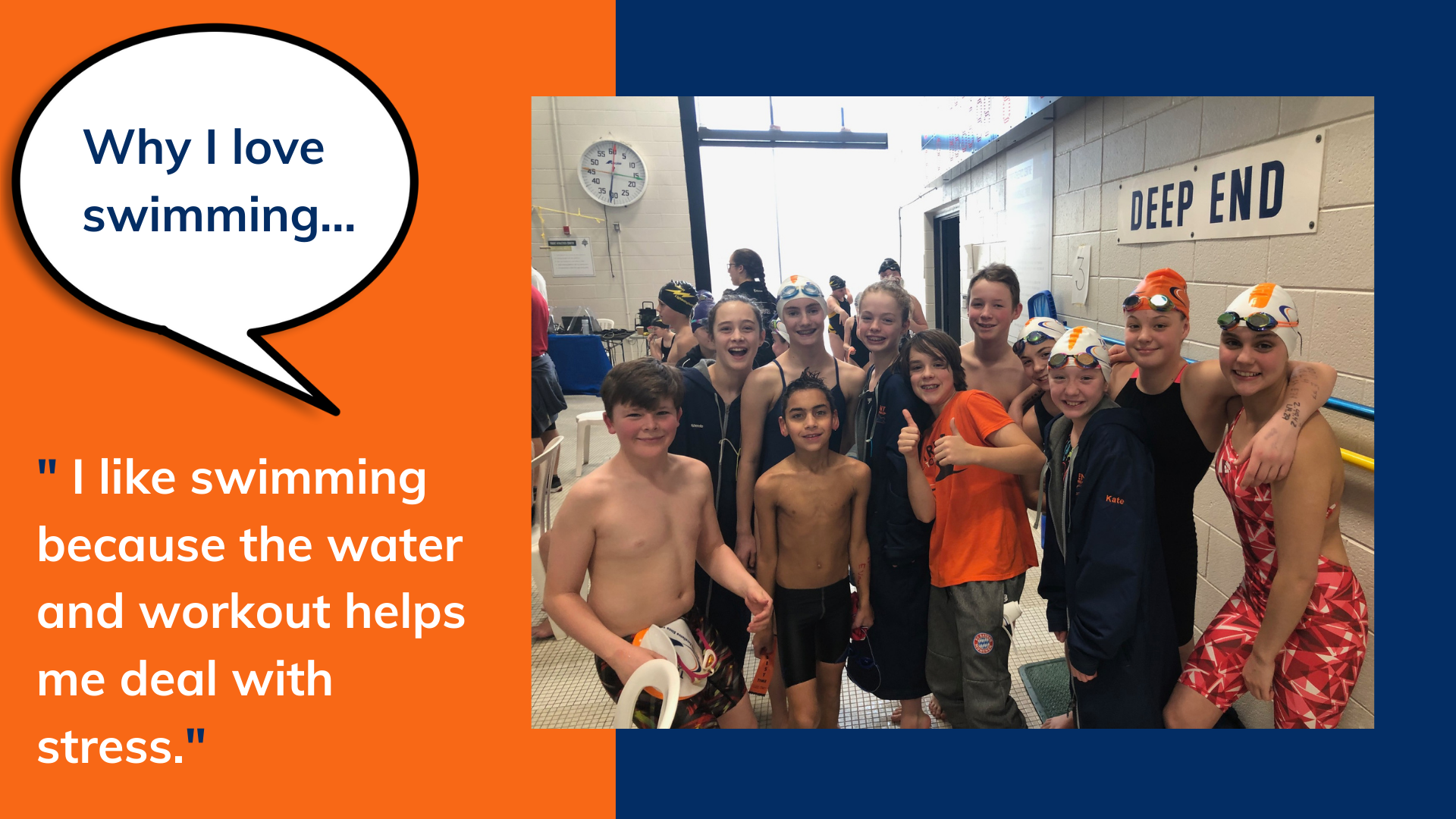 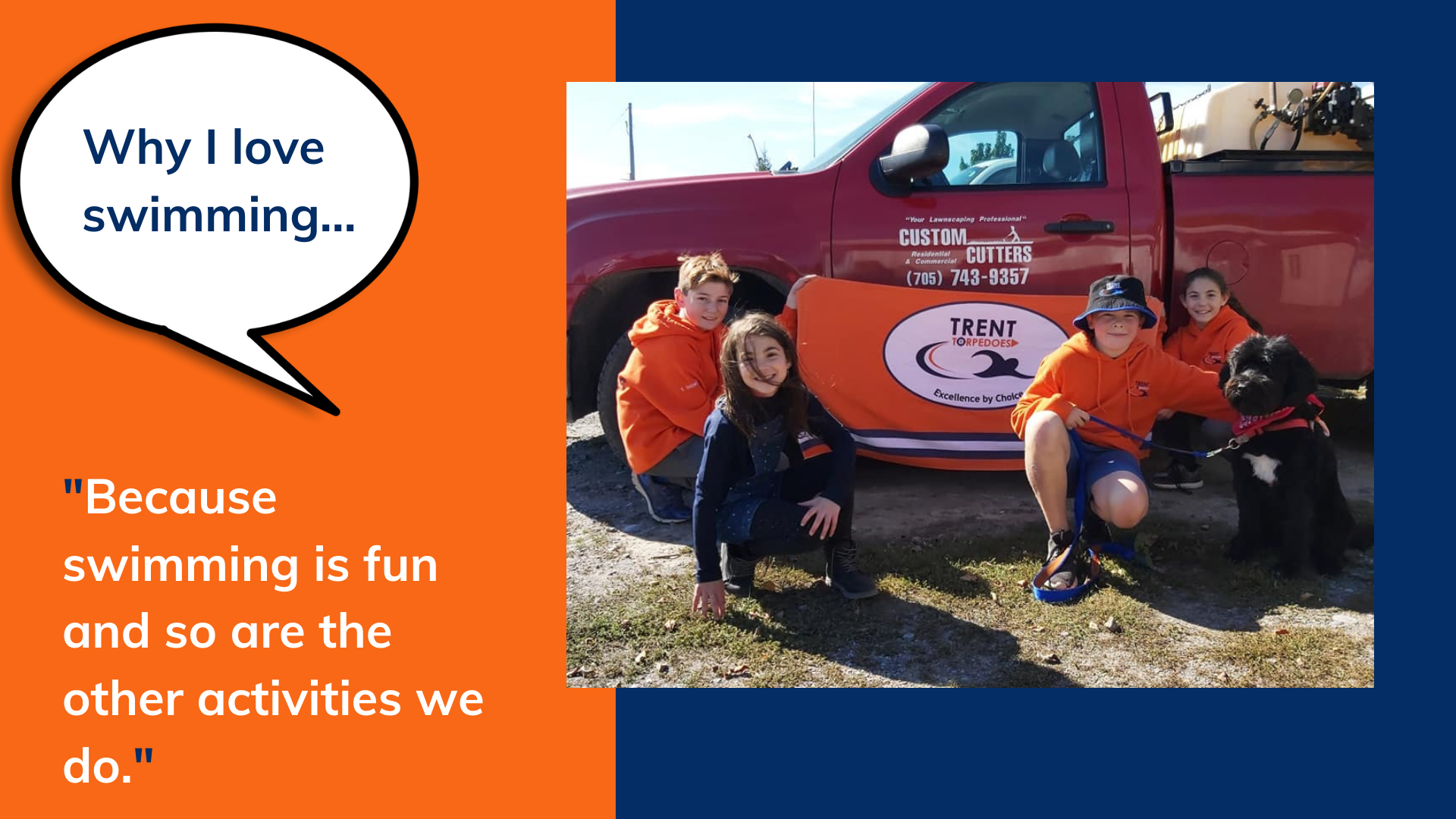 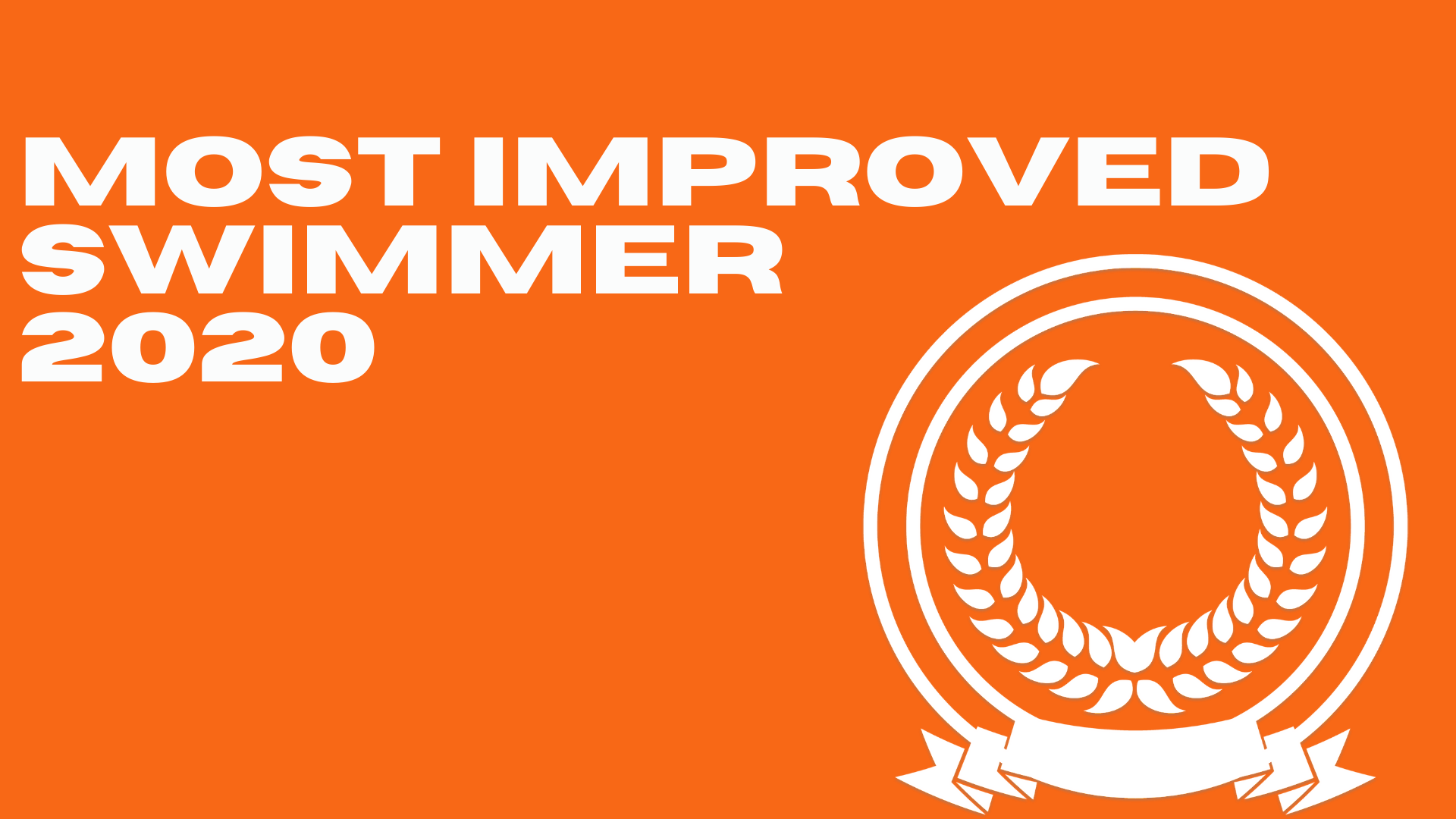 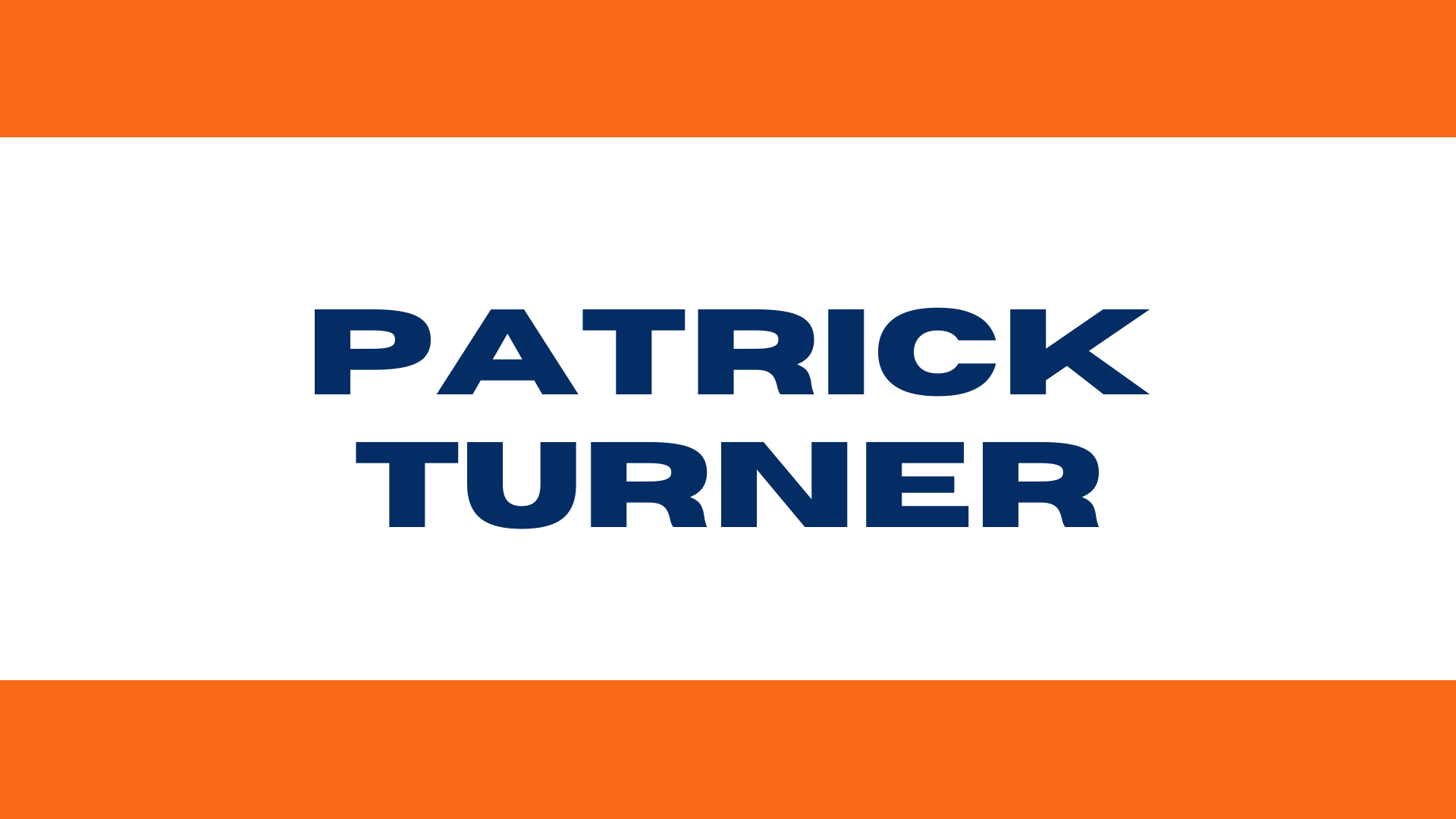 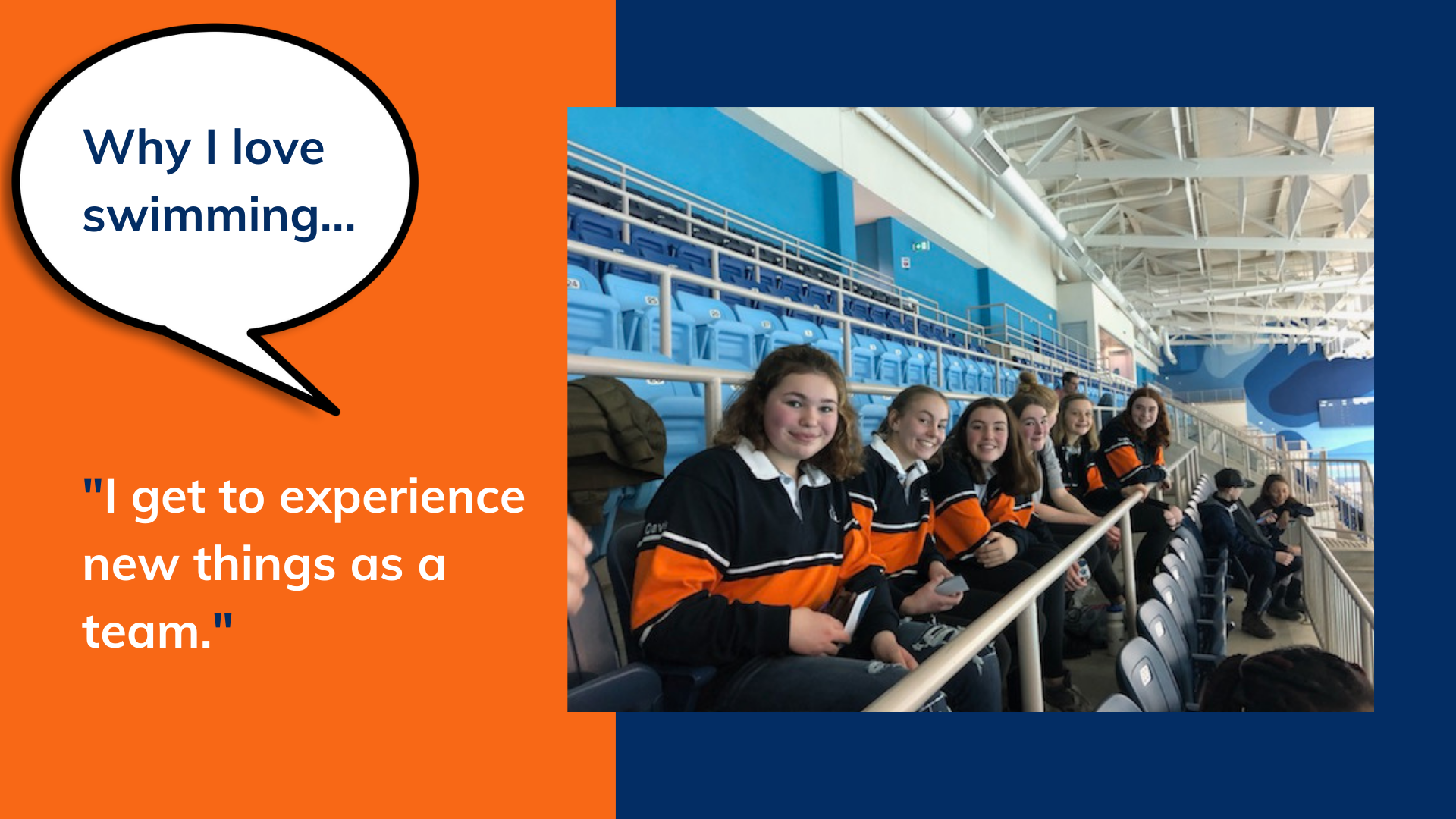 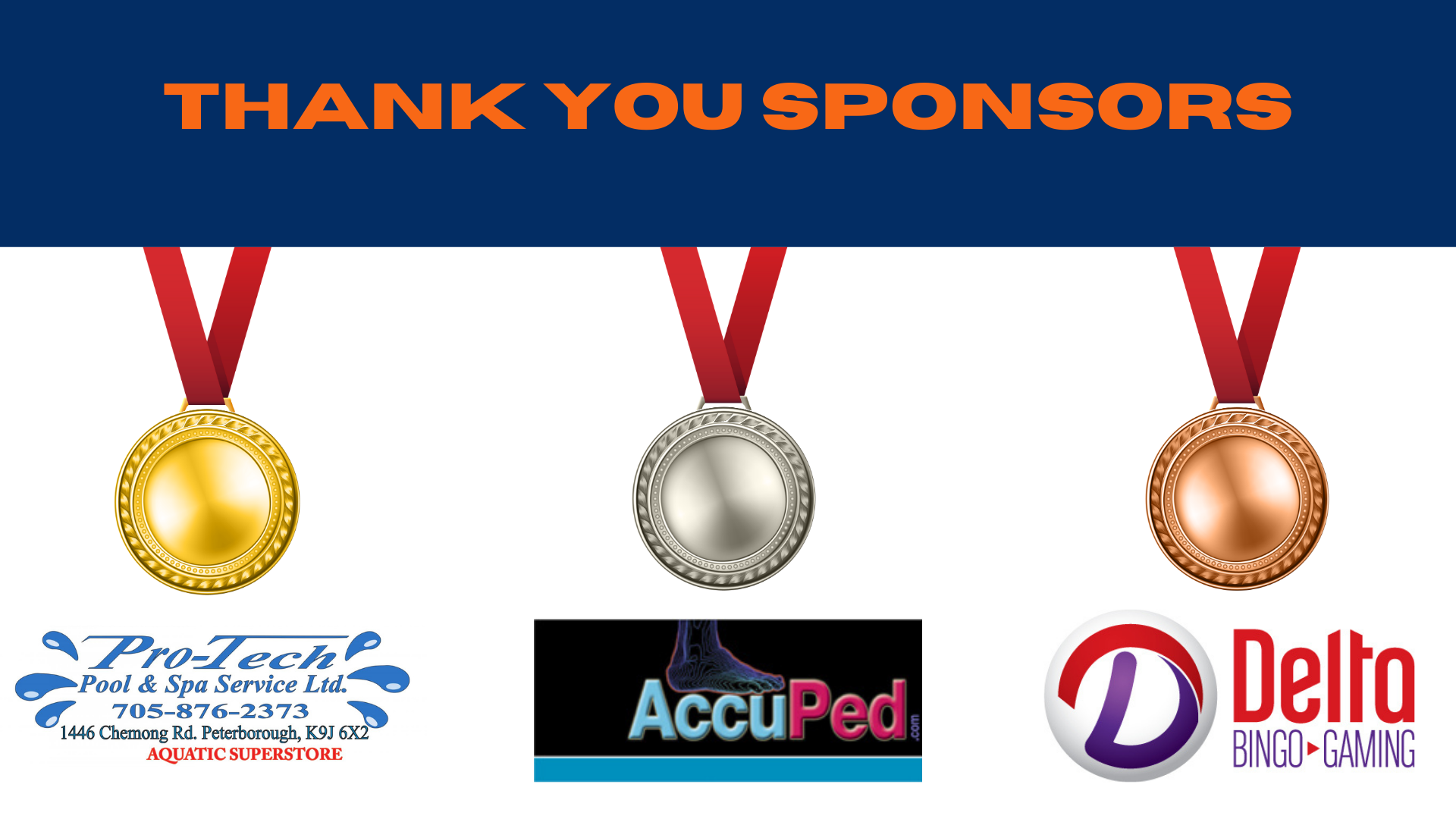 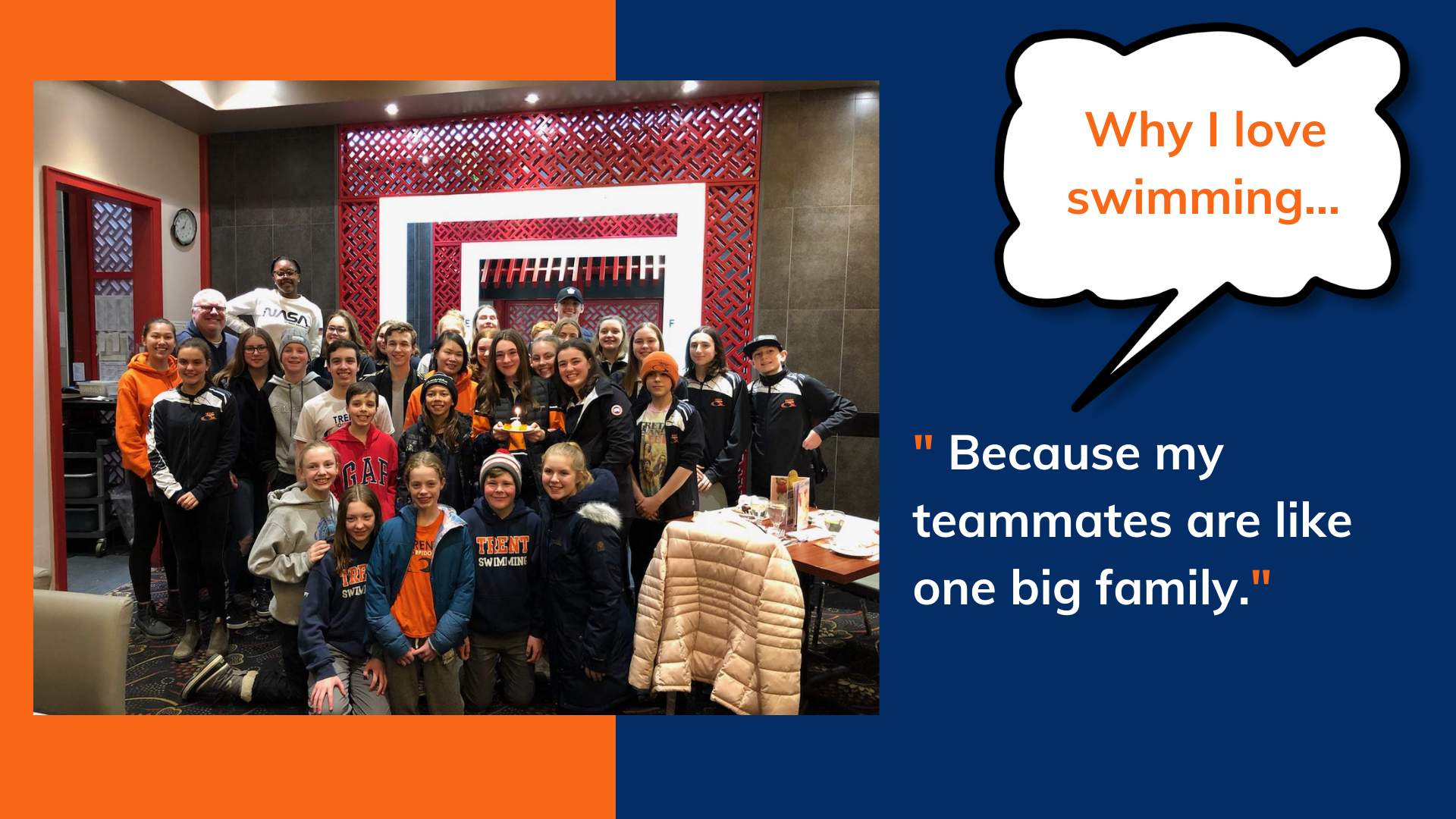